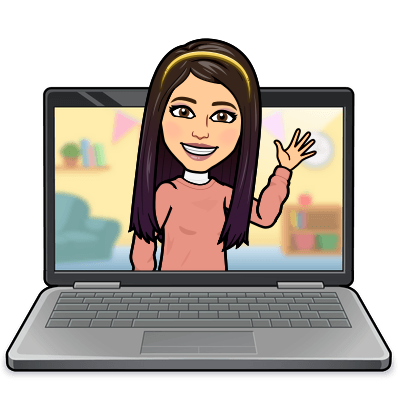 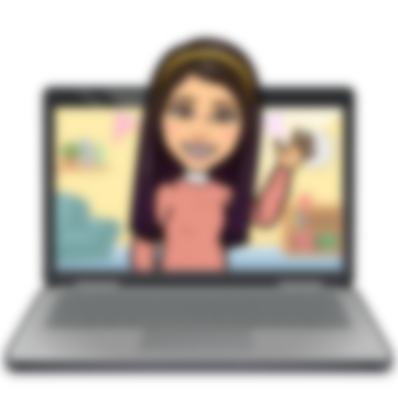 Hello My lovely students
I’m your teacher
Hanan AlShobaily
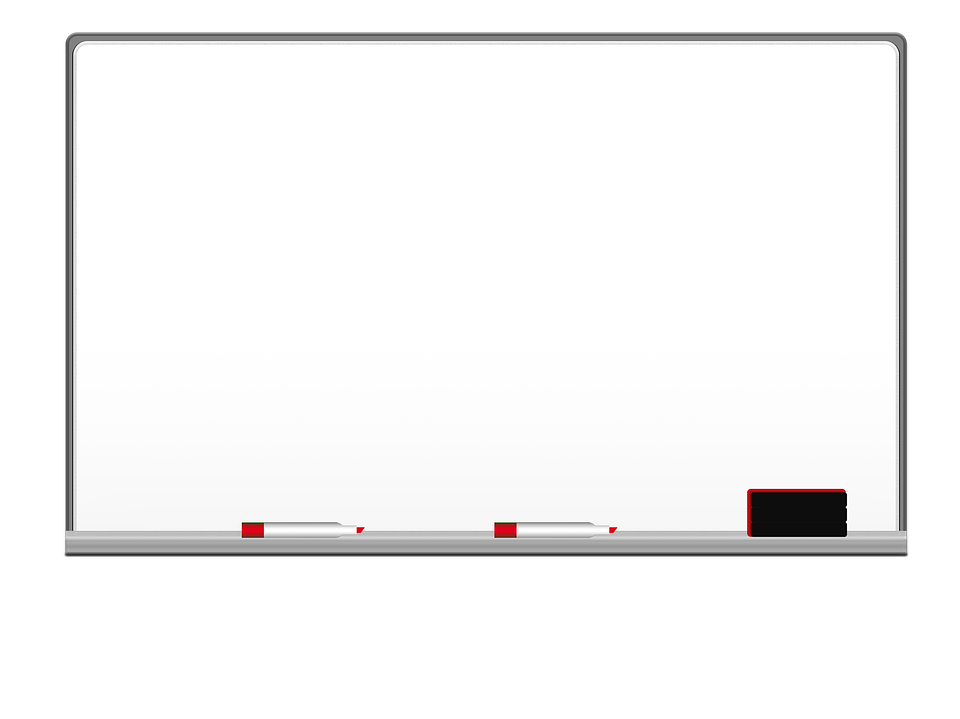 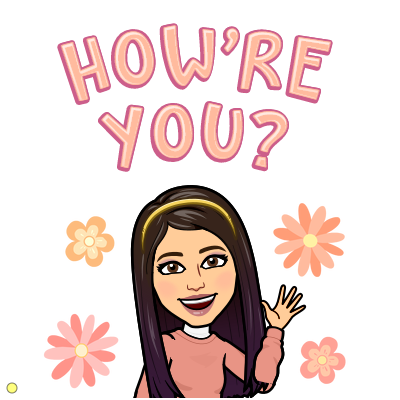 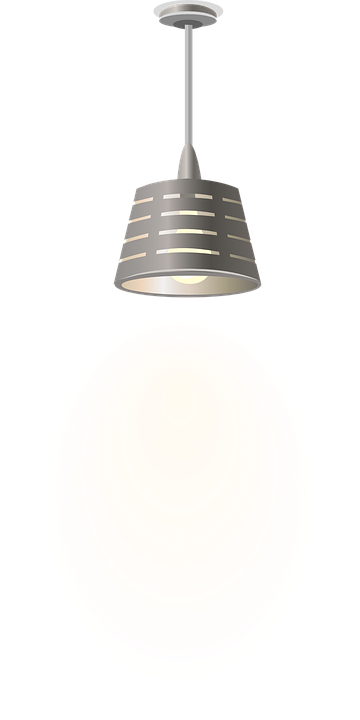 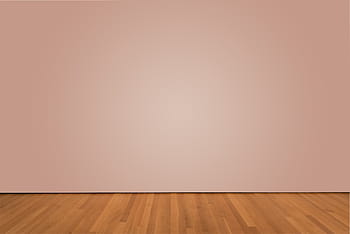 I love English
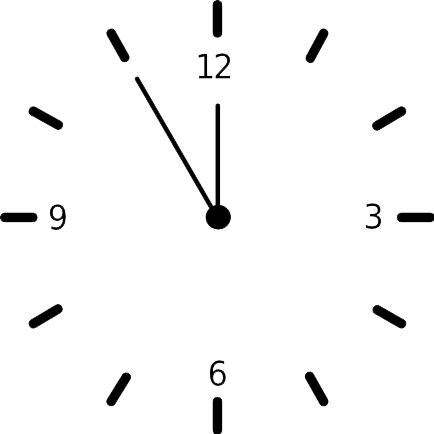 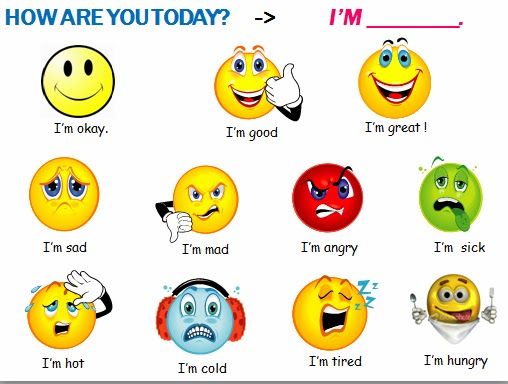 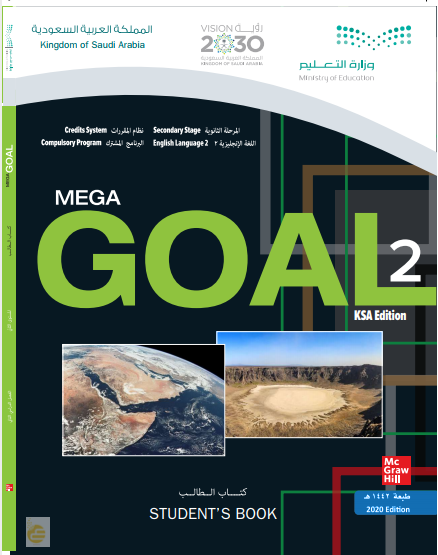 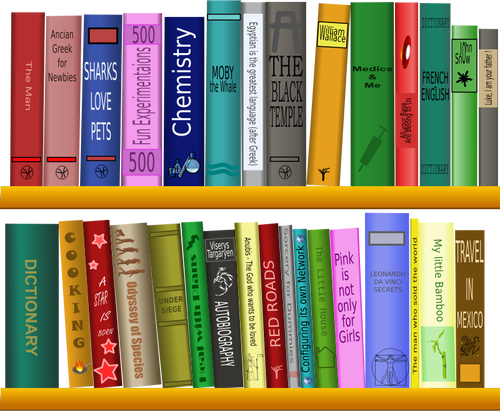 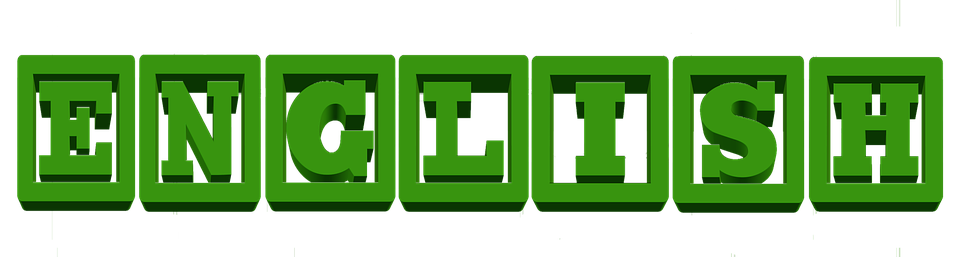 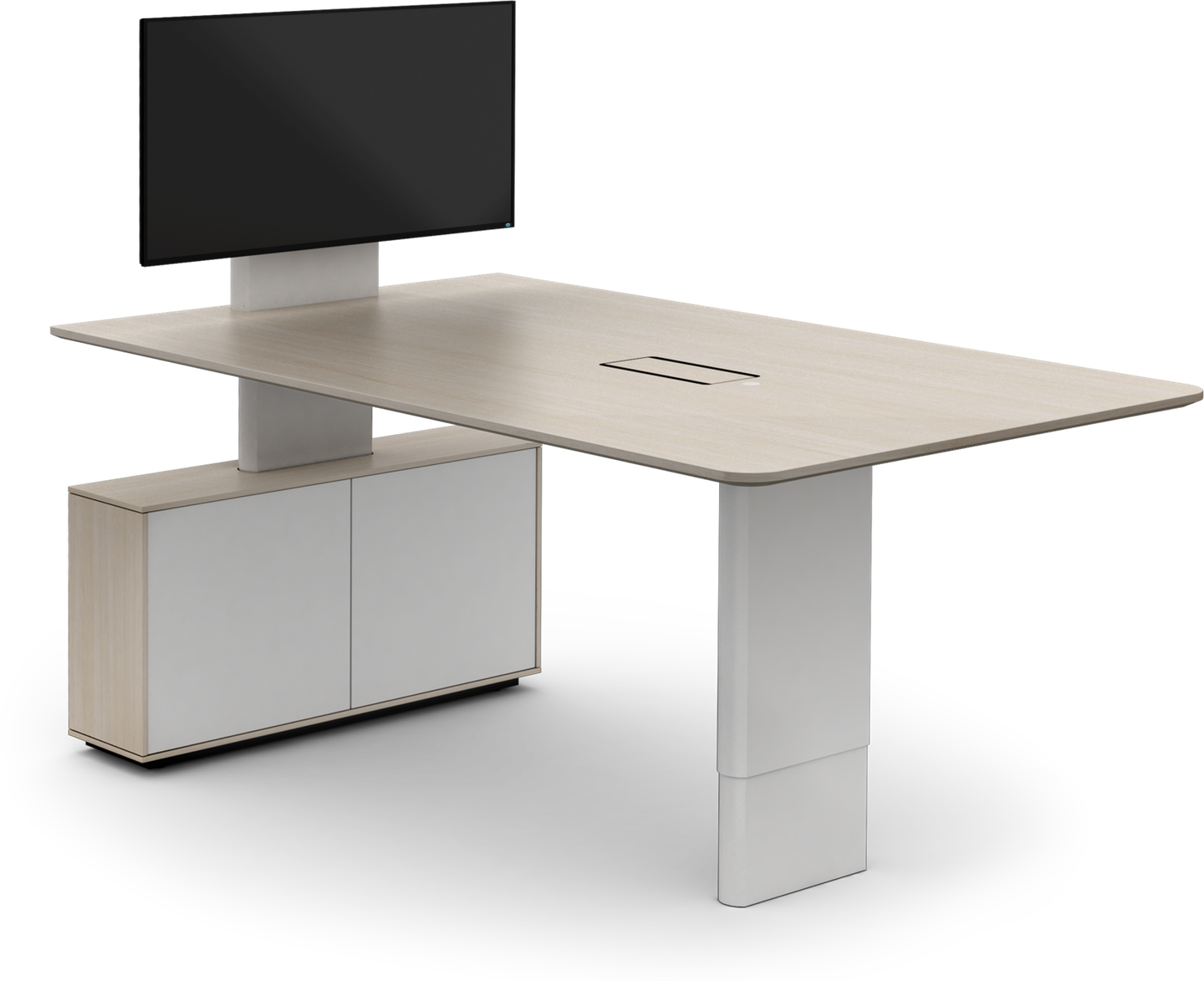 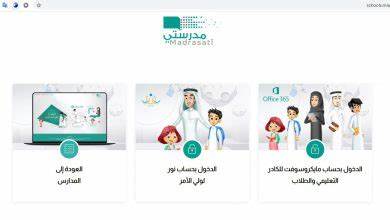 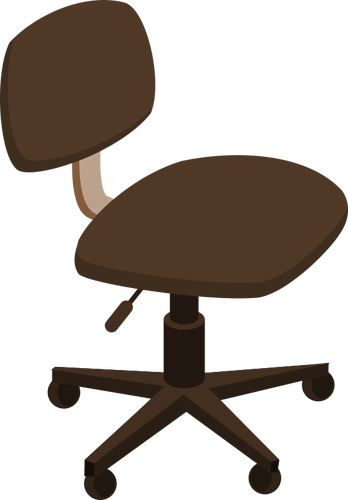 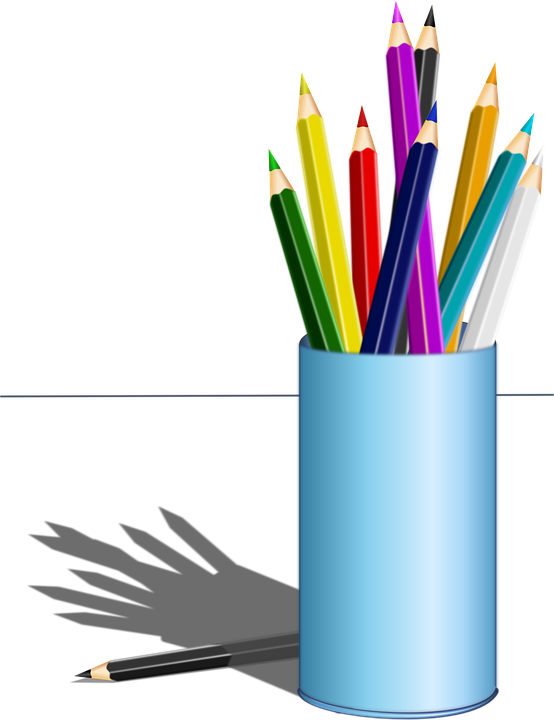 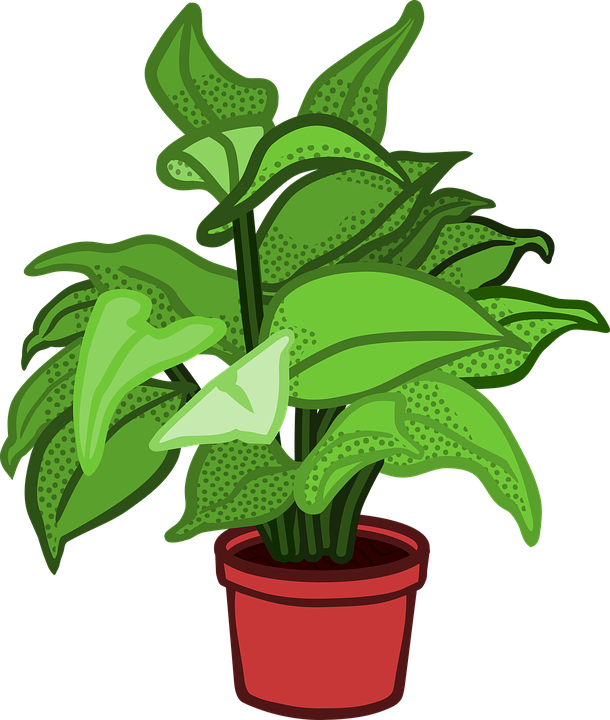 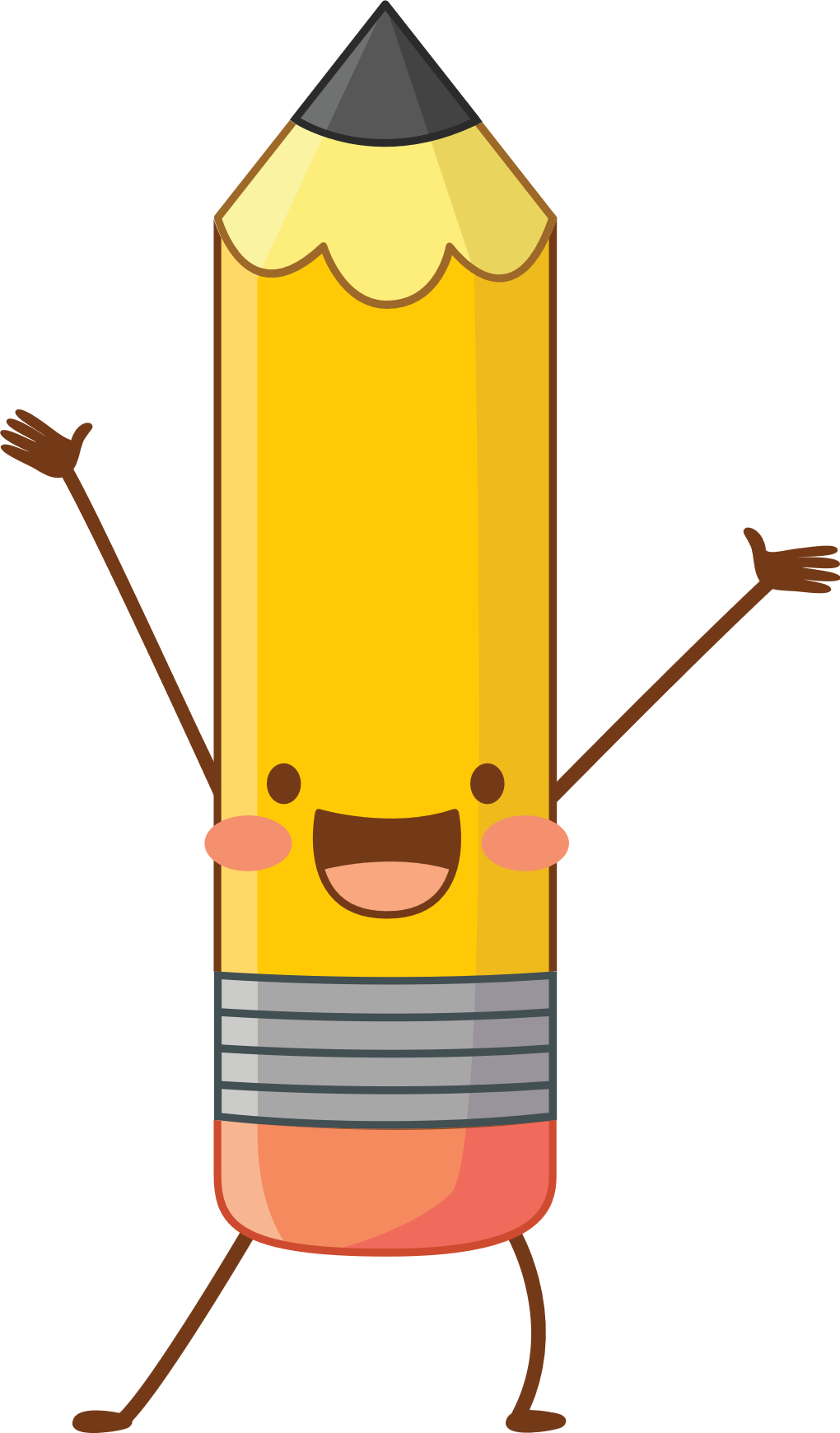 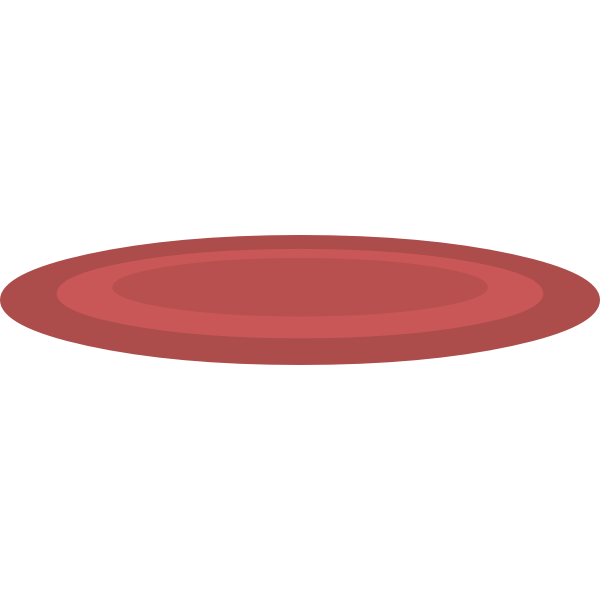 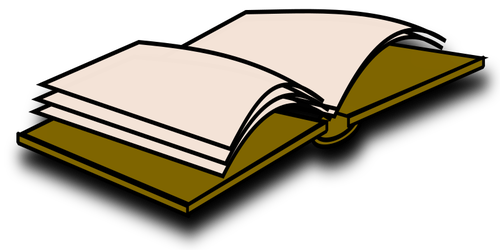 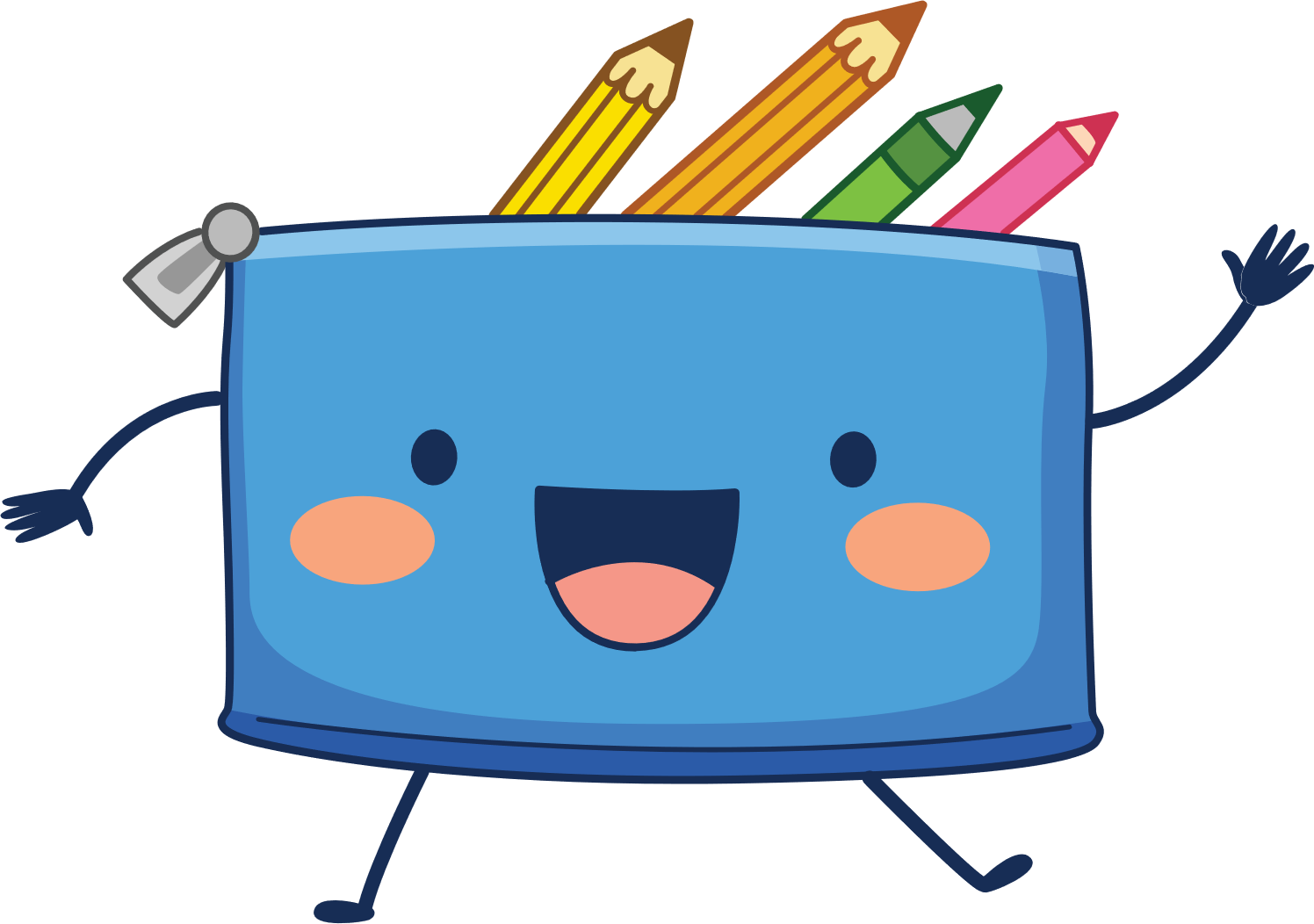 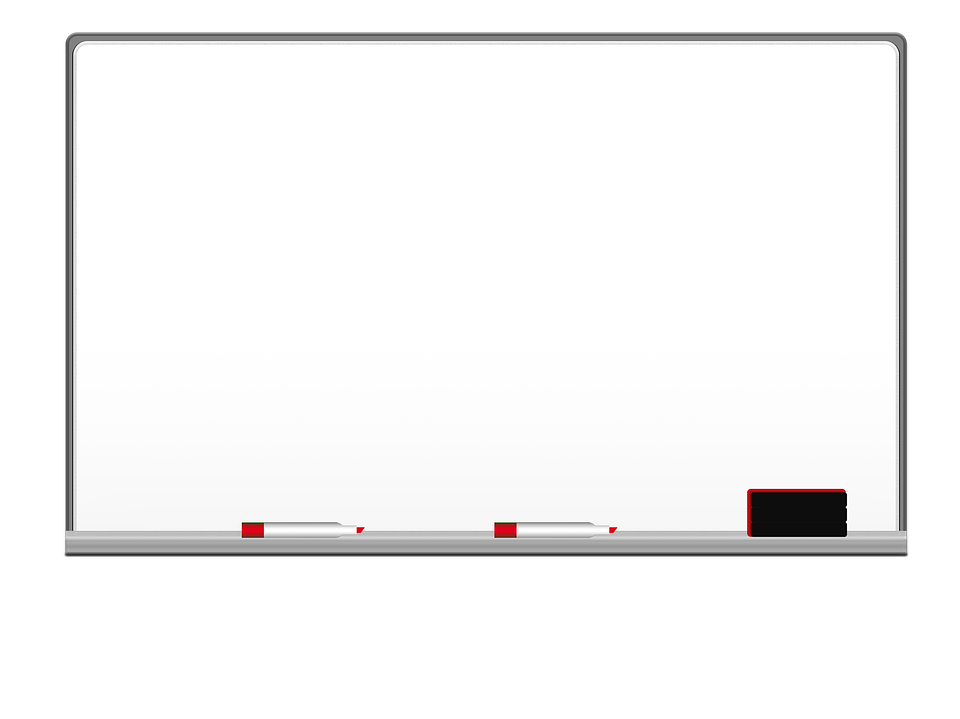 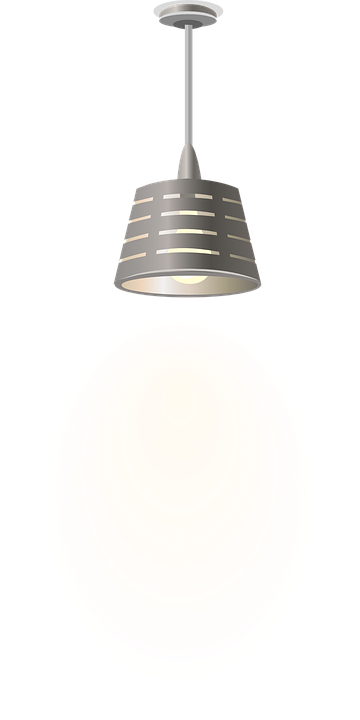 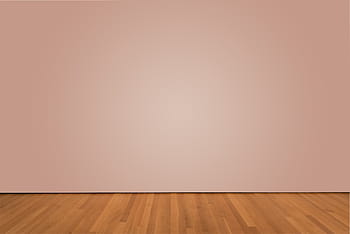 I love English
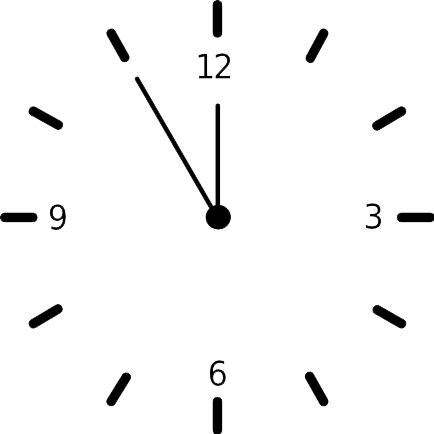 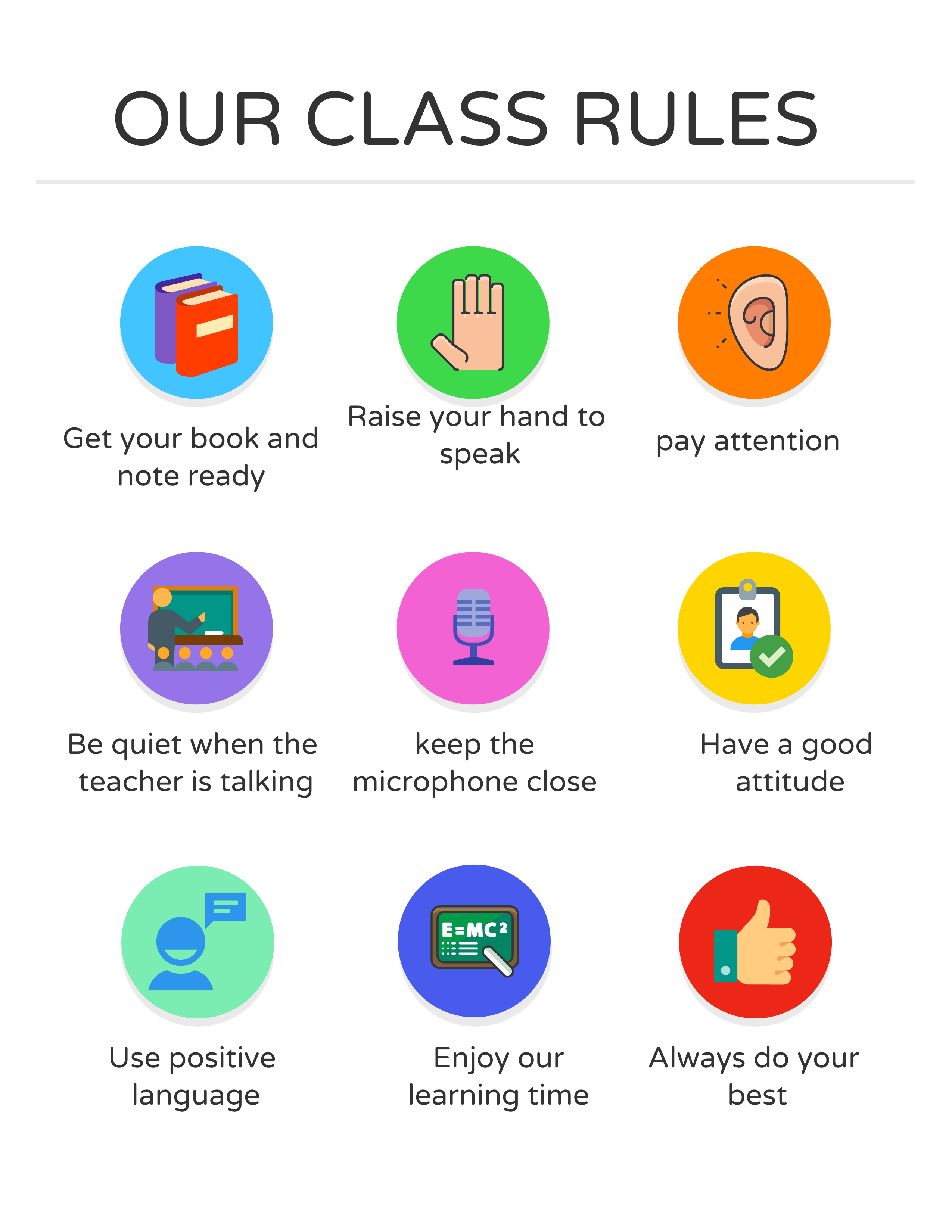 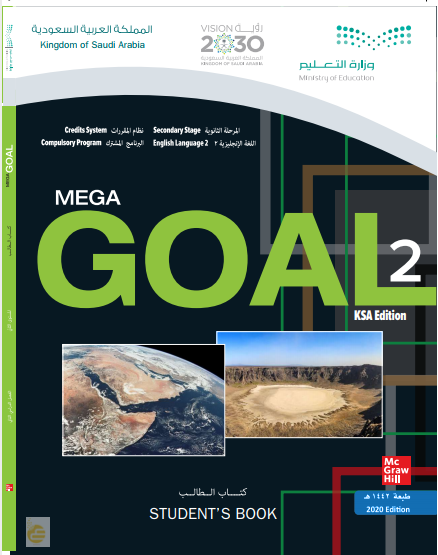 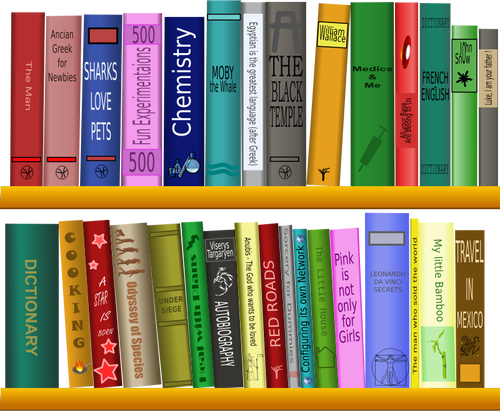 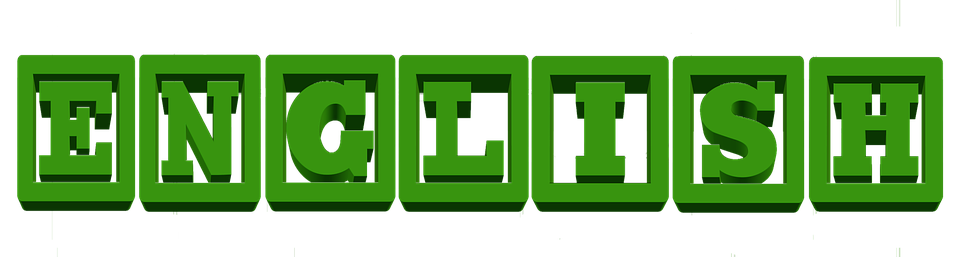 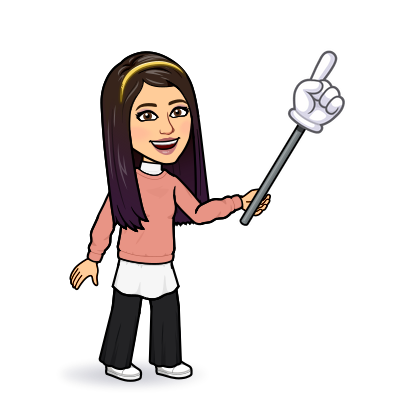 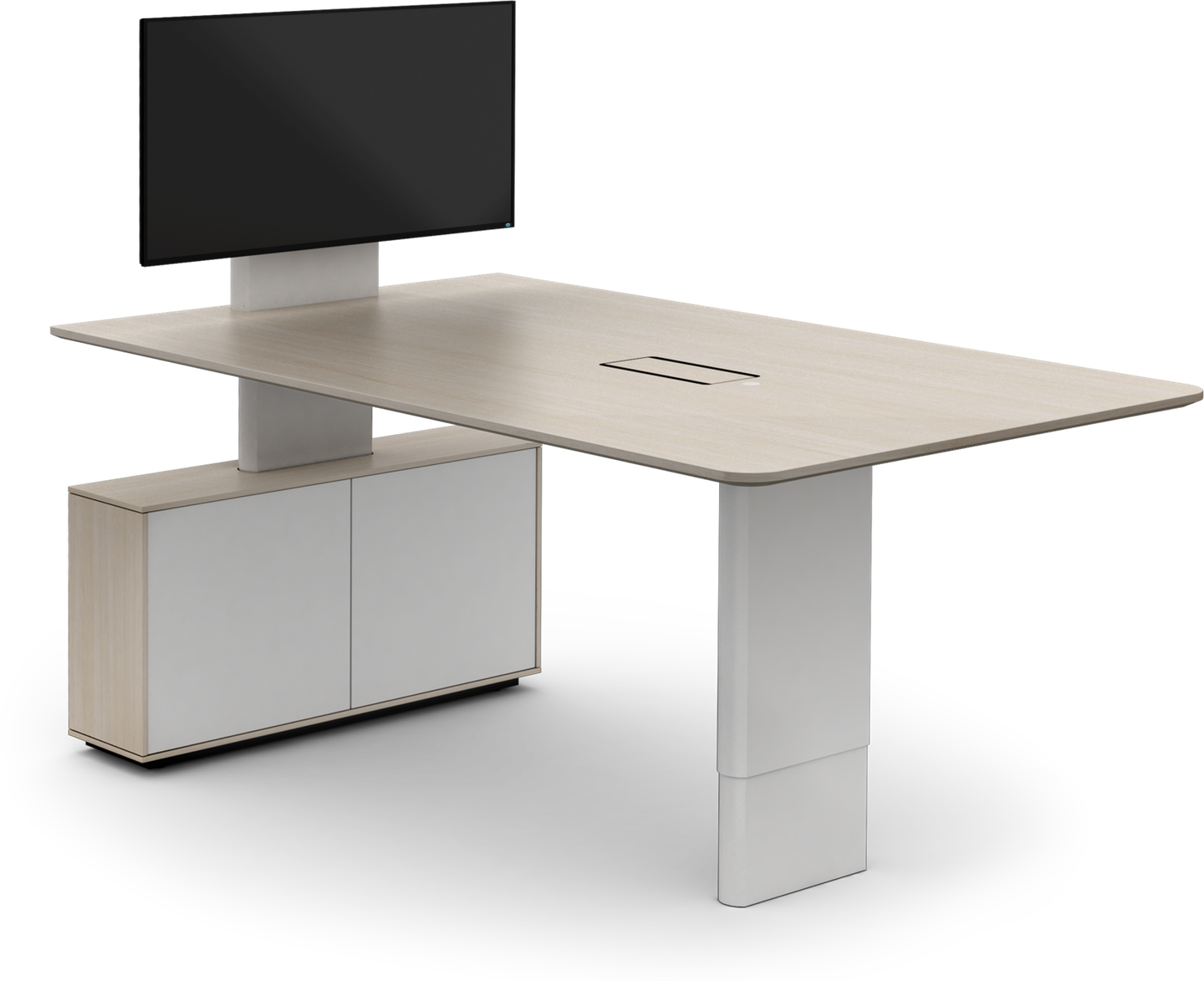 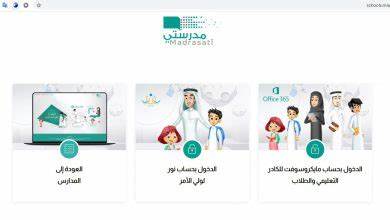 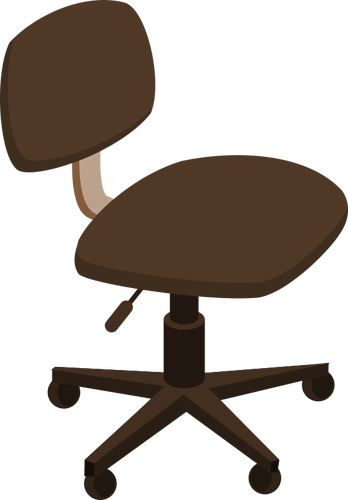 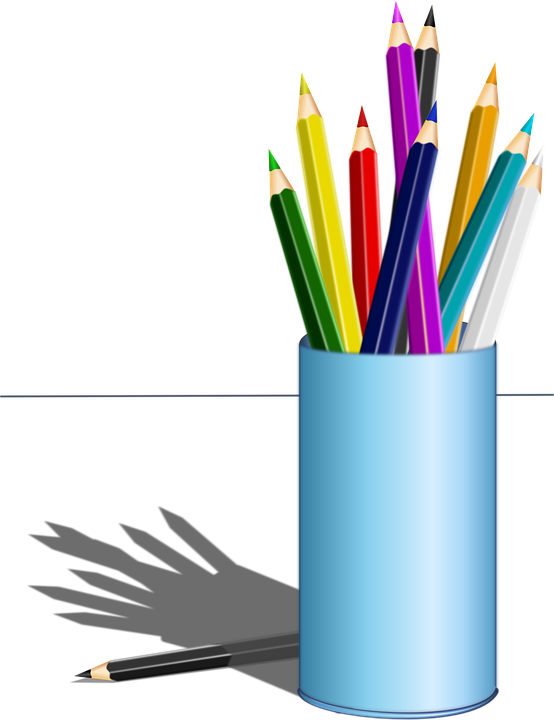 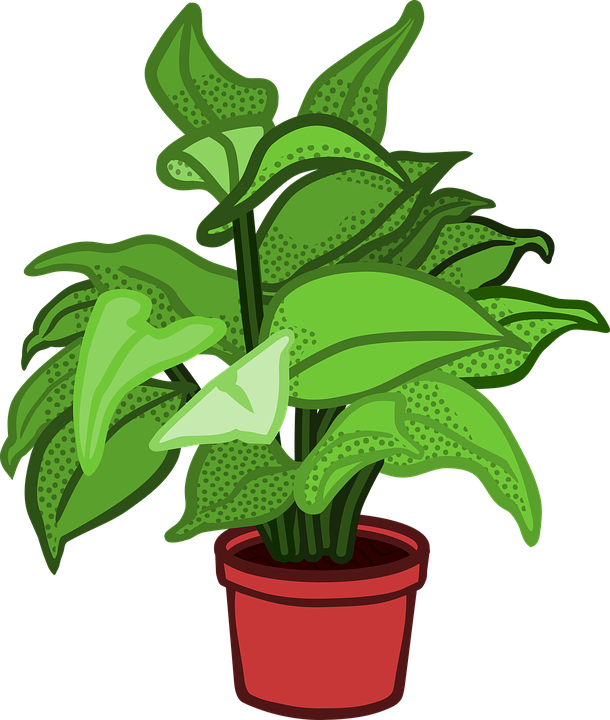 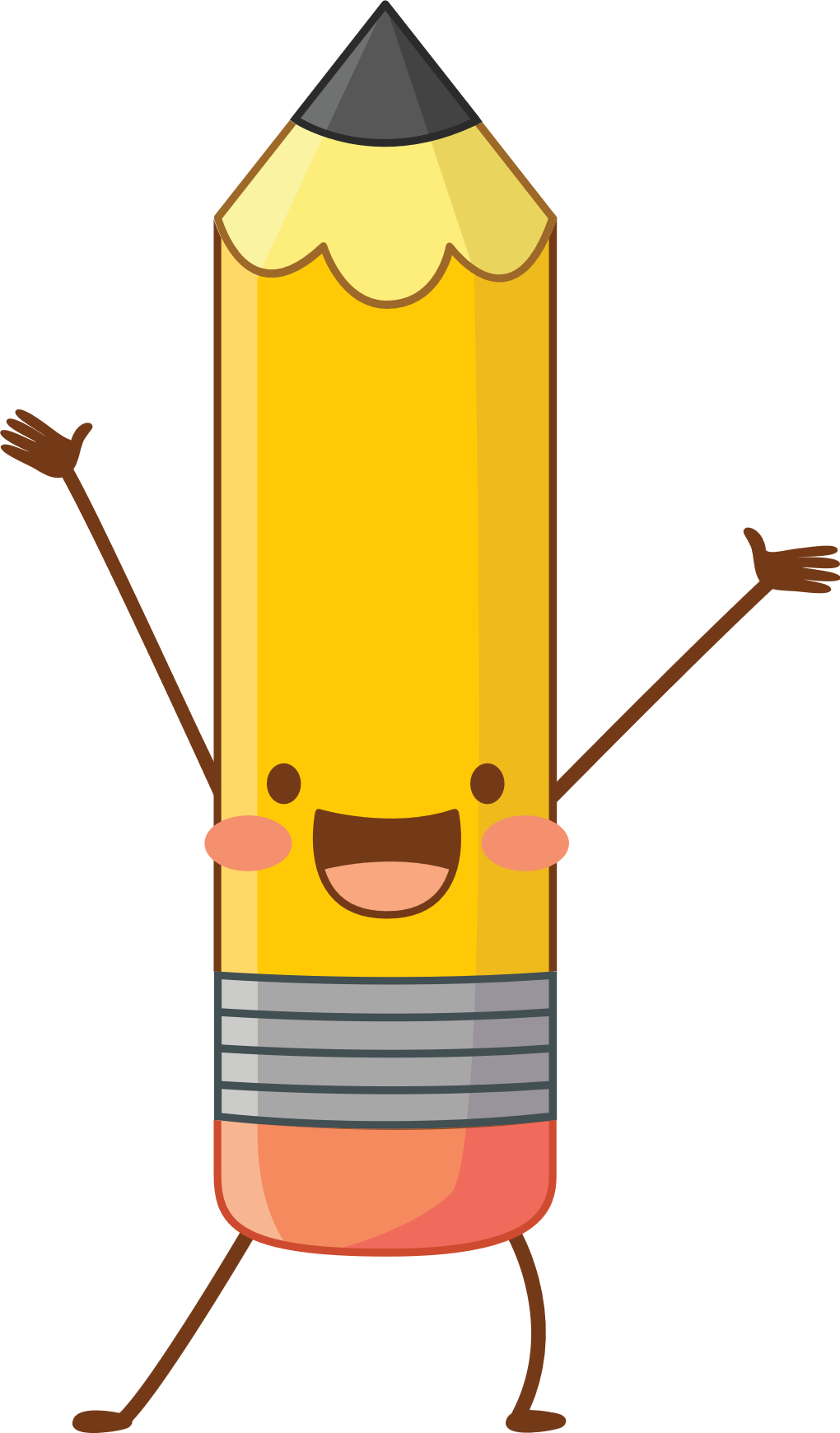 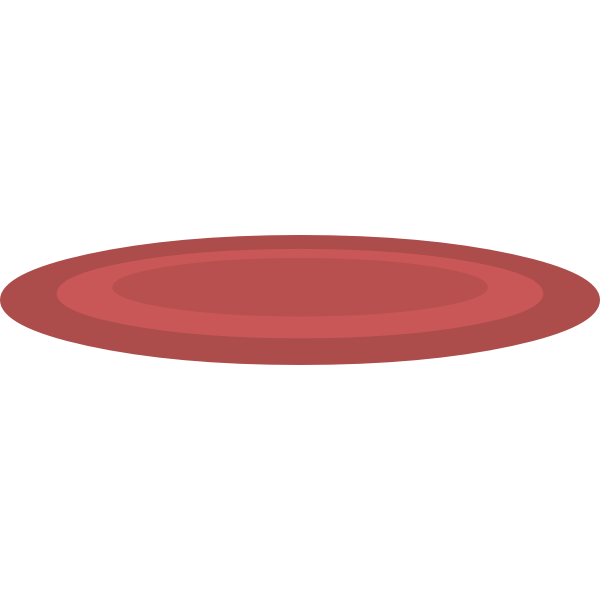 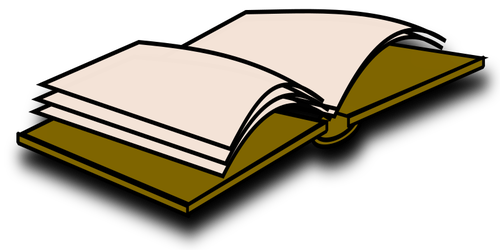 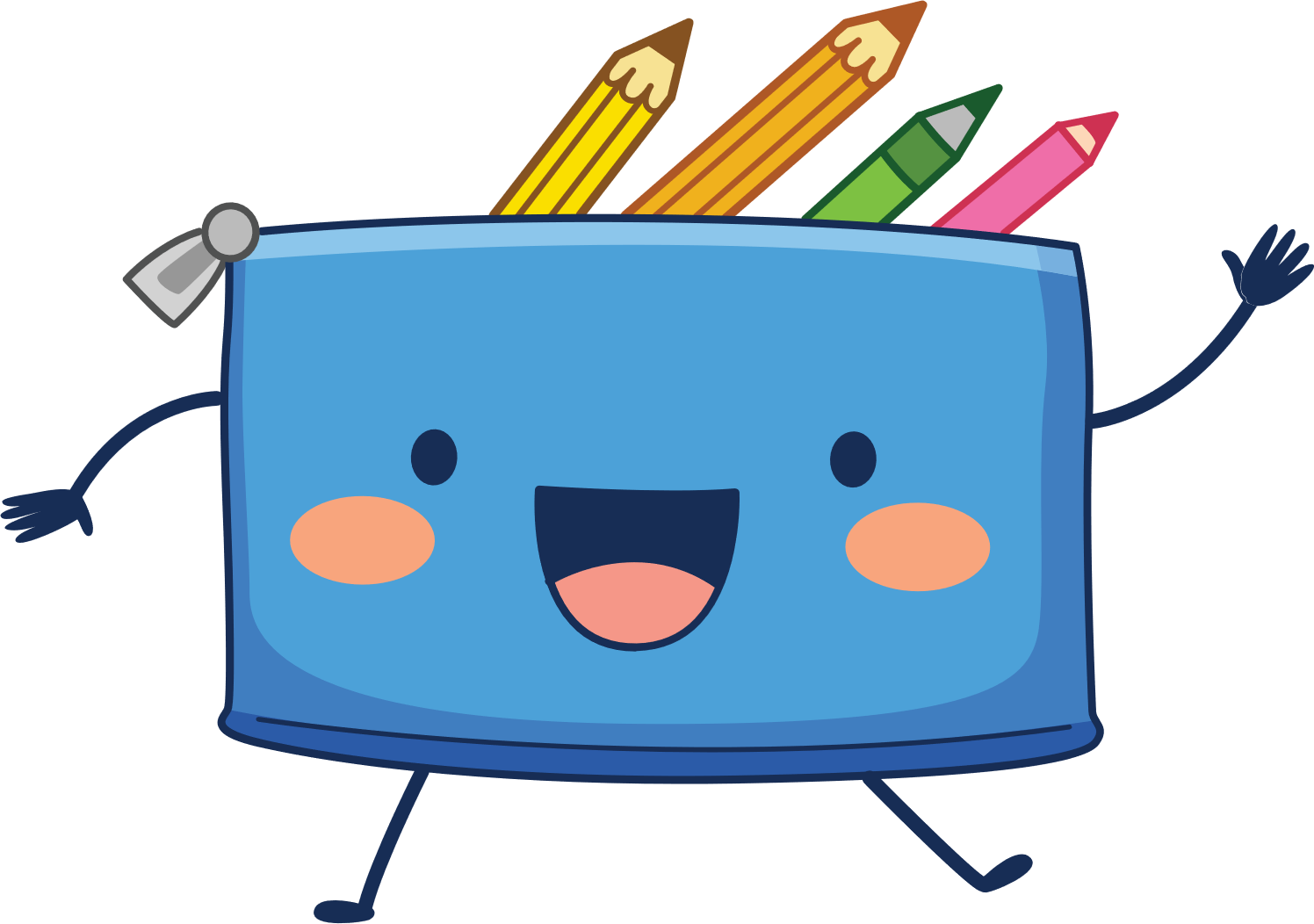 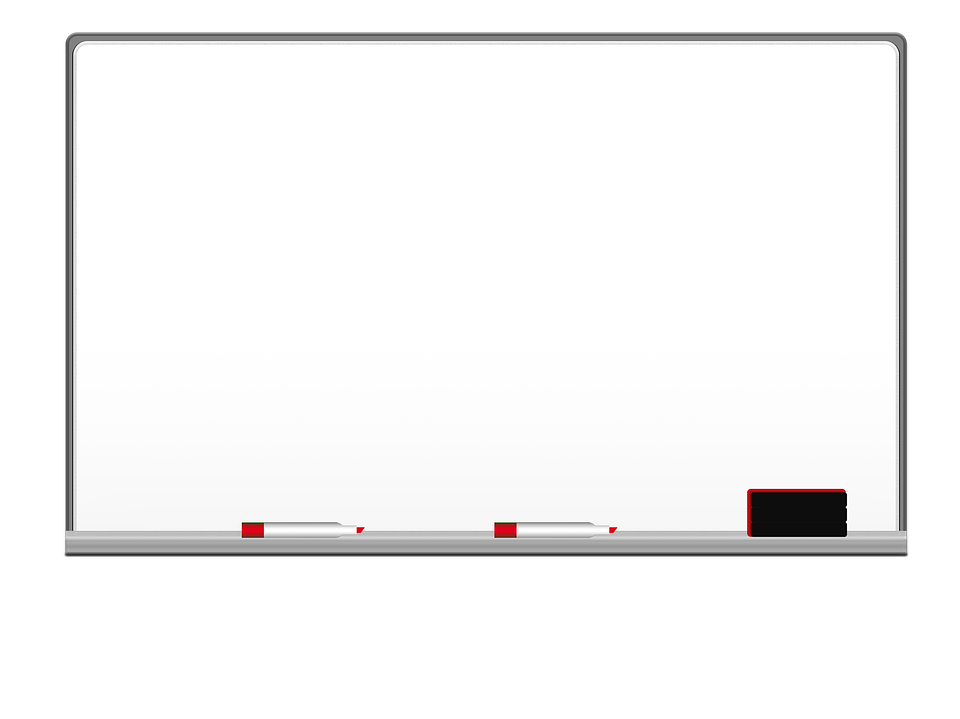 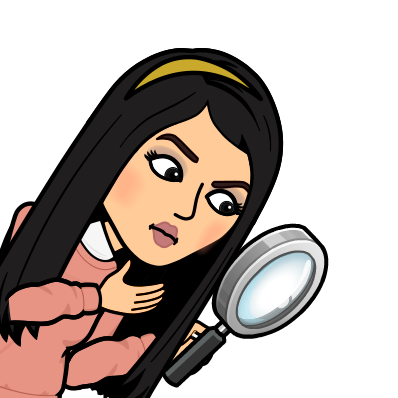 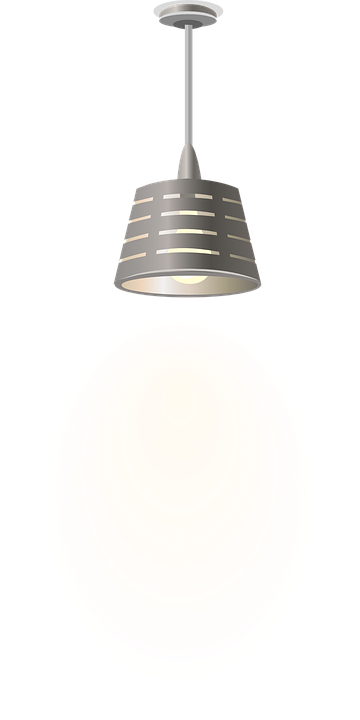 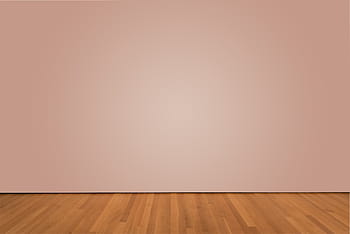 I love English
Revising the previous lesson
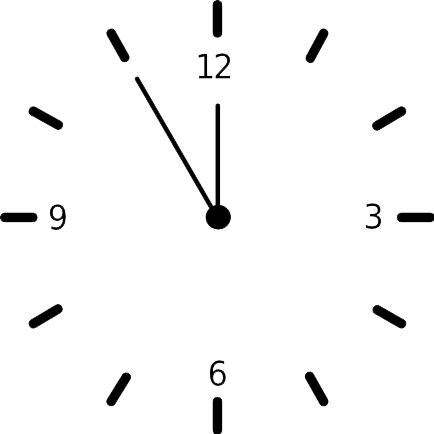 Choose the correct answer:
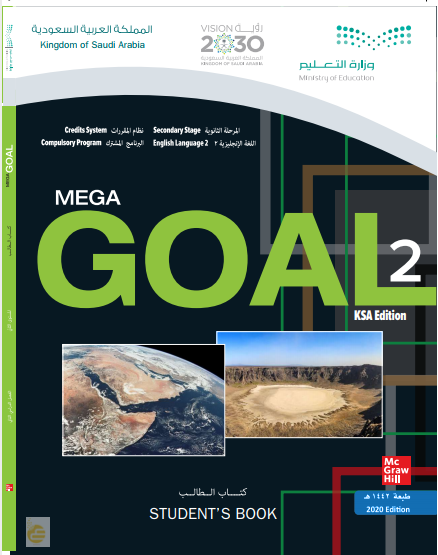 1- an expression used to confirm what someone else has said.
      a. you mean
      b. as for me
      c. go out into the world
2-  be firmly decided.
      a. go out into the world
      b. breathing down someone’s neck
      c. have one’s mind set on something
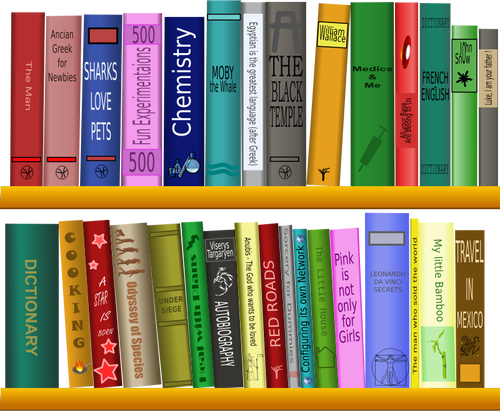 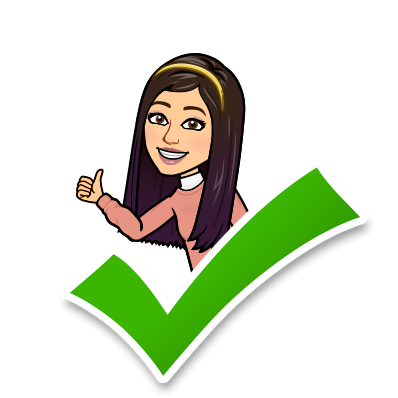 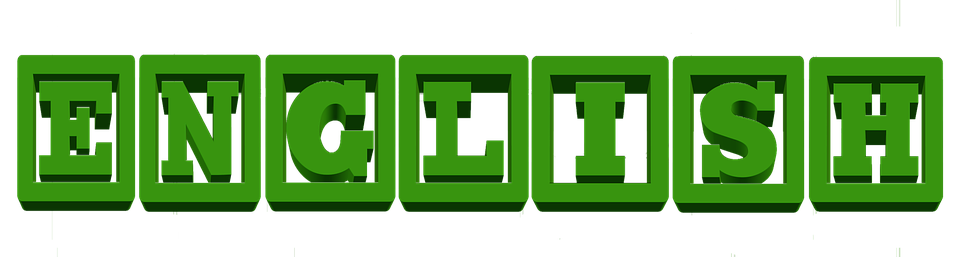 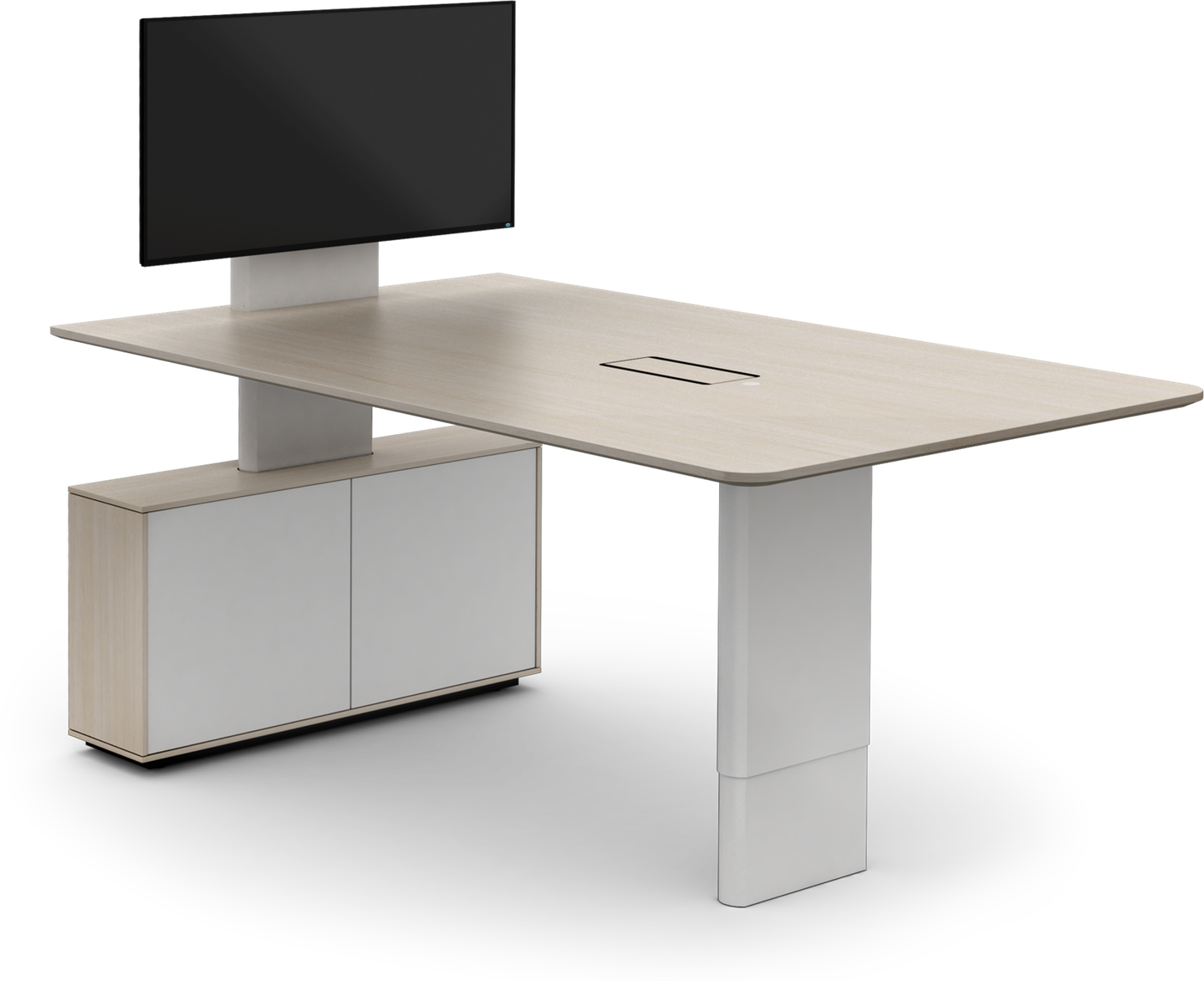 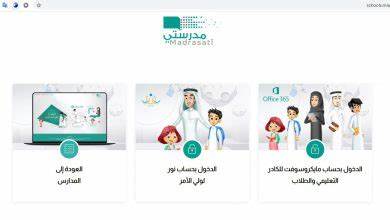 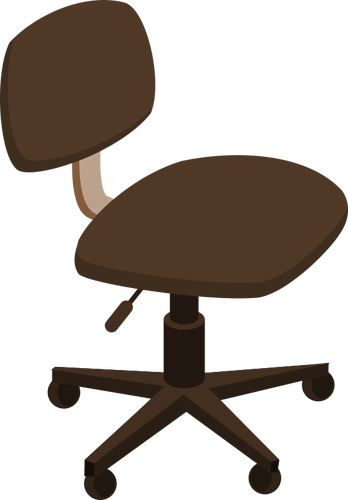 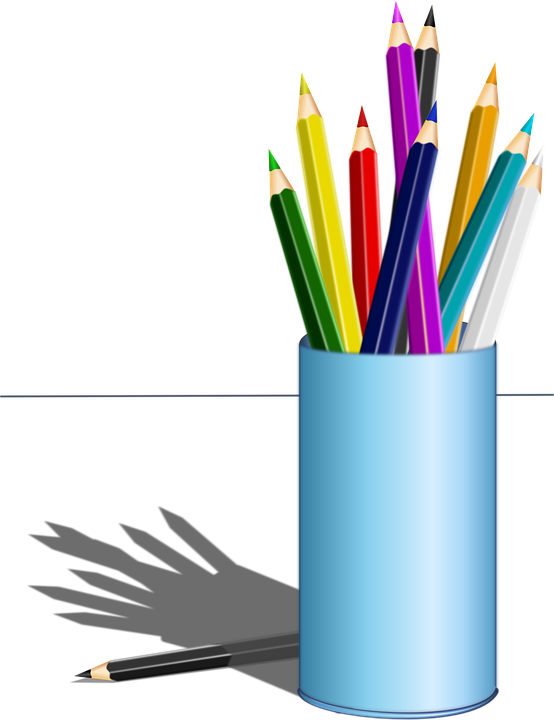 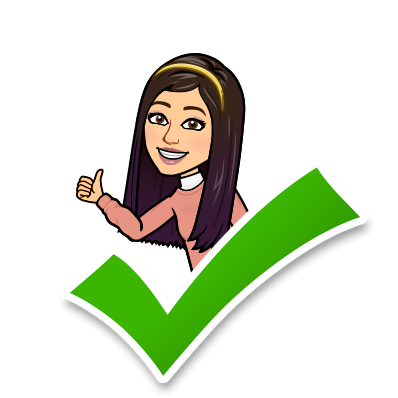 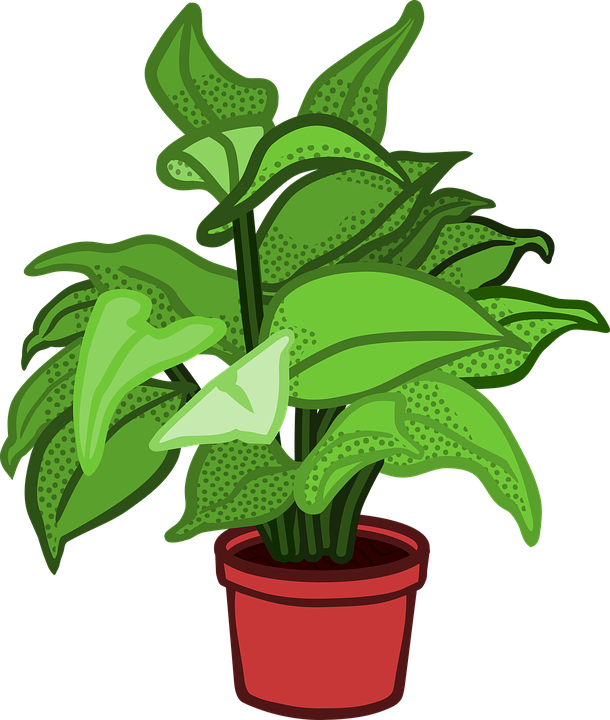 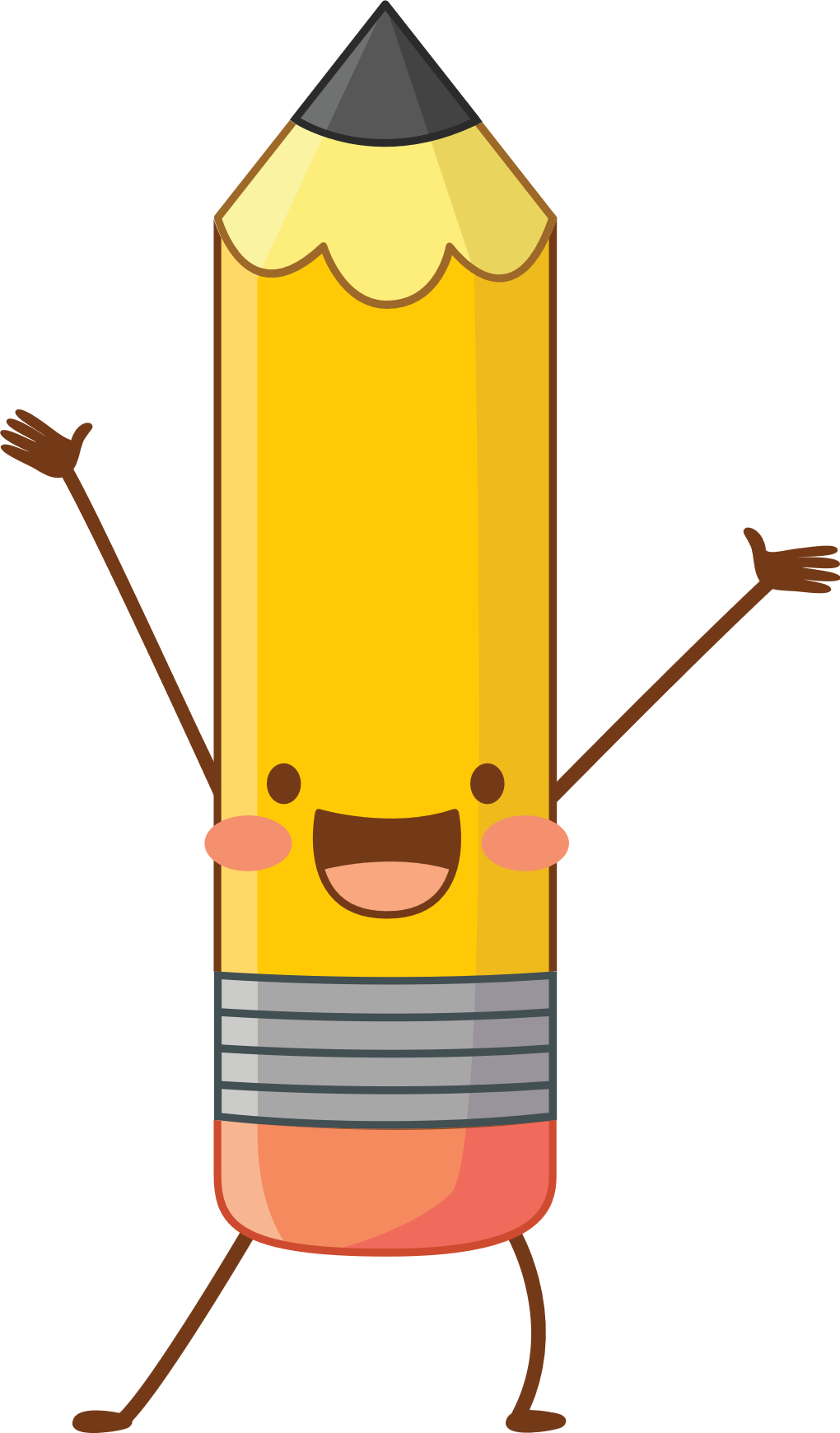 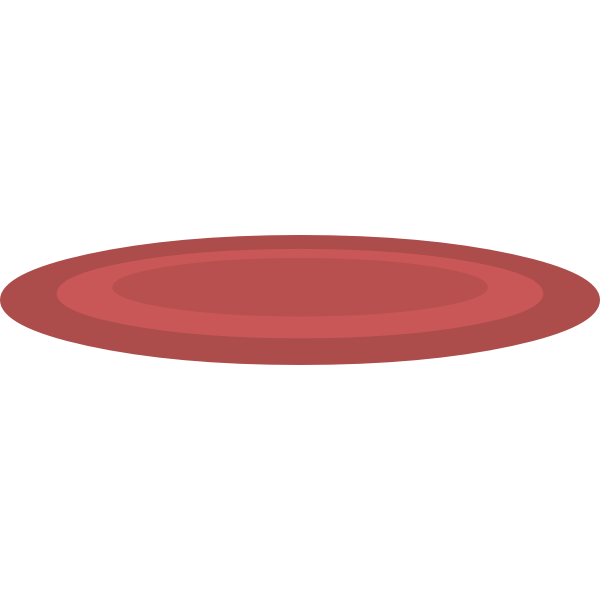 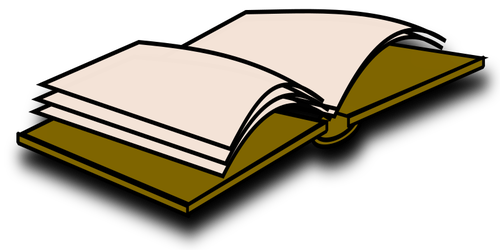 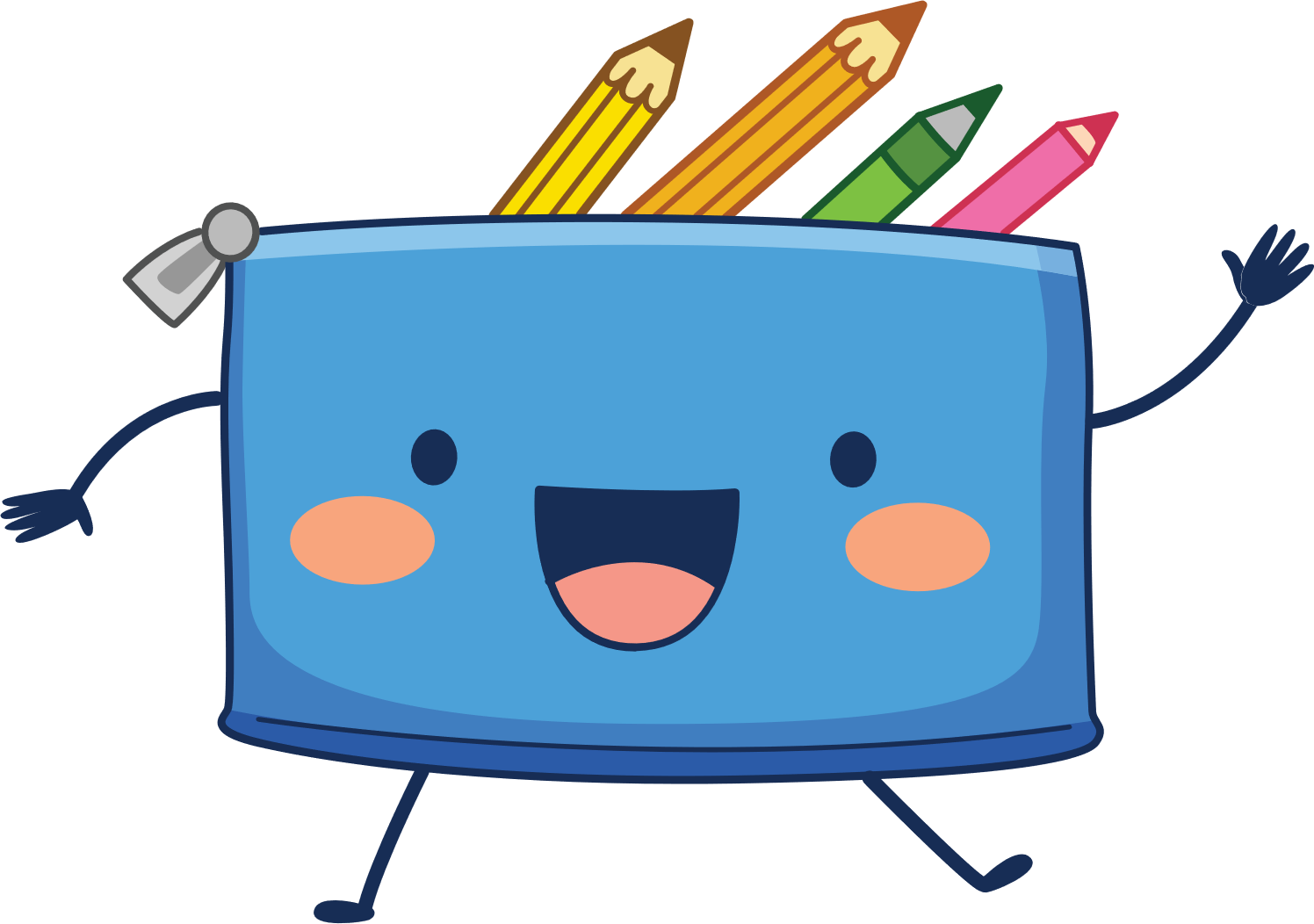 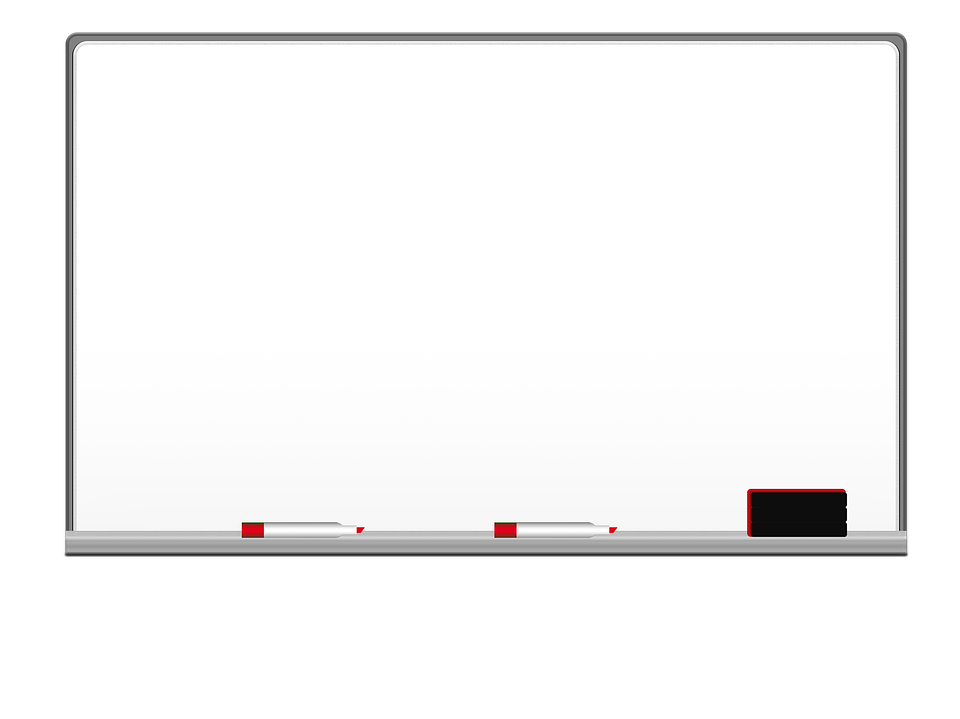 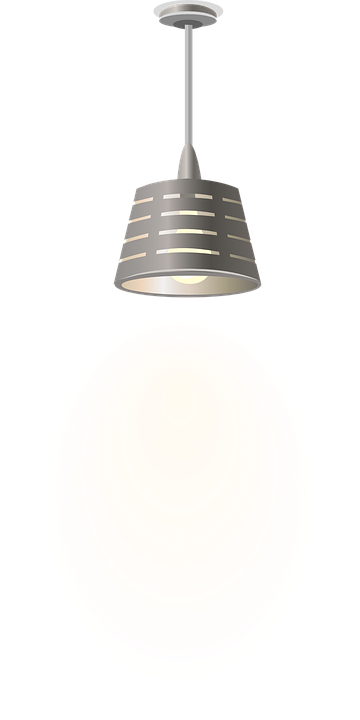 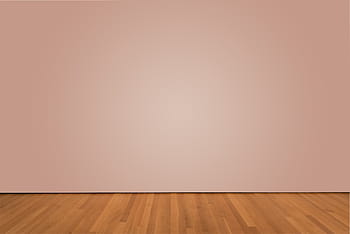 I love English
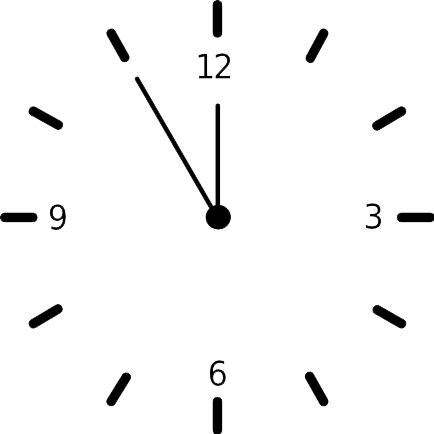 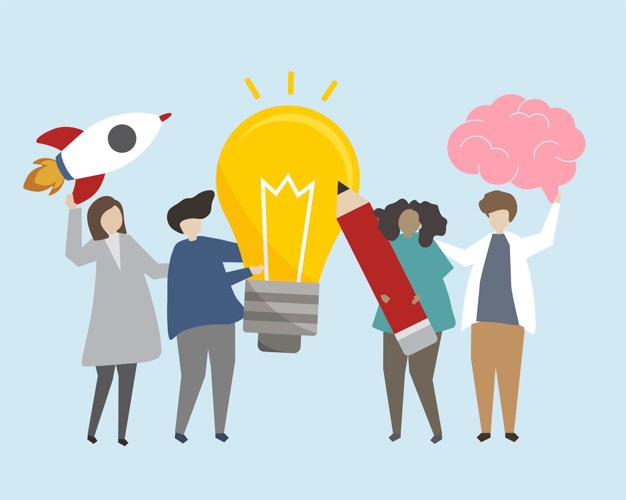 Mega Goal 2 
Unit 5
(If It Hadn’t Happened)
Reading
Thursday
12/8/1442
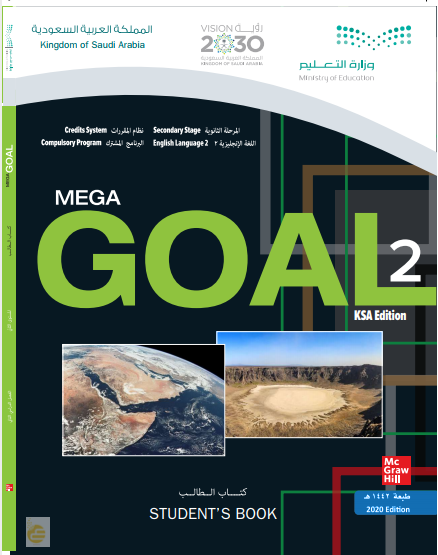 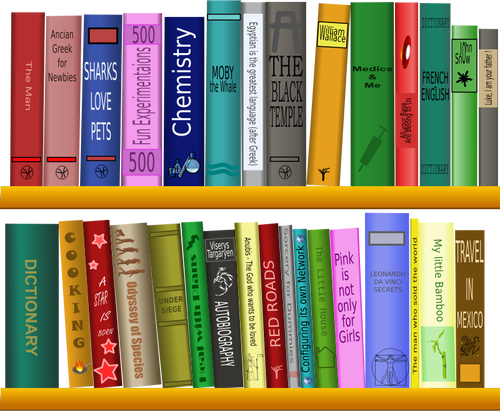 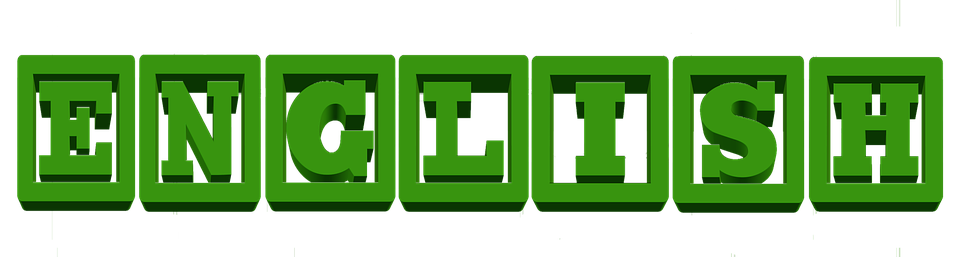 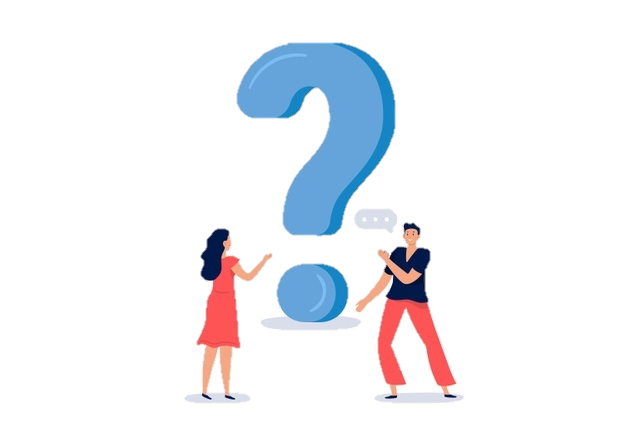 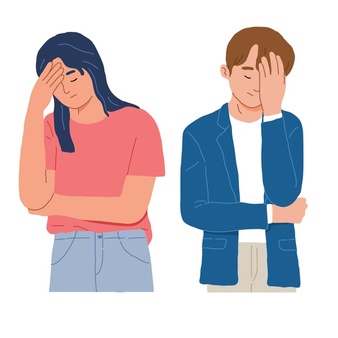 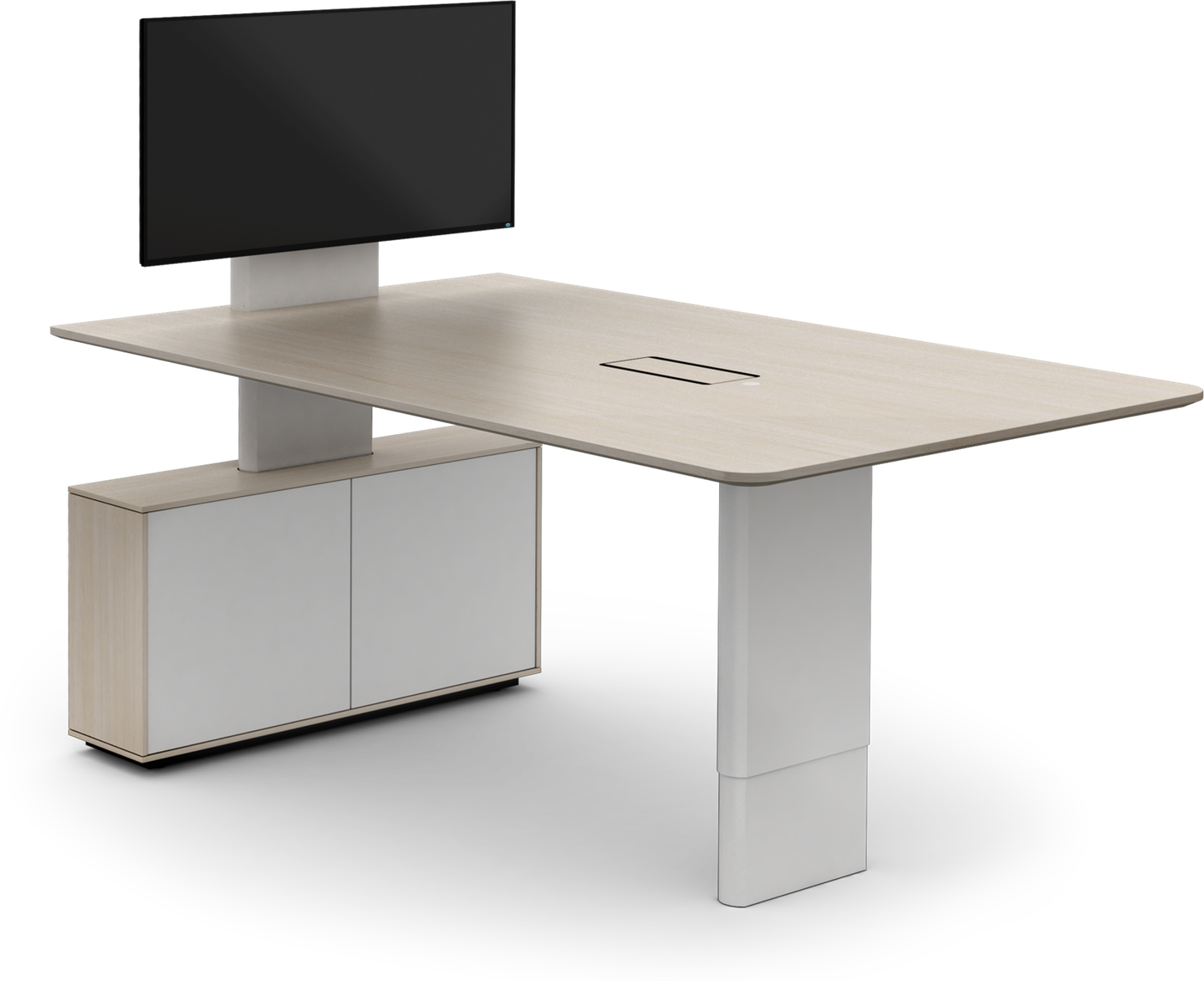 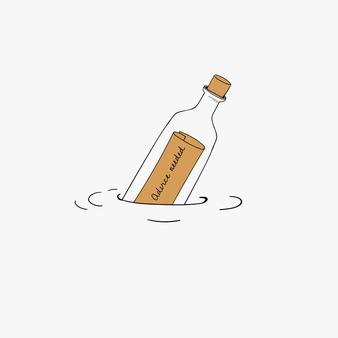 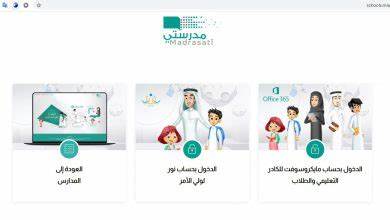 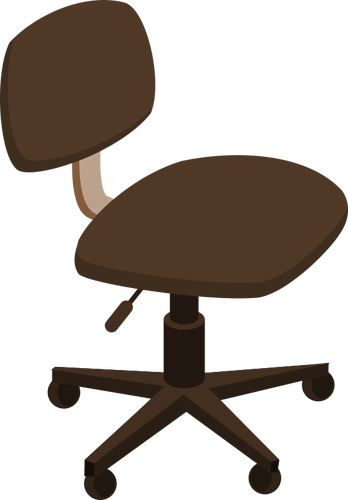 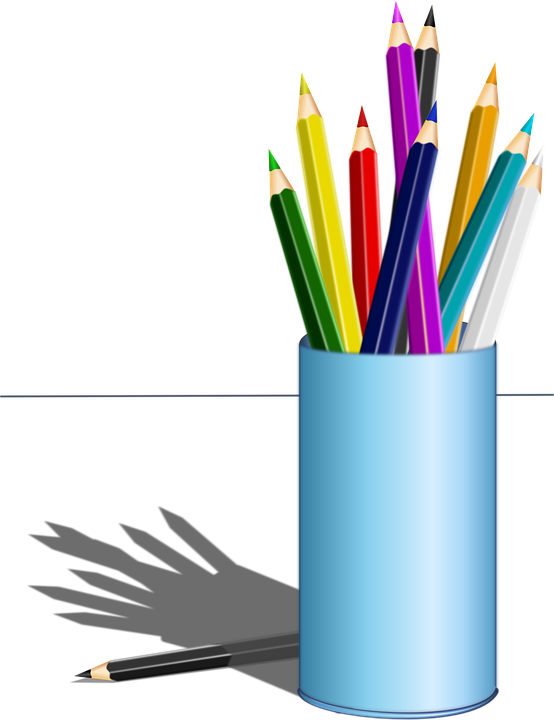 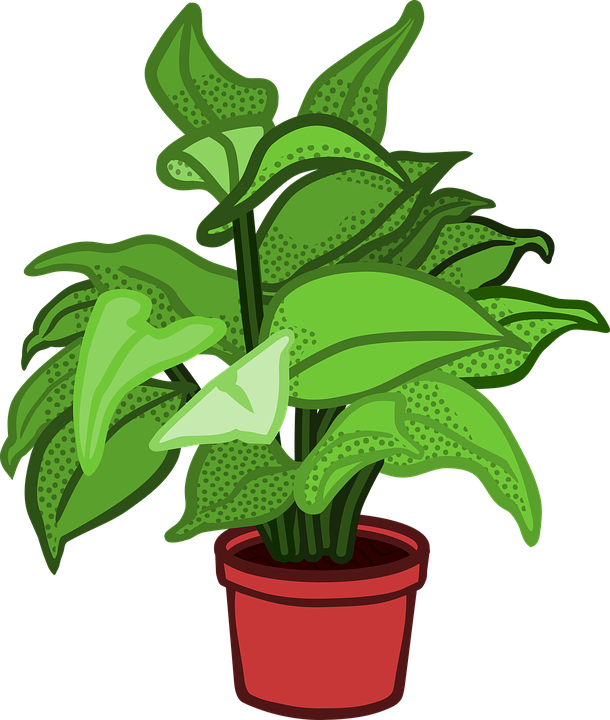 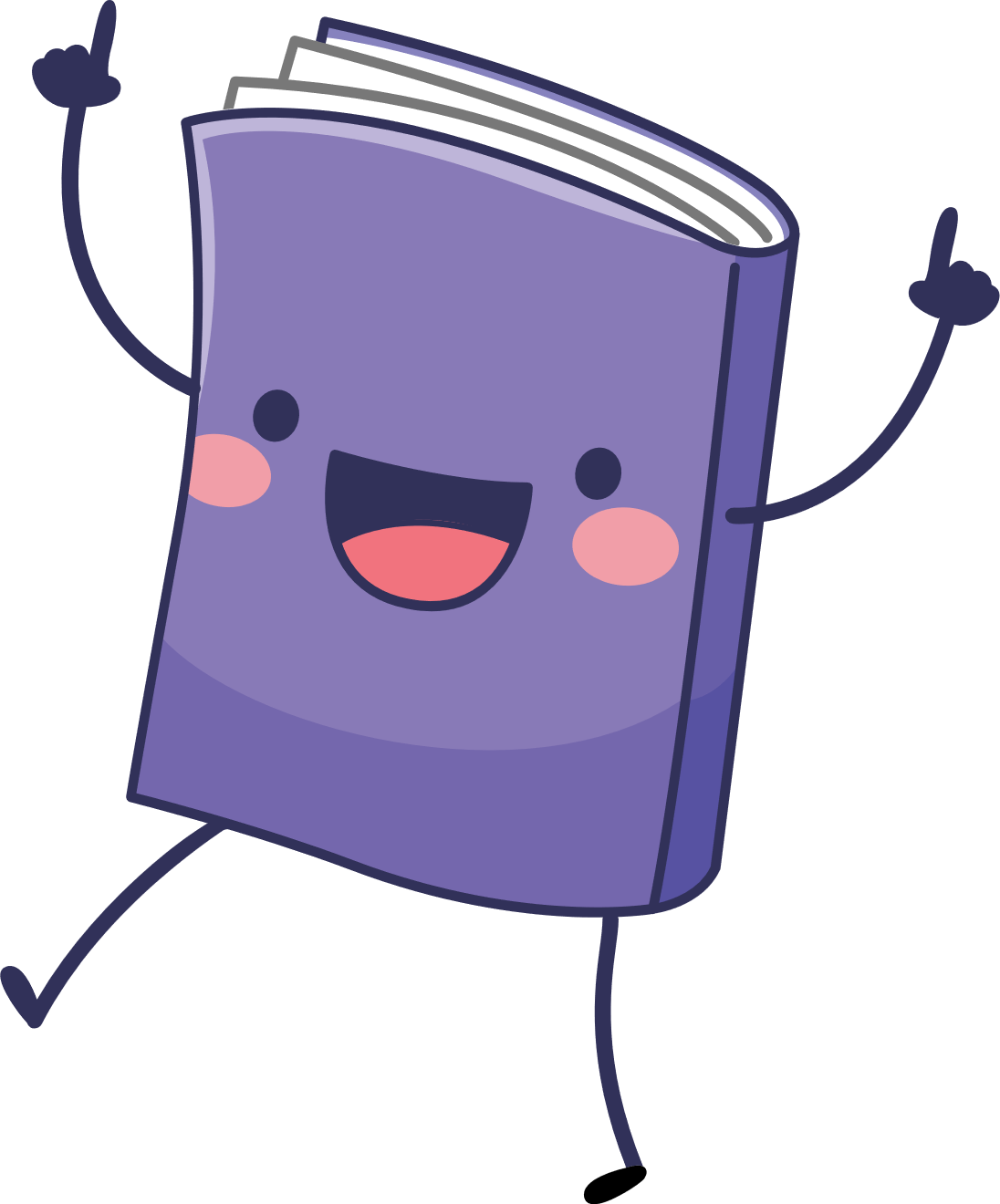 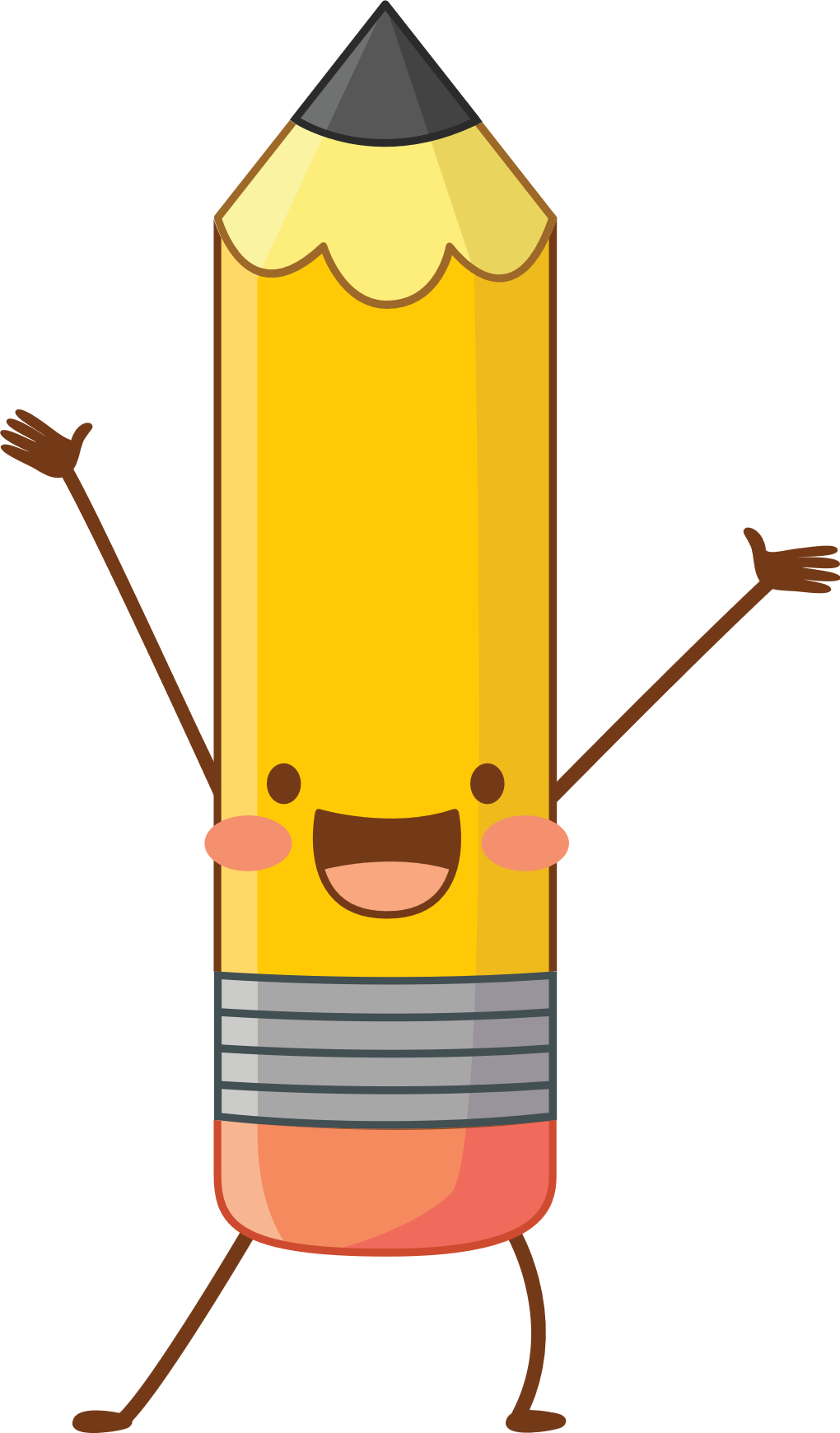 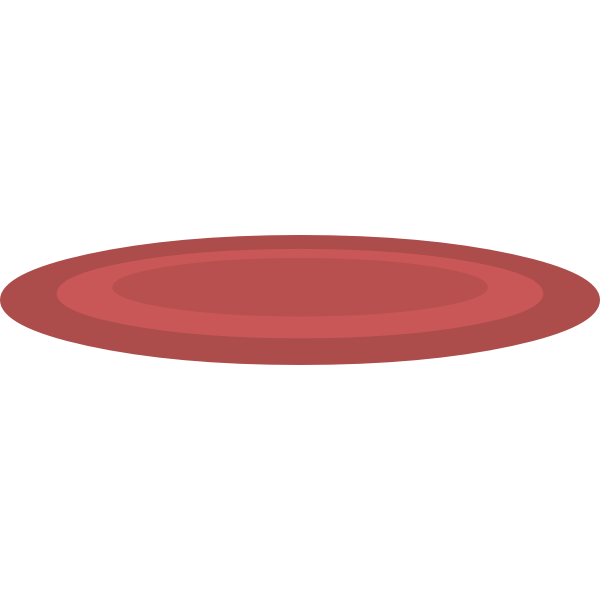 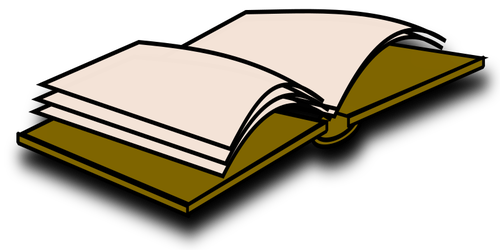 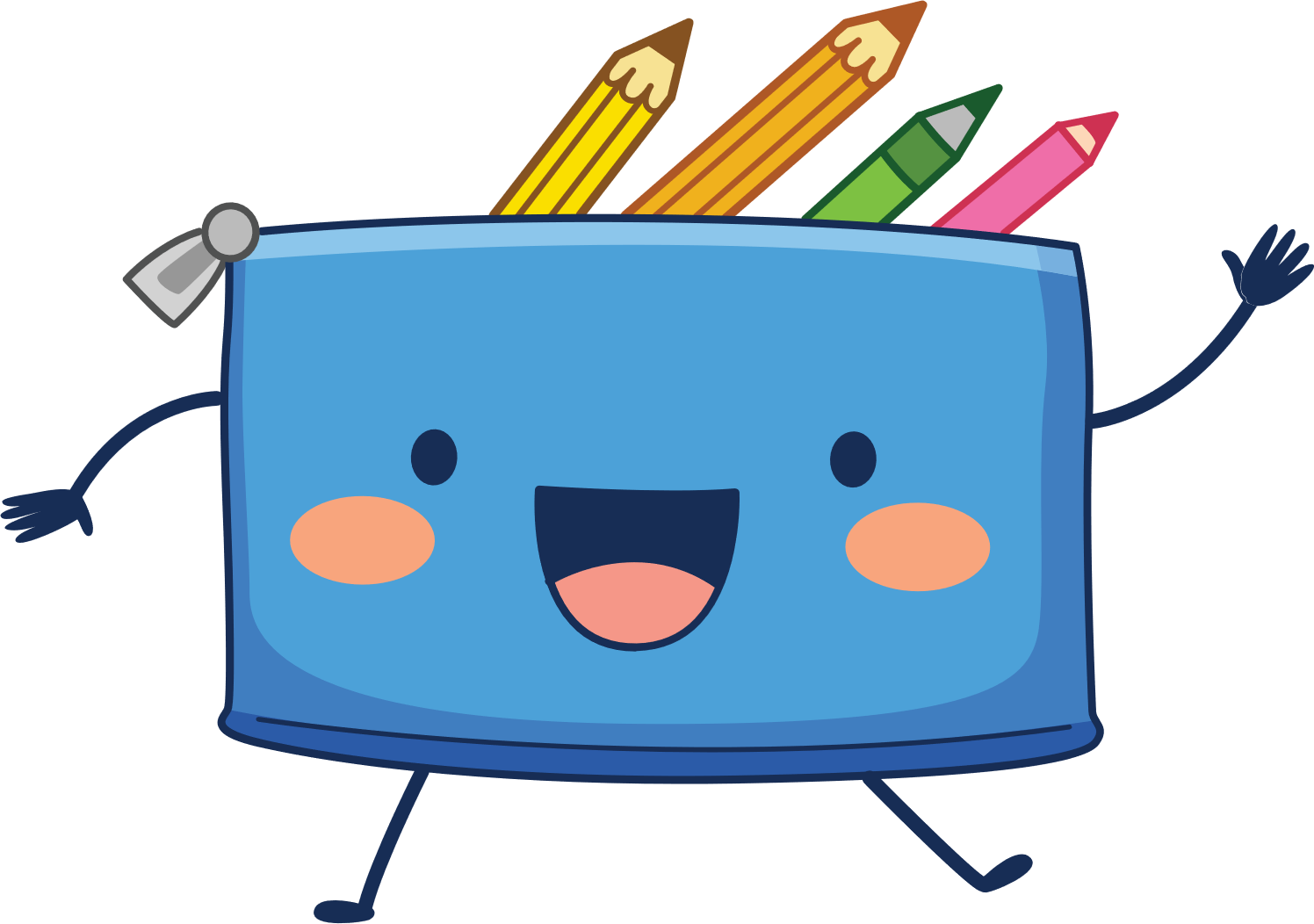 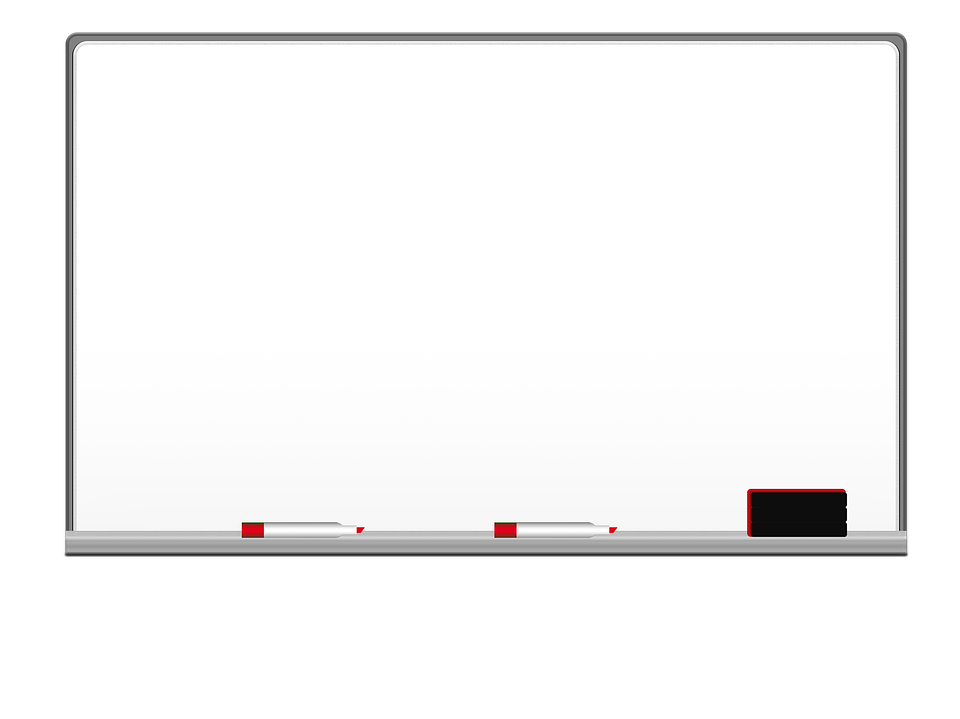 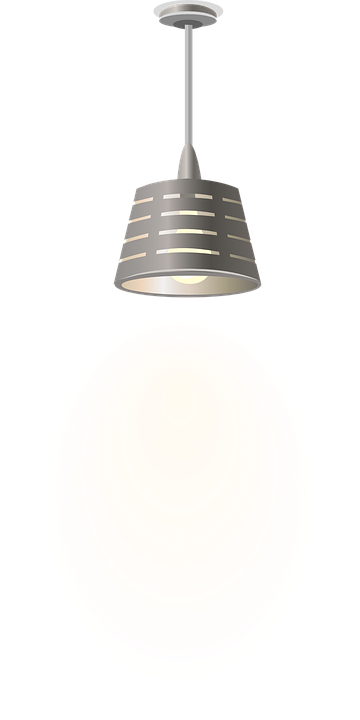 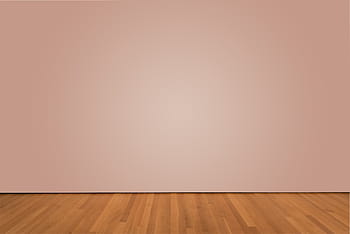 I love English
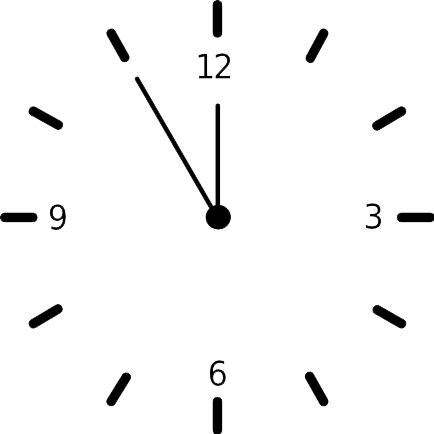 Lesson Objectives
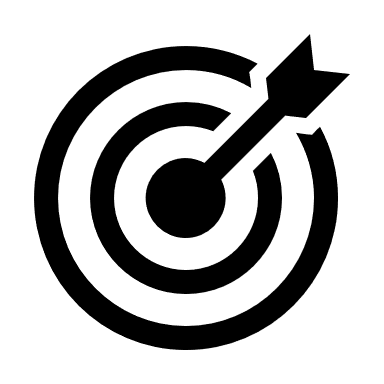 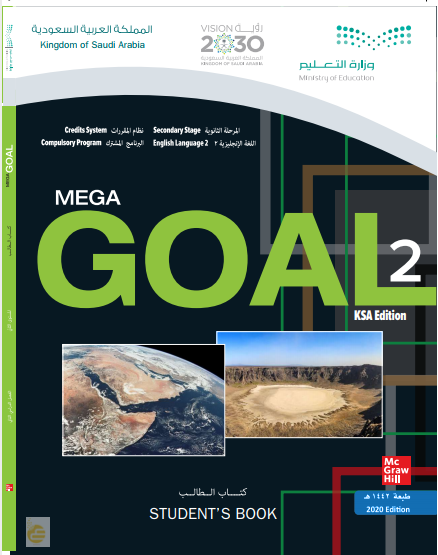 Students will be able to:
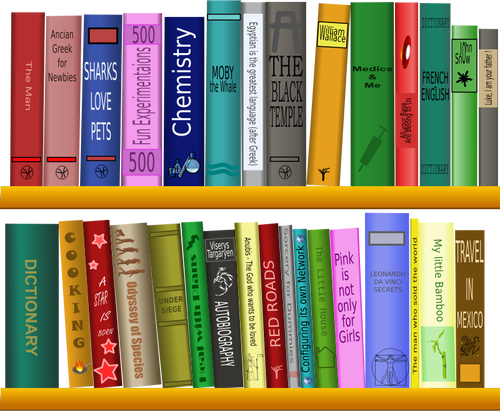 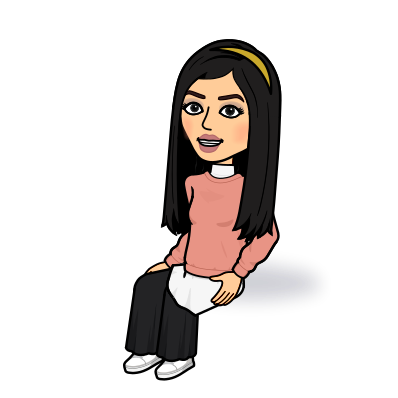 Identify the type of advice an article offers.
Recommend suitable advice for each problem.
Compare the two stories
Answer specific questions based on a reading text.
Identify the meaning of new words in the text.
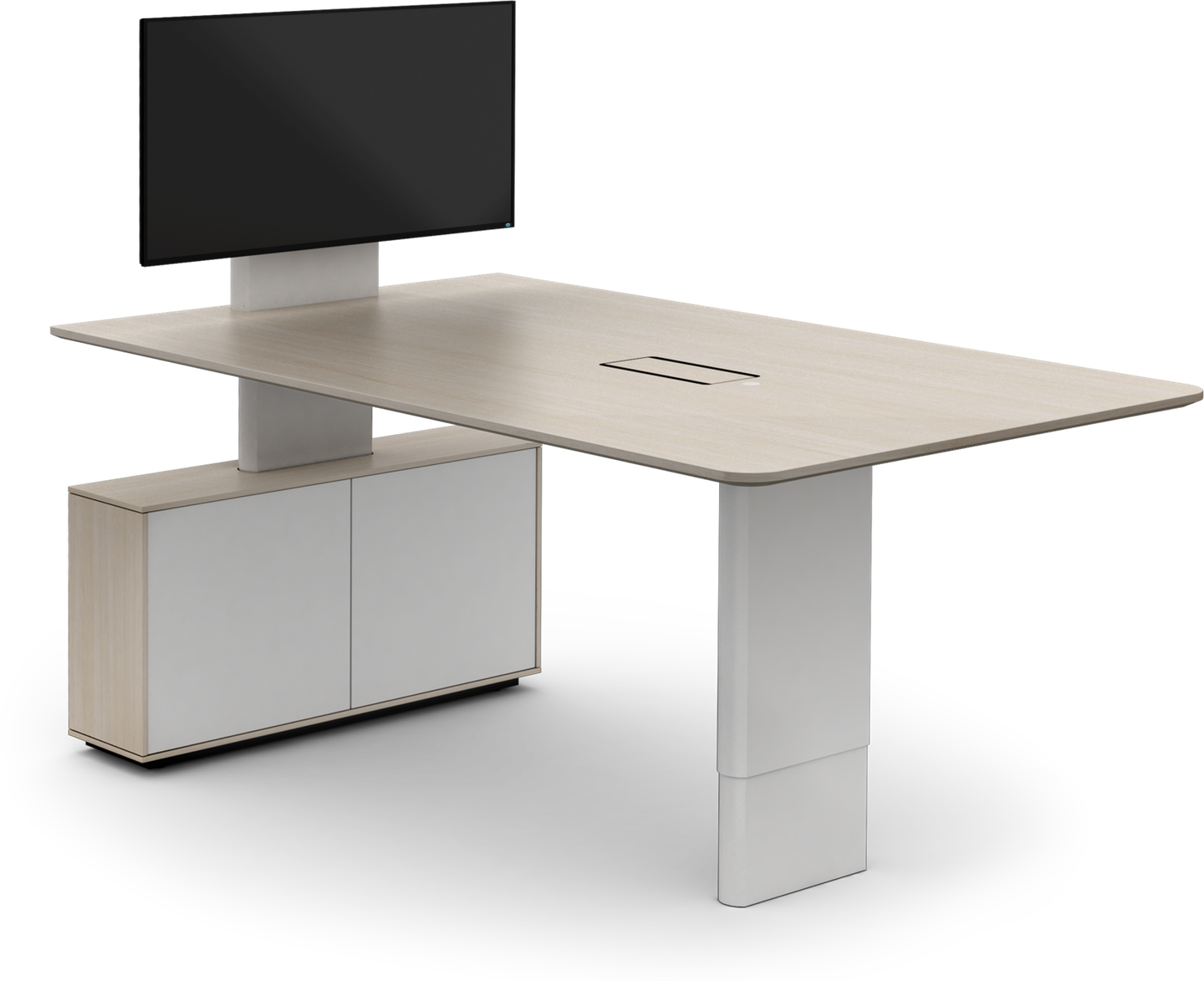 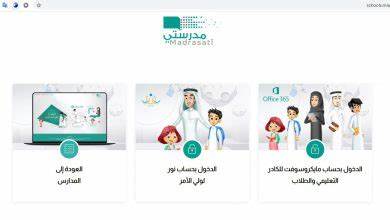 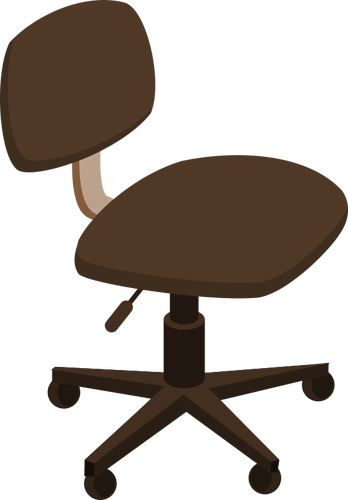 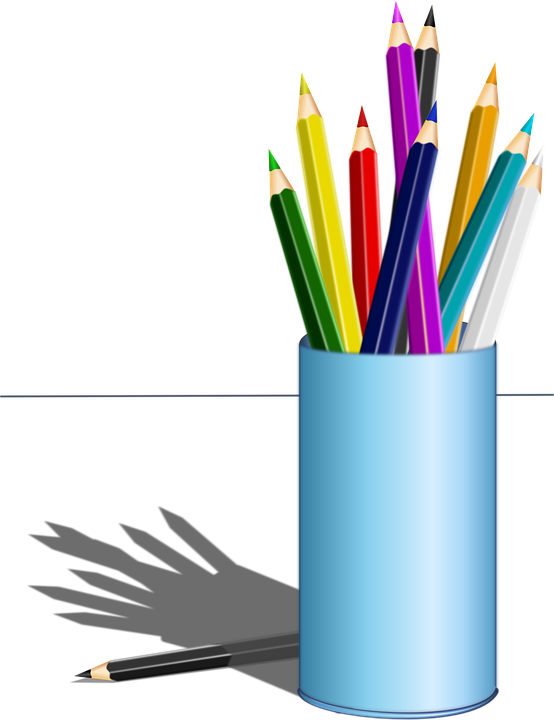 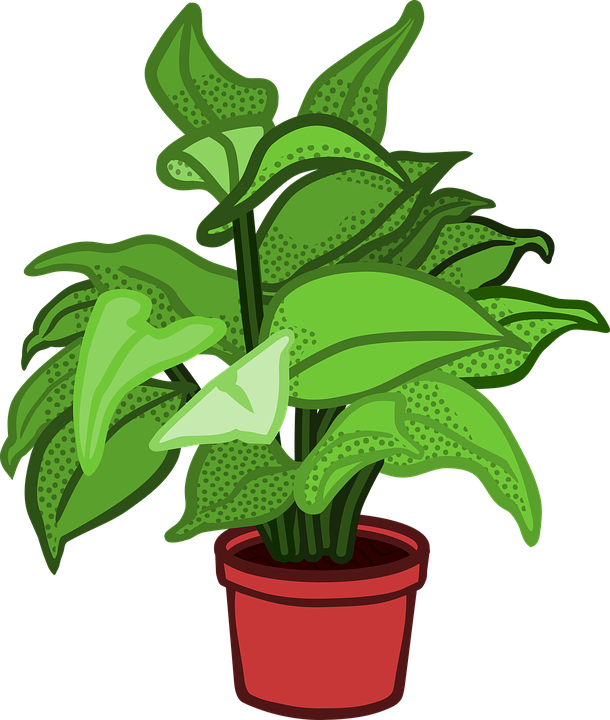 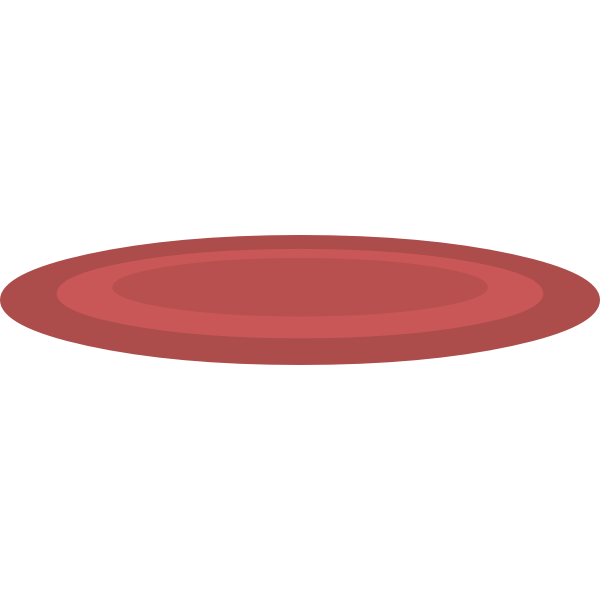 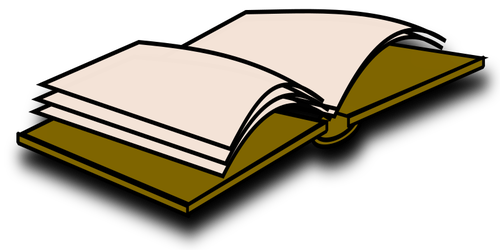 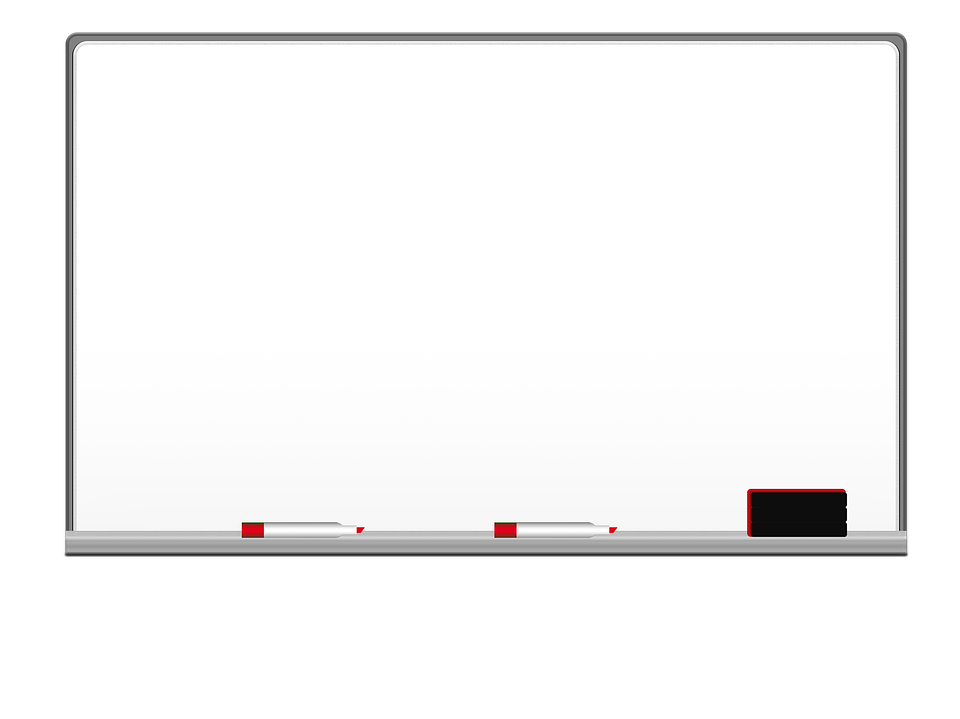 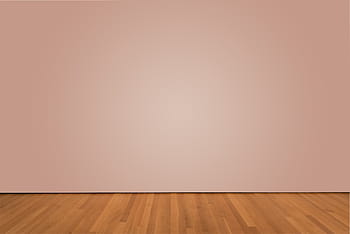 Warm Up
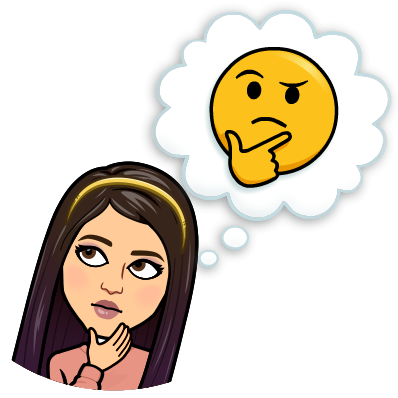 Do you like reading newspaper and magazine?
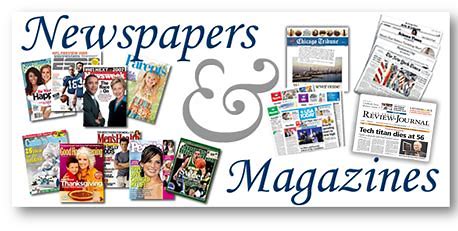 Paper
Online
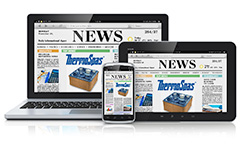 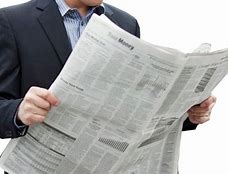 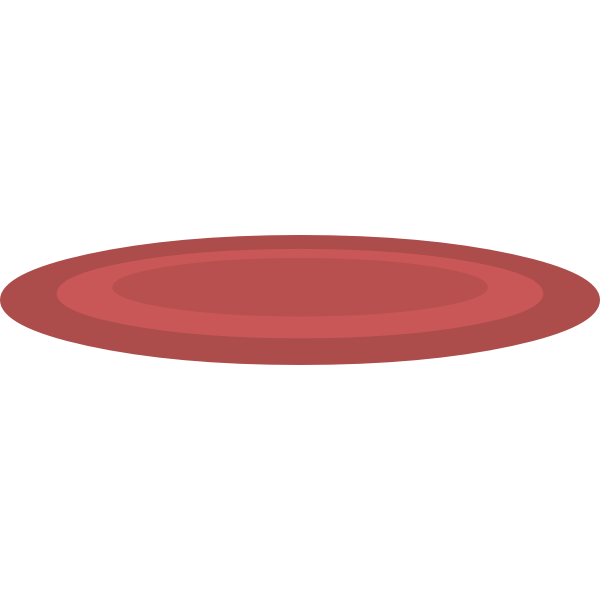 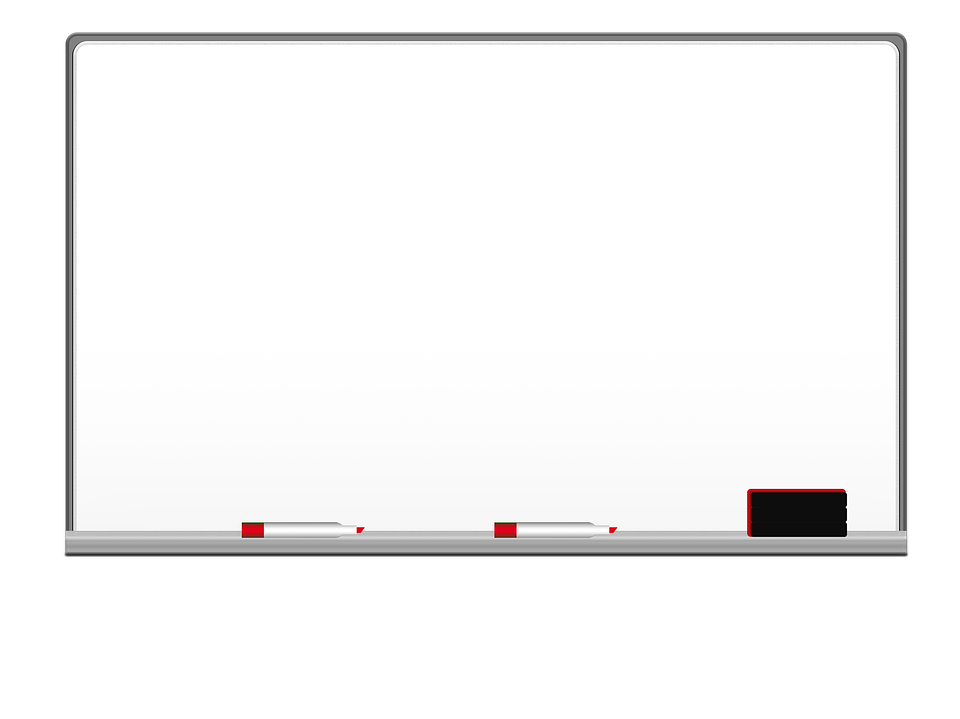 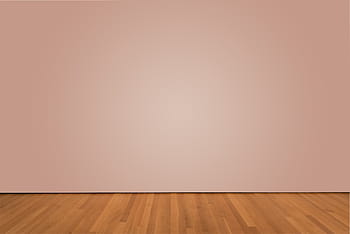 Warm Up
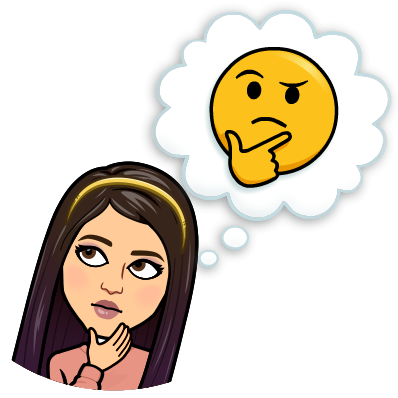 What is the first column you read in a newspaper?
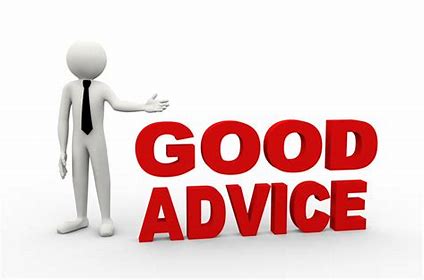 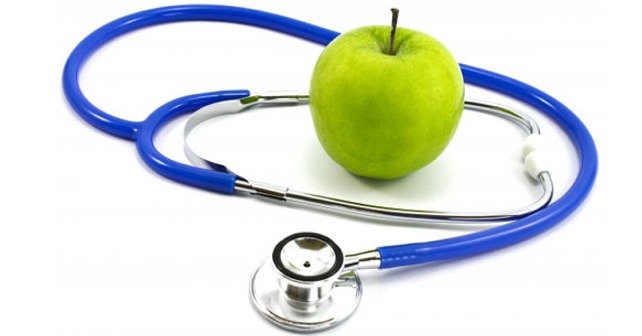 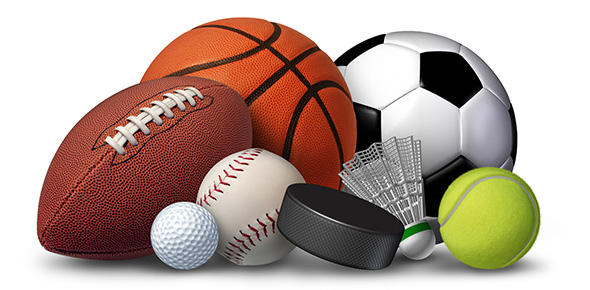 Medical Column
Advice Column
Sport Column
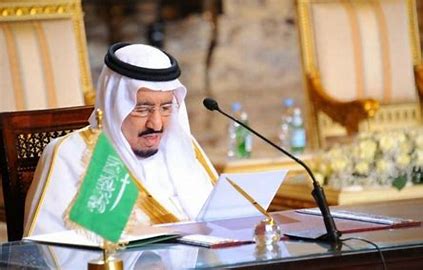 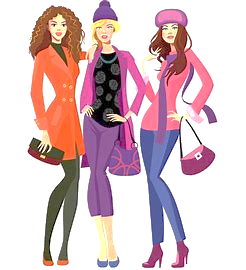 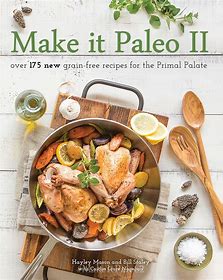 Political Column
Food Column
Fashion Column
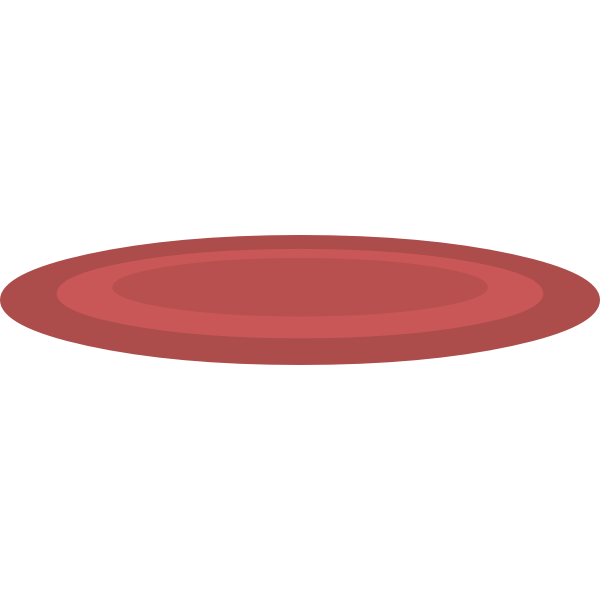 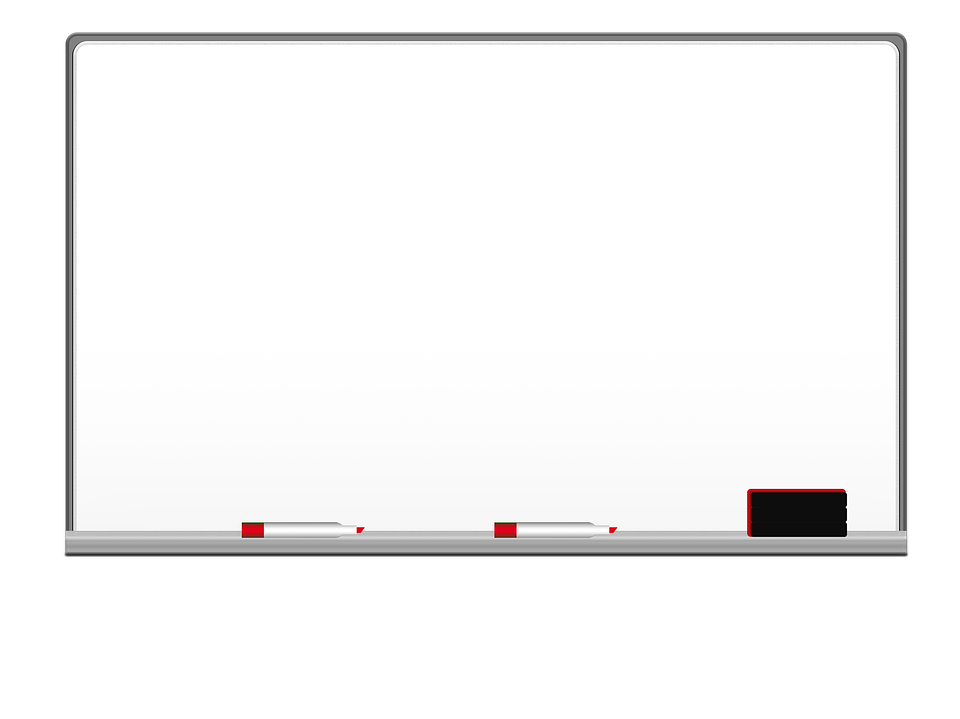 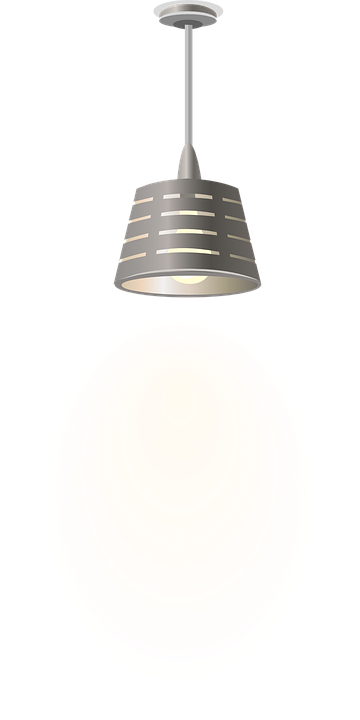 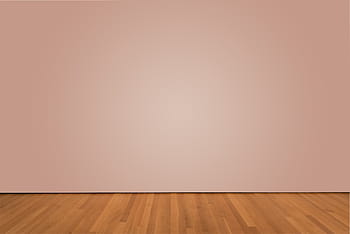 I love English
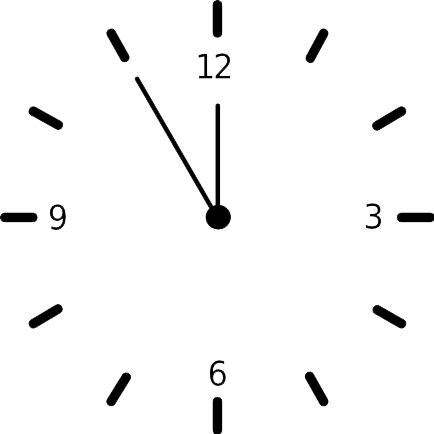 Open your Student’s book page: 74
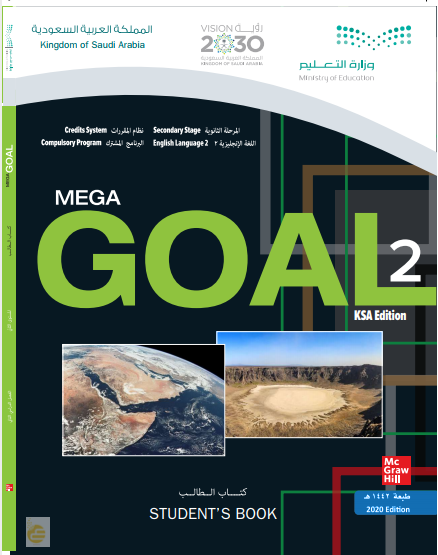 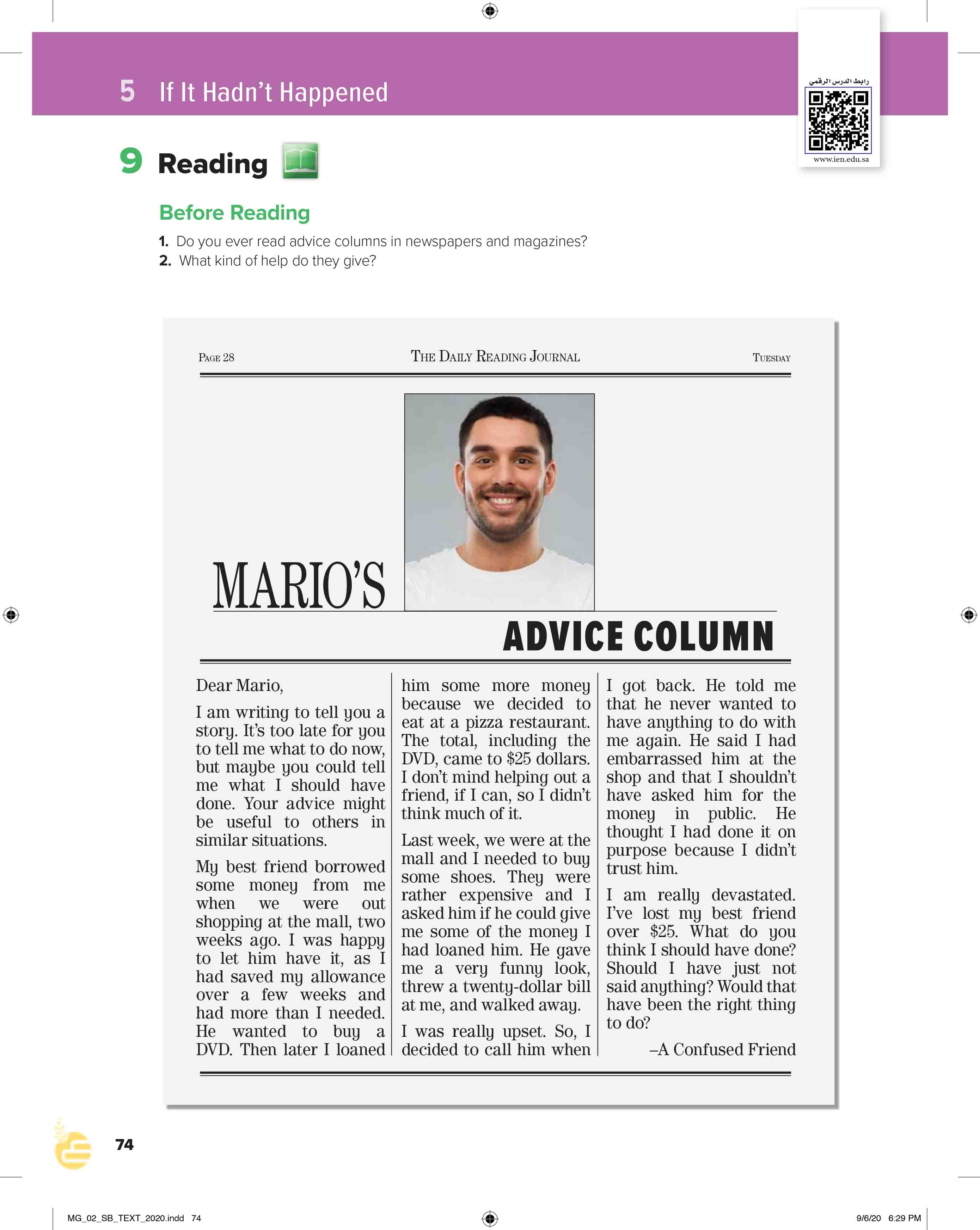 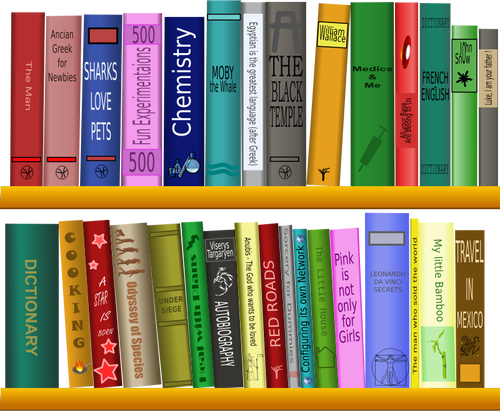 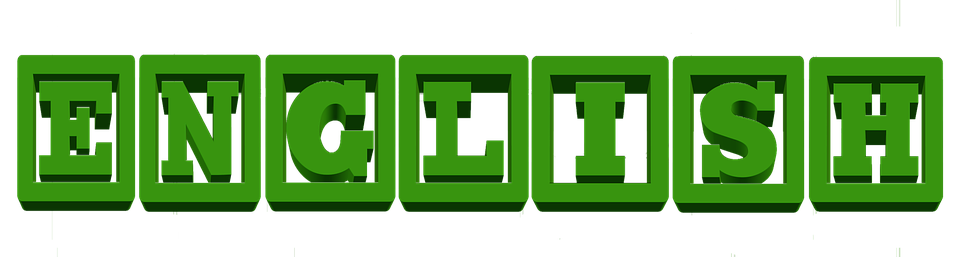 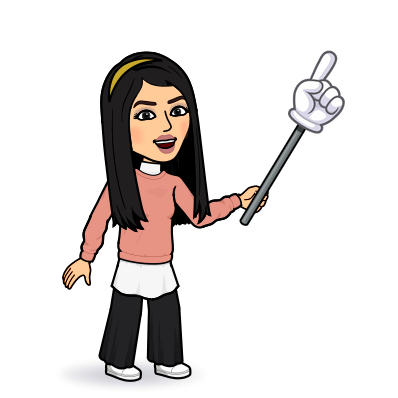 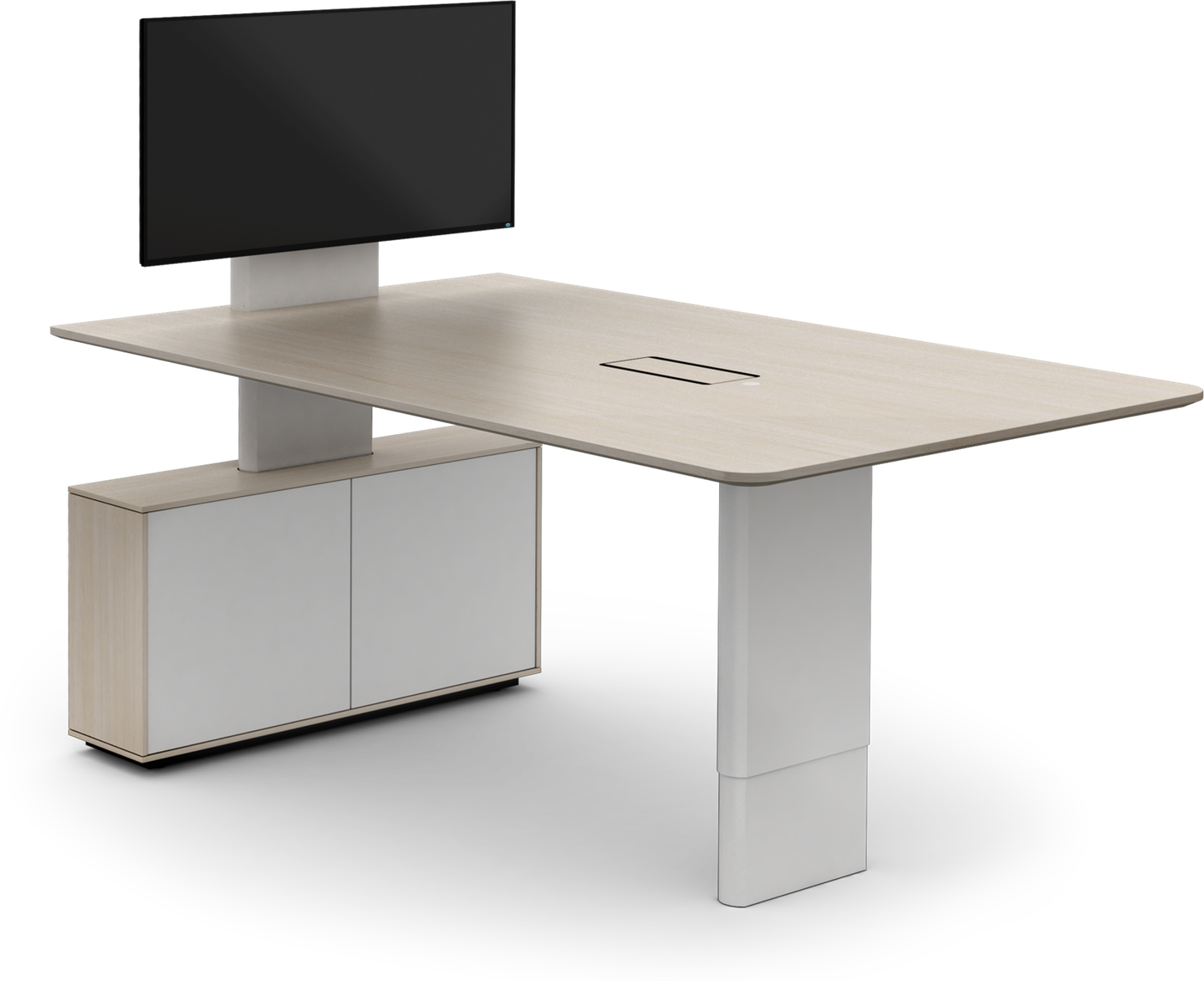 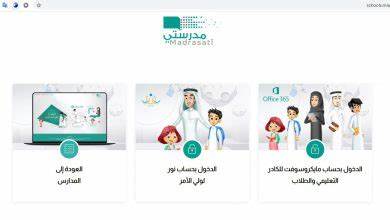 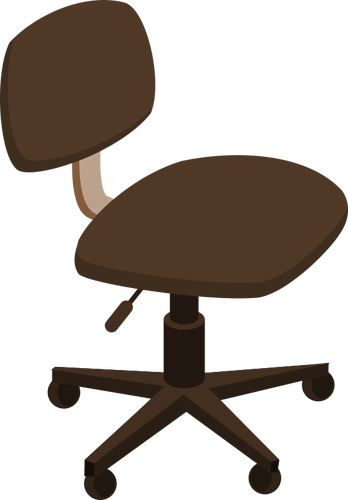 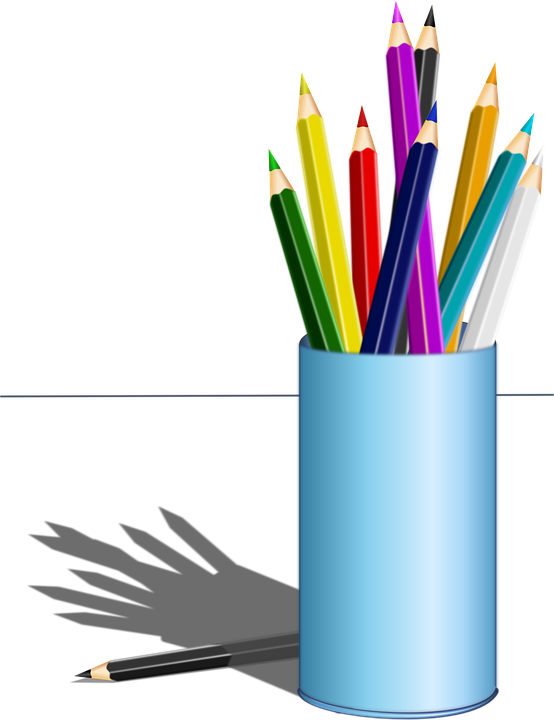 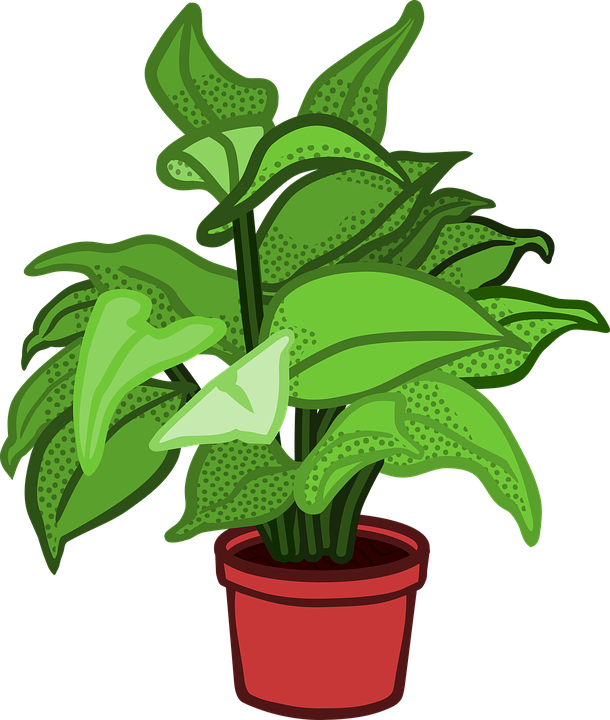 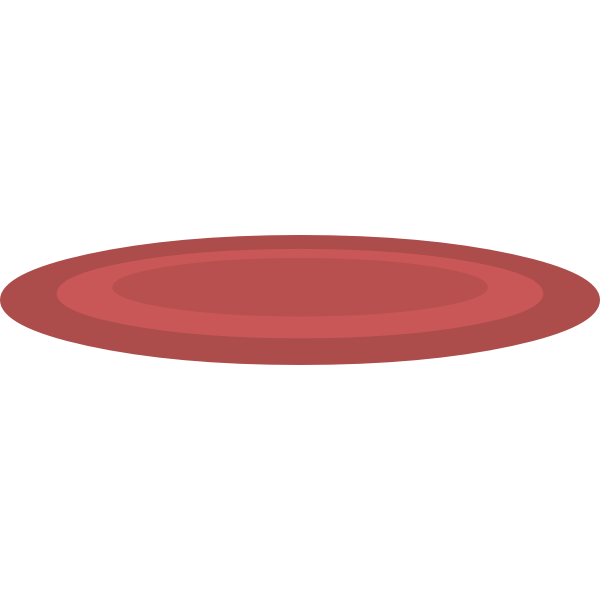 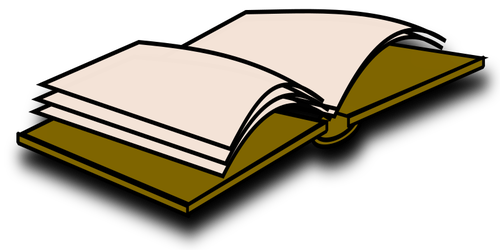 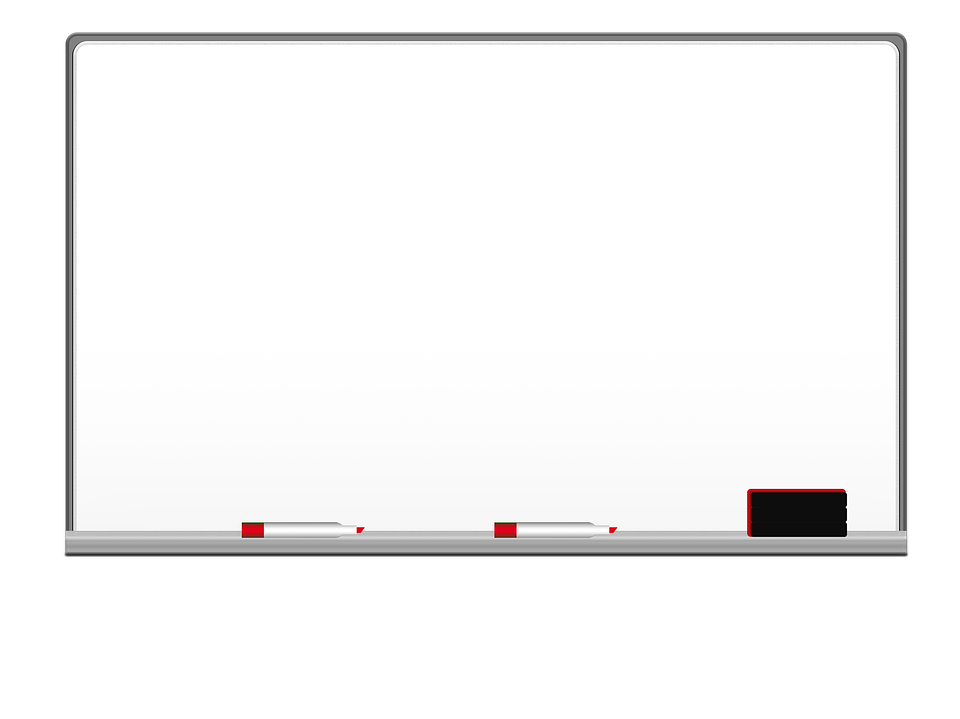 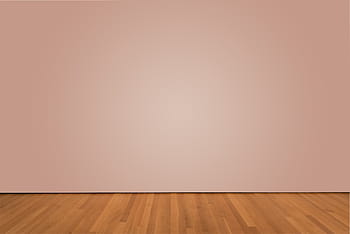 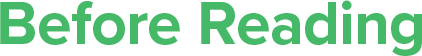 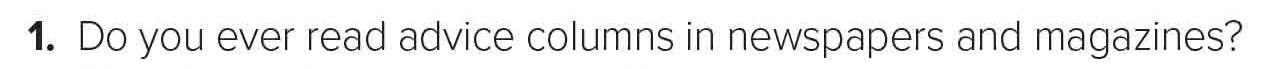 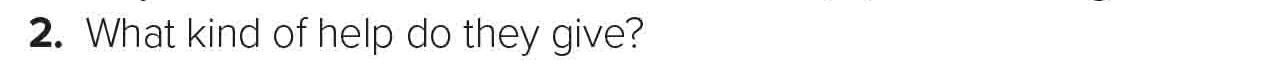 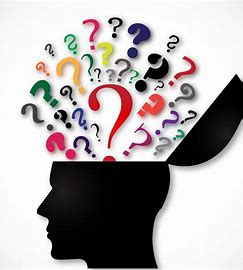 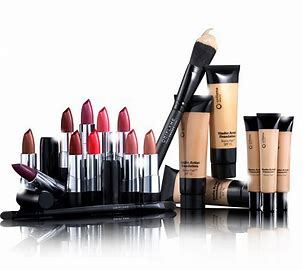 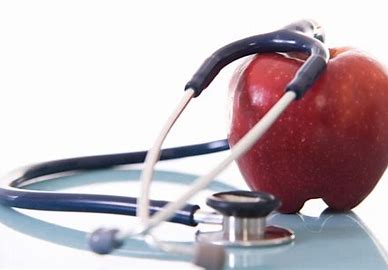 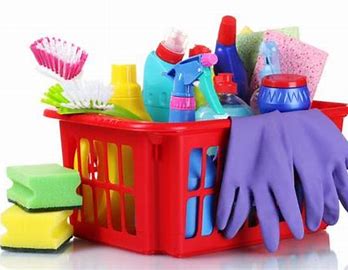 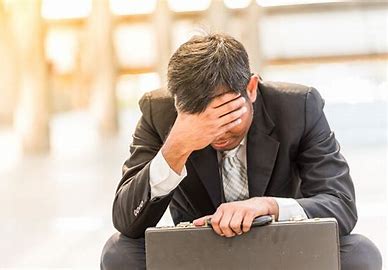 Makeup
Health
Job
Psychology
Household
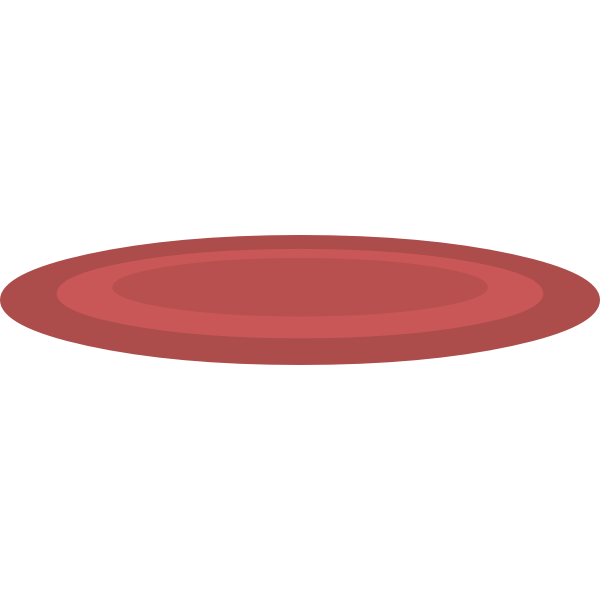 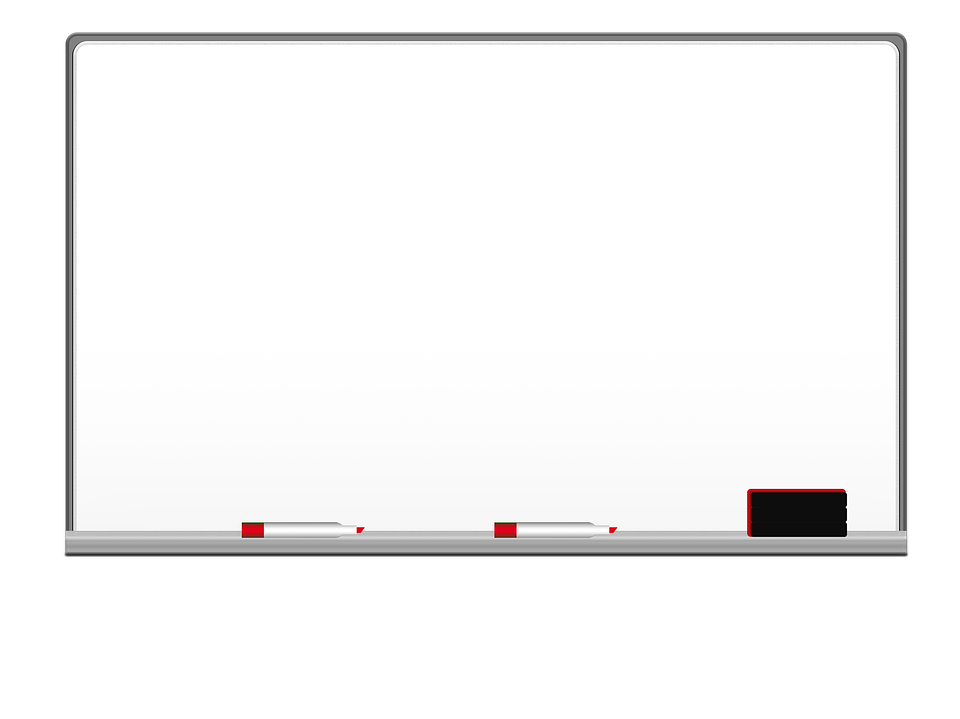 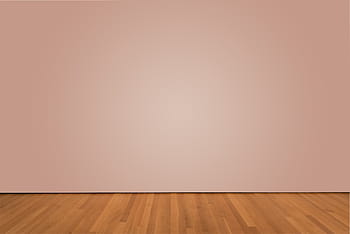 Where can you get advice?
Online
Radio Show
TV Show
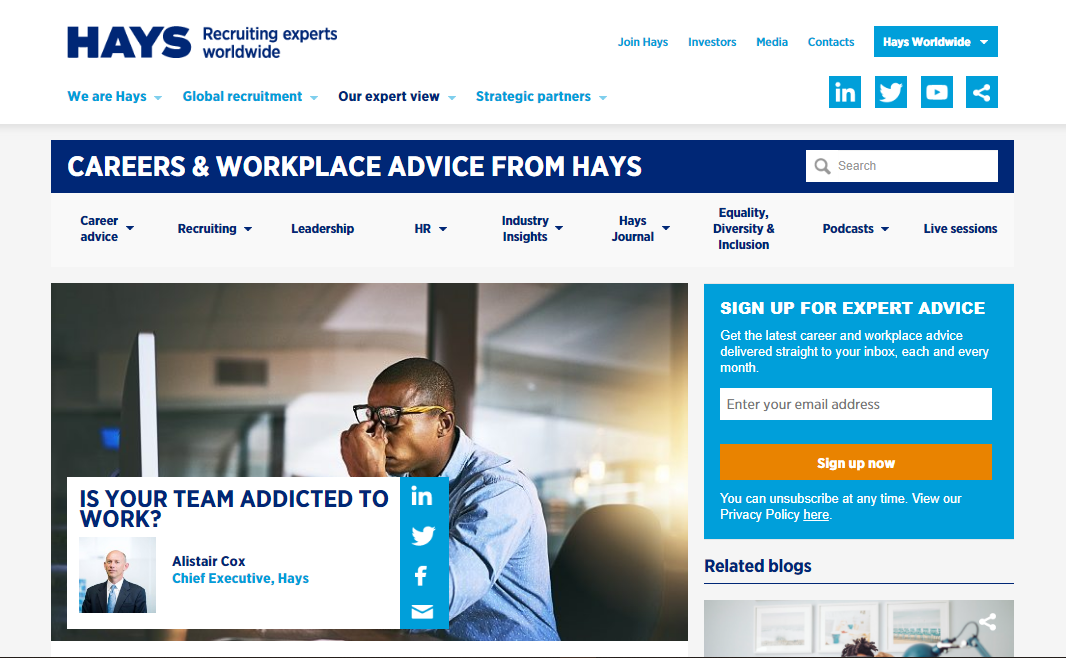 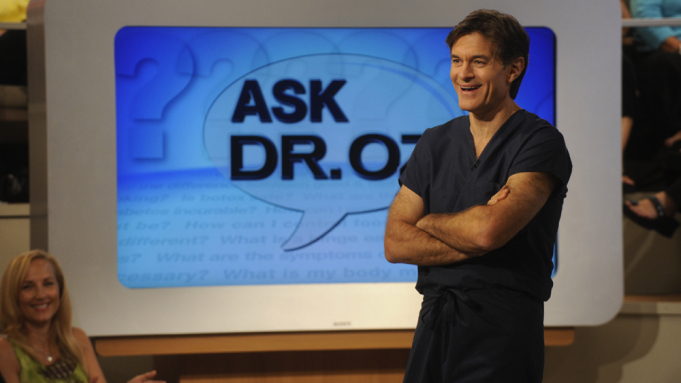 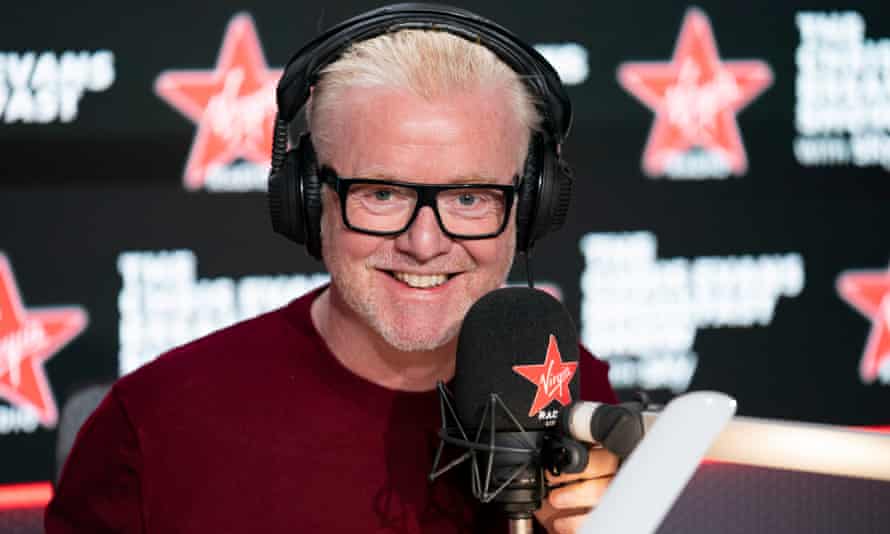 Newspaper
Magazine
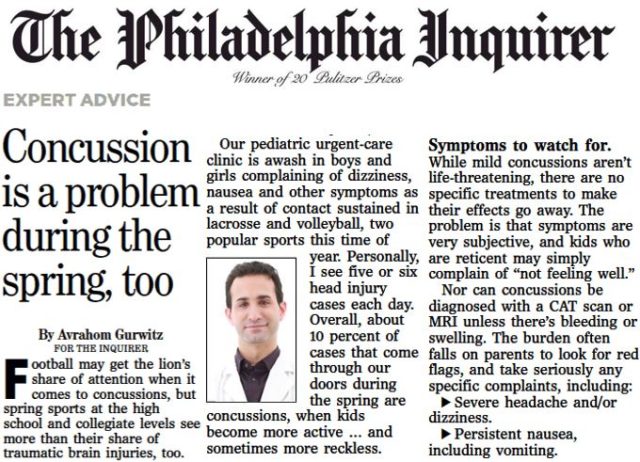 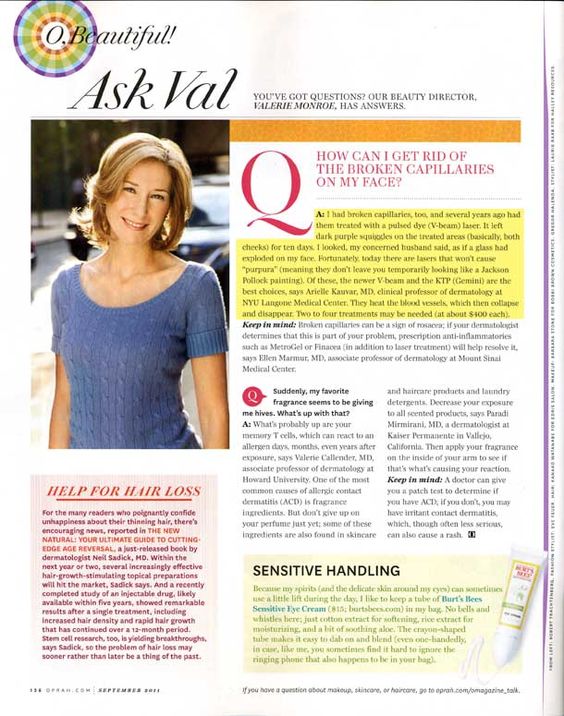 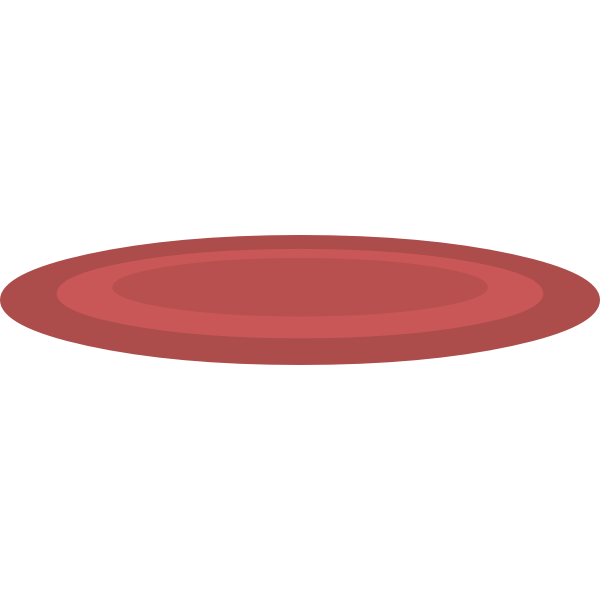 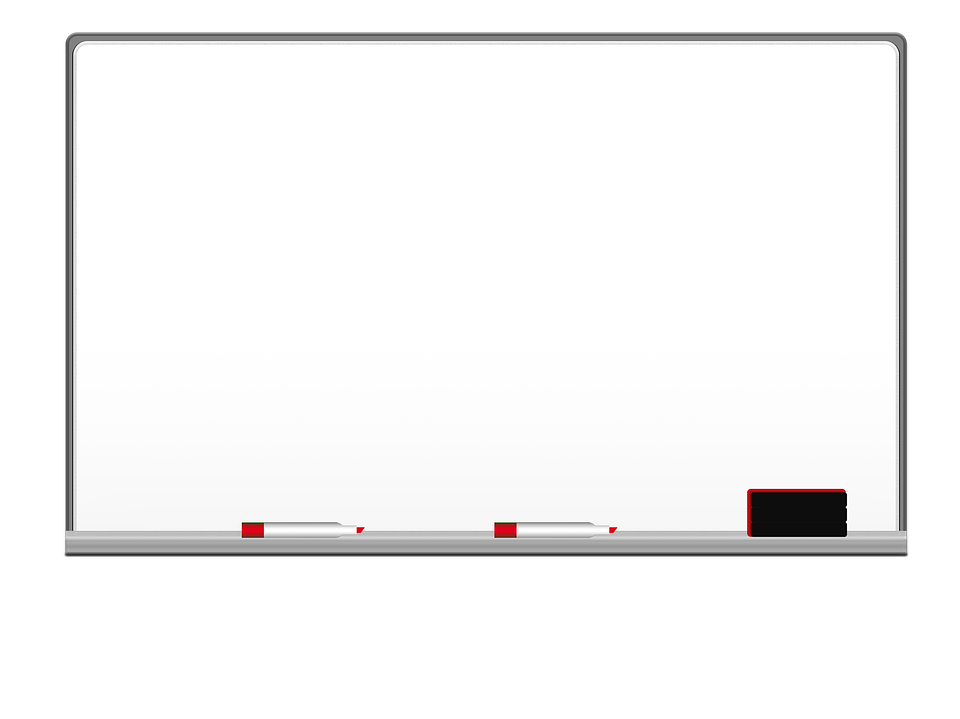 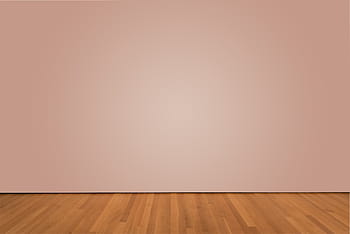 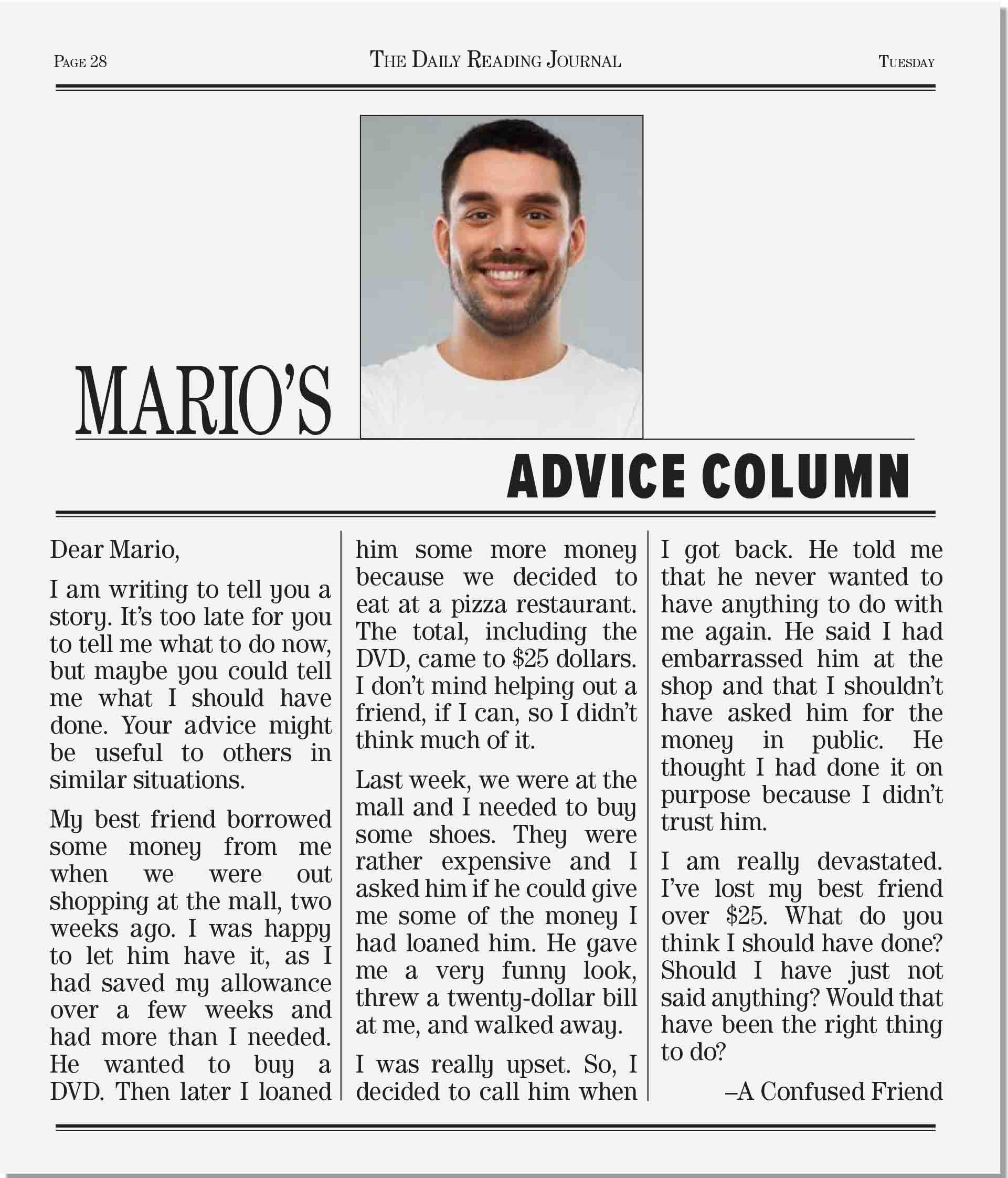 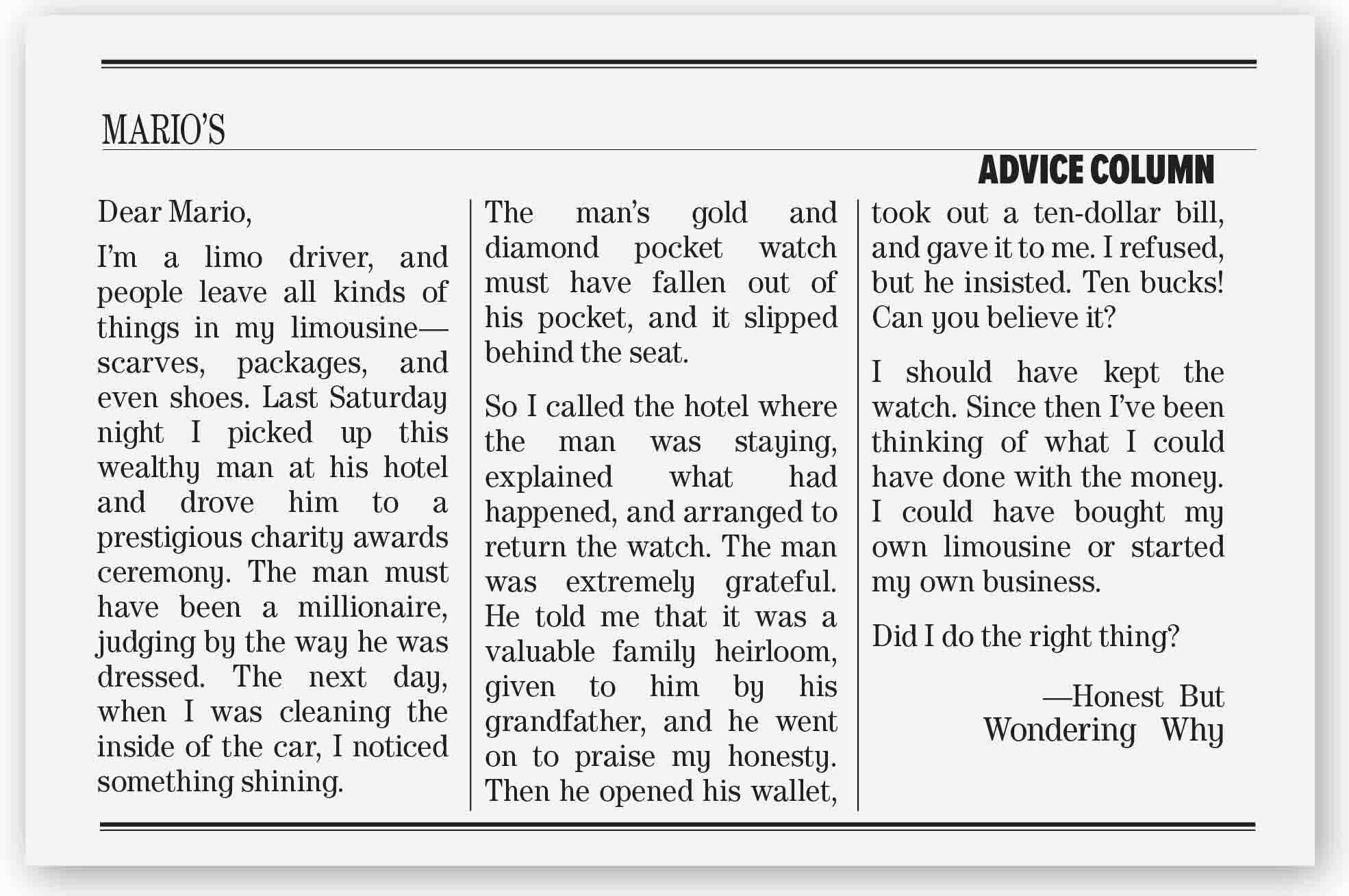 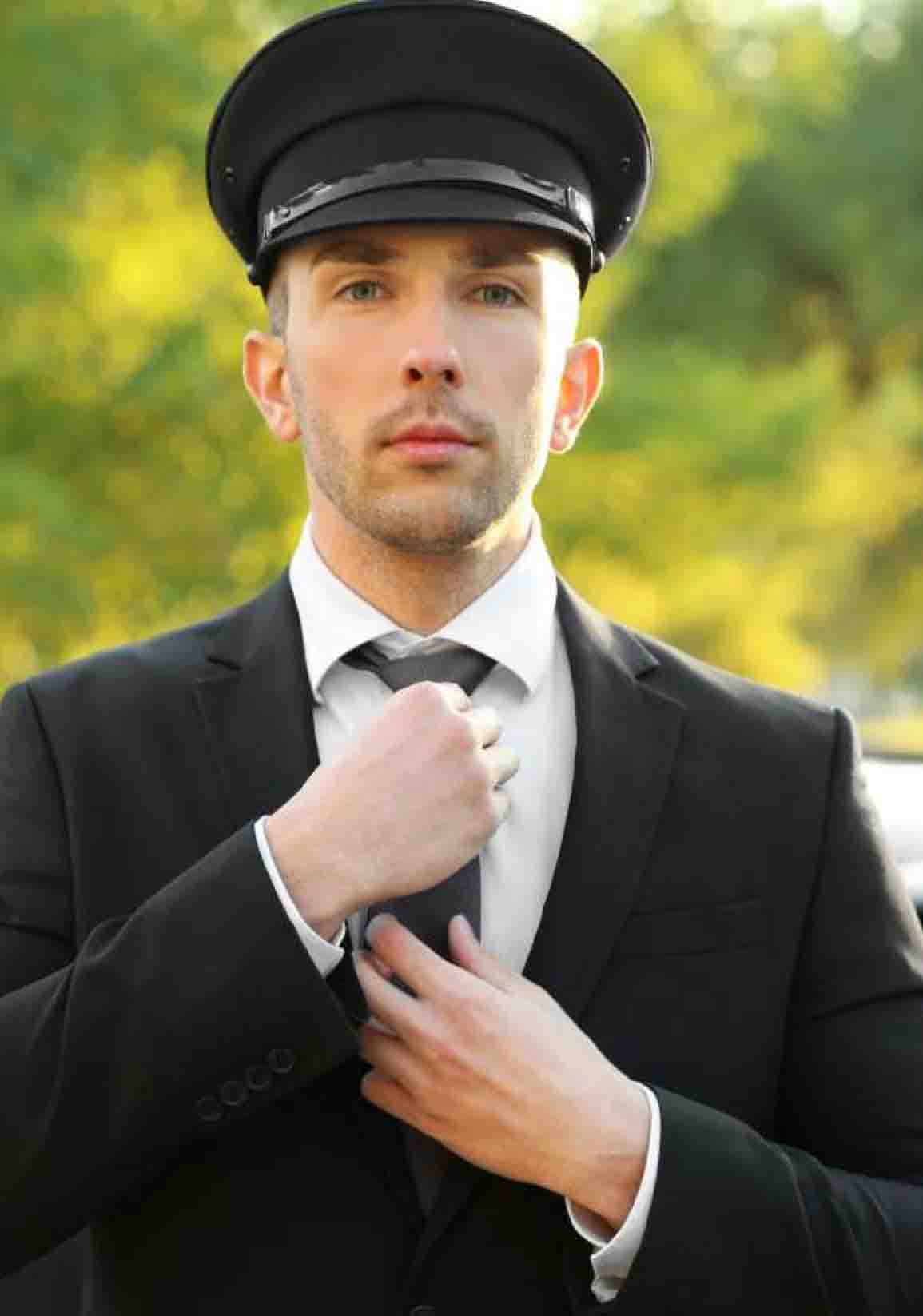 What’s the title?
Mario’s Advice Column
How many letters are there?
Two letters
How many pictures?
What do the pictures show?
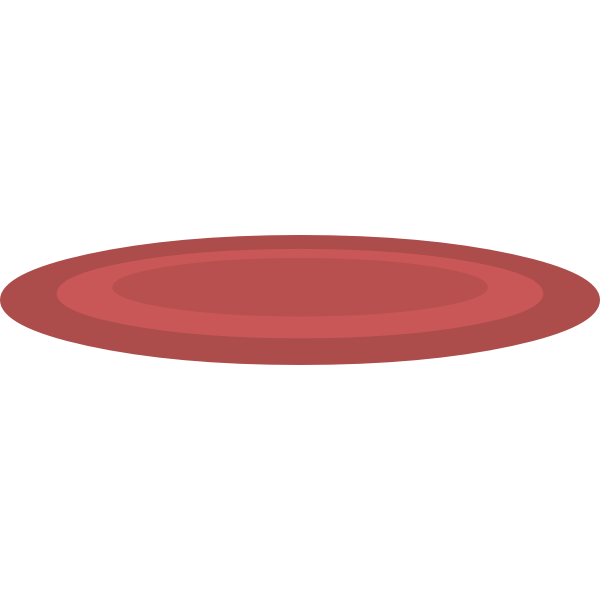 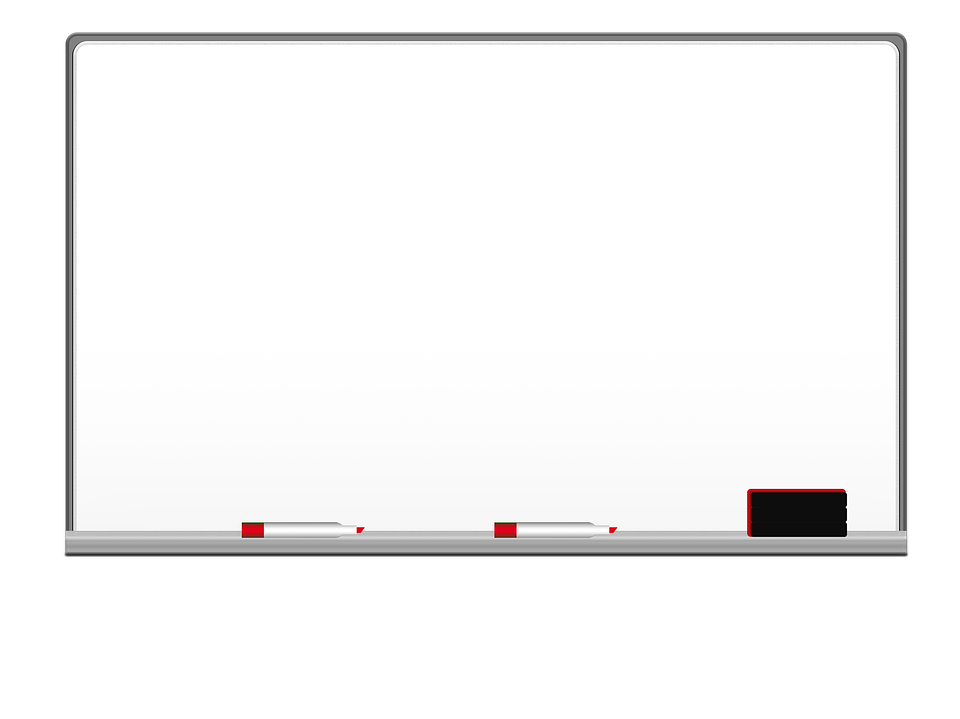 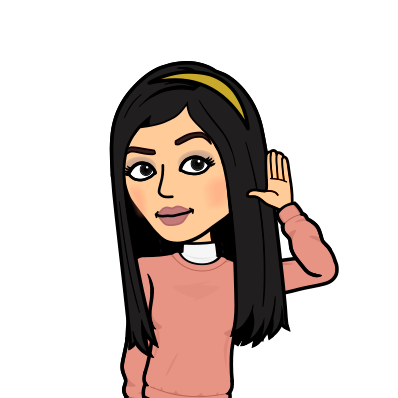 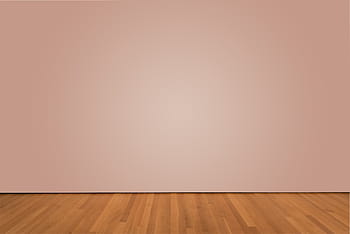 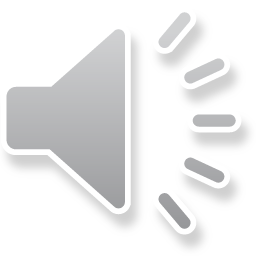 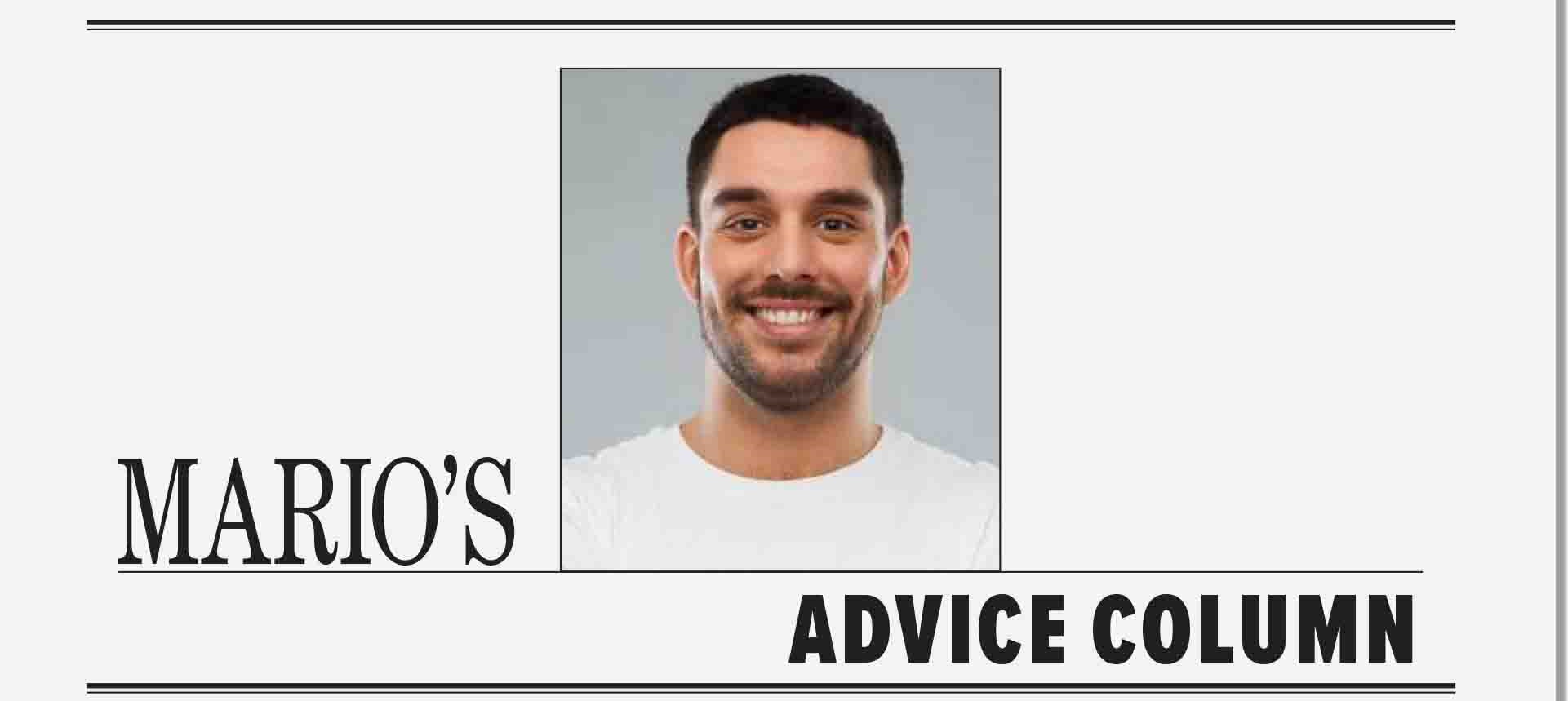 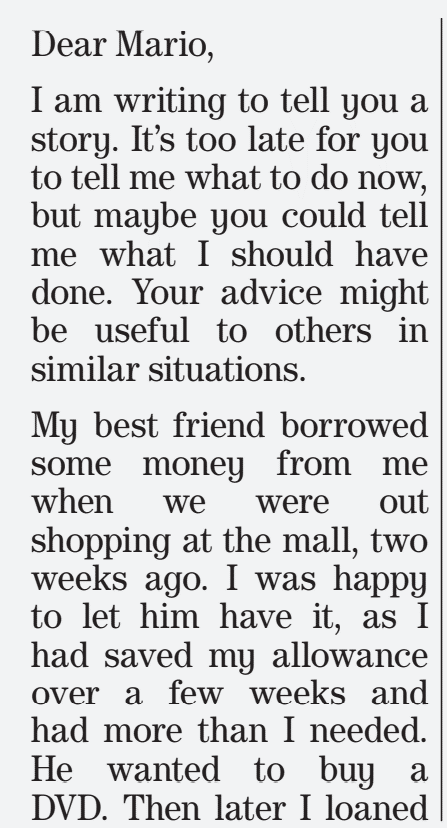 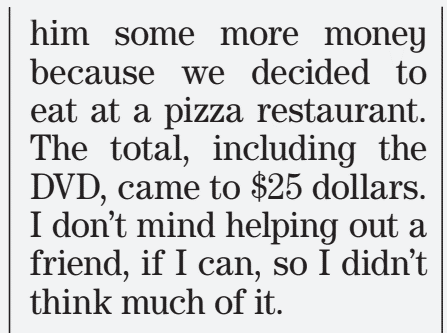 What’s the main idea of this letter?
A problem with a friend
Why did he write the letter?
He needs advice
What happened at the mall two weeks ago?
He lent his friend some money
What did his friend want to buy?
A sum of money paid regularly to a person
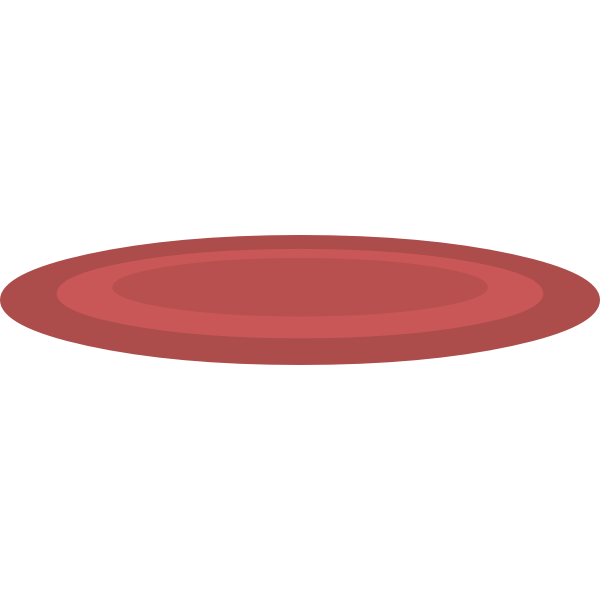 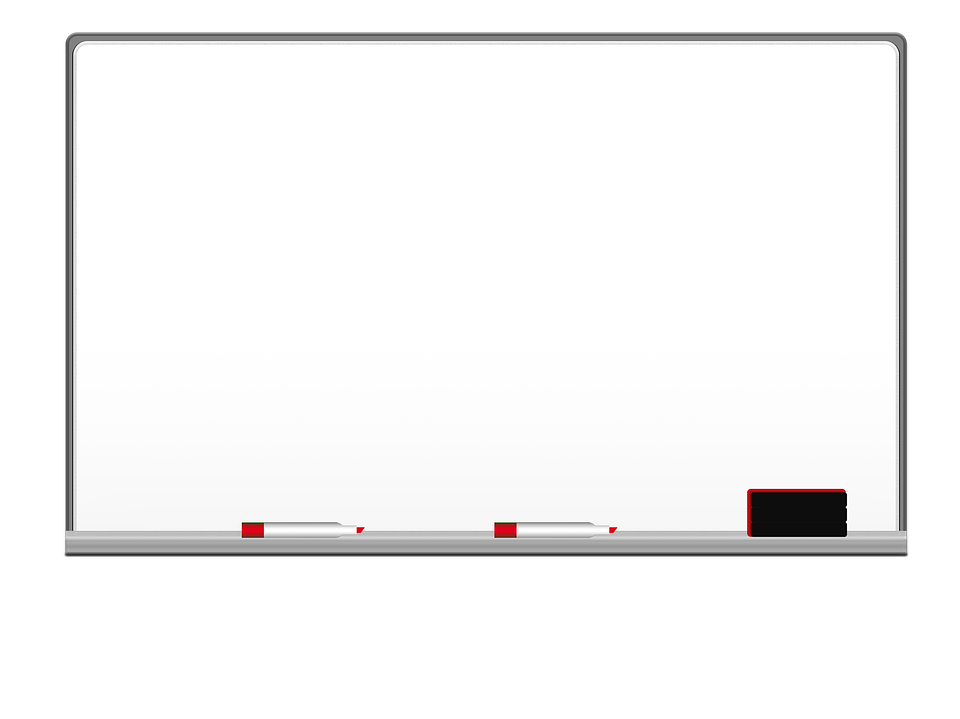 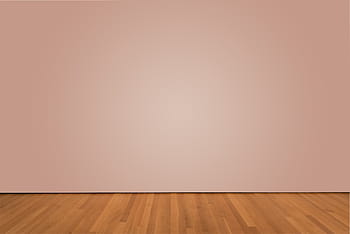 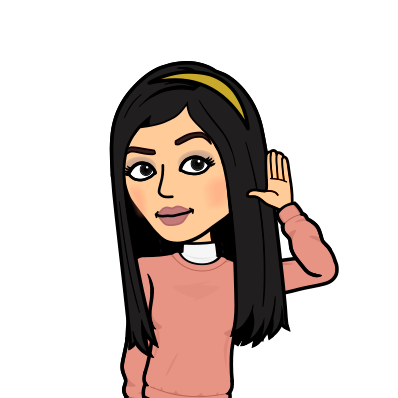 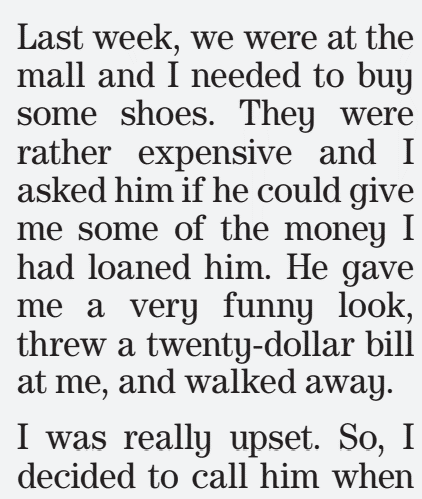 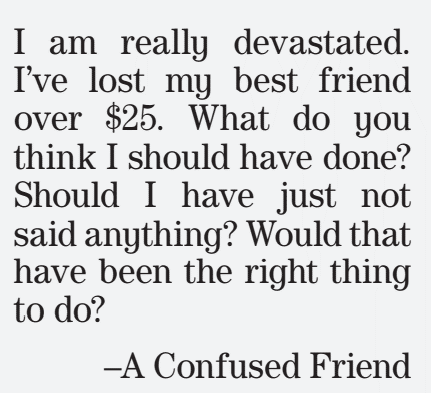 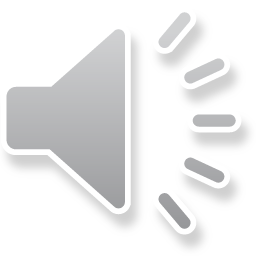 What happened at the mall last week?
What was his friend reaction?
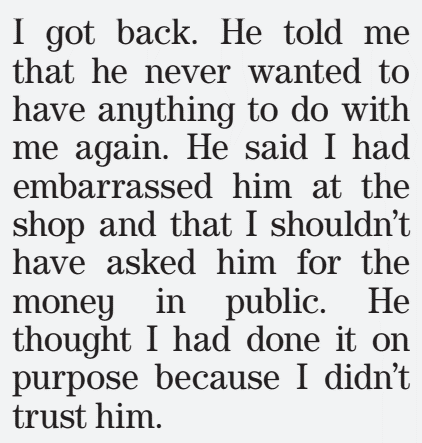 Why was his friend angry?
He was embarrassed because he asked him in public
What does he wish hadn’t done?
showed displeasure
What did his friend think?
Not to have any social contact
Emotionally shattered
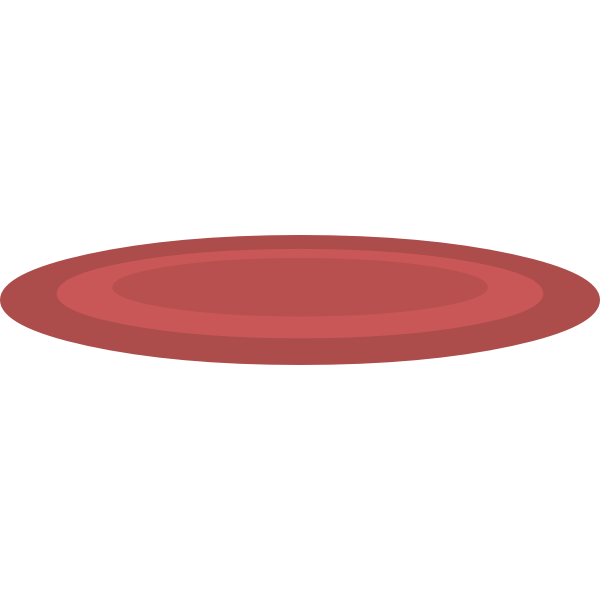 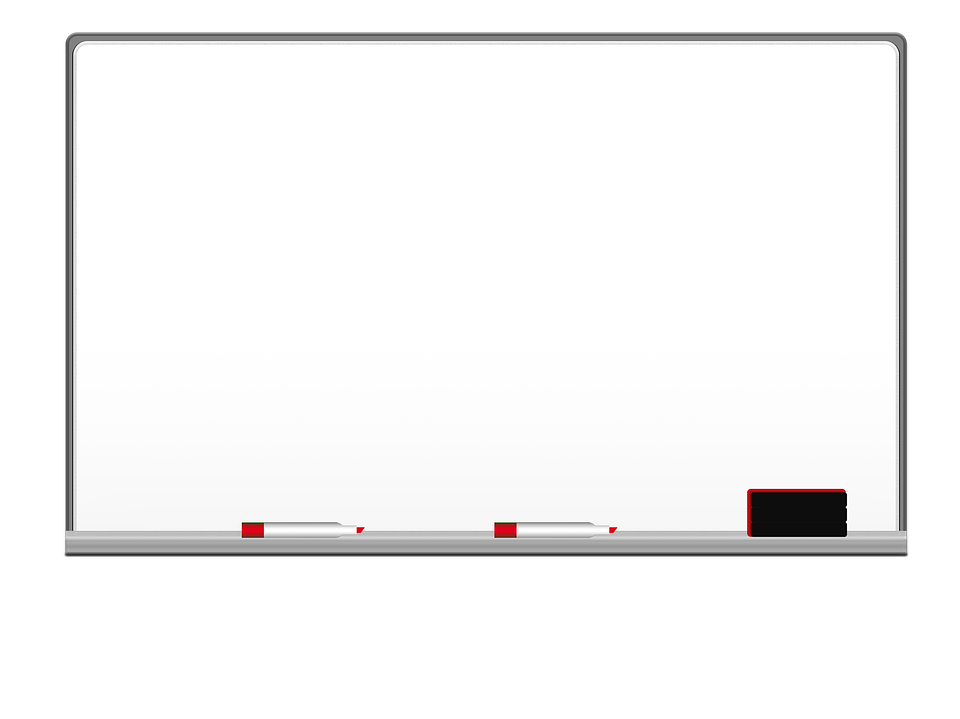 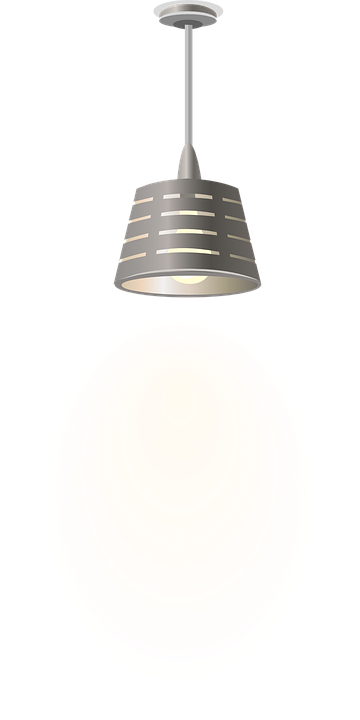 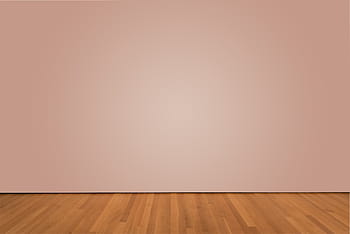 I love English
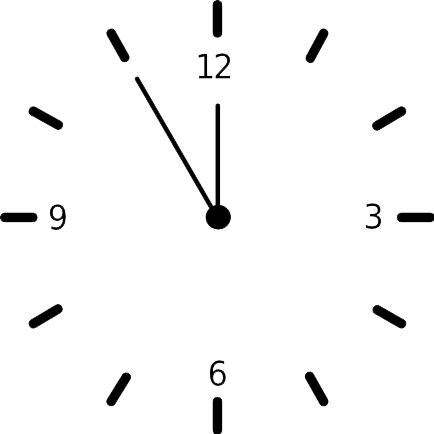 Open your Student’s book page: 75
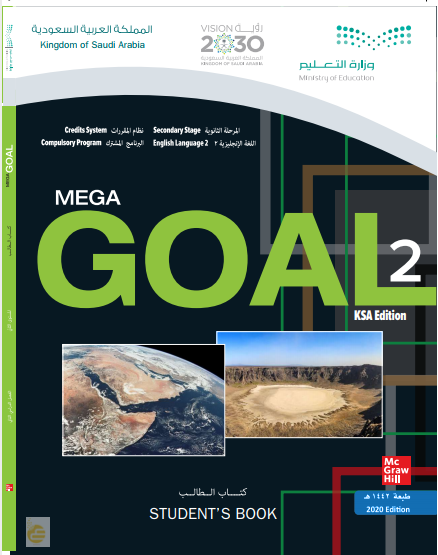 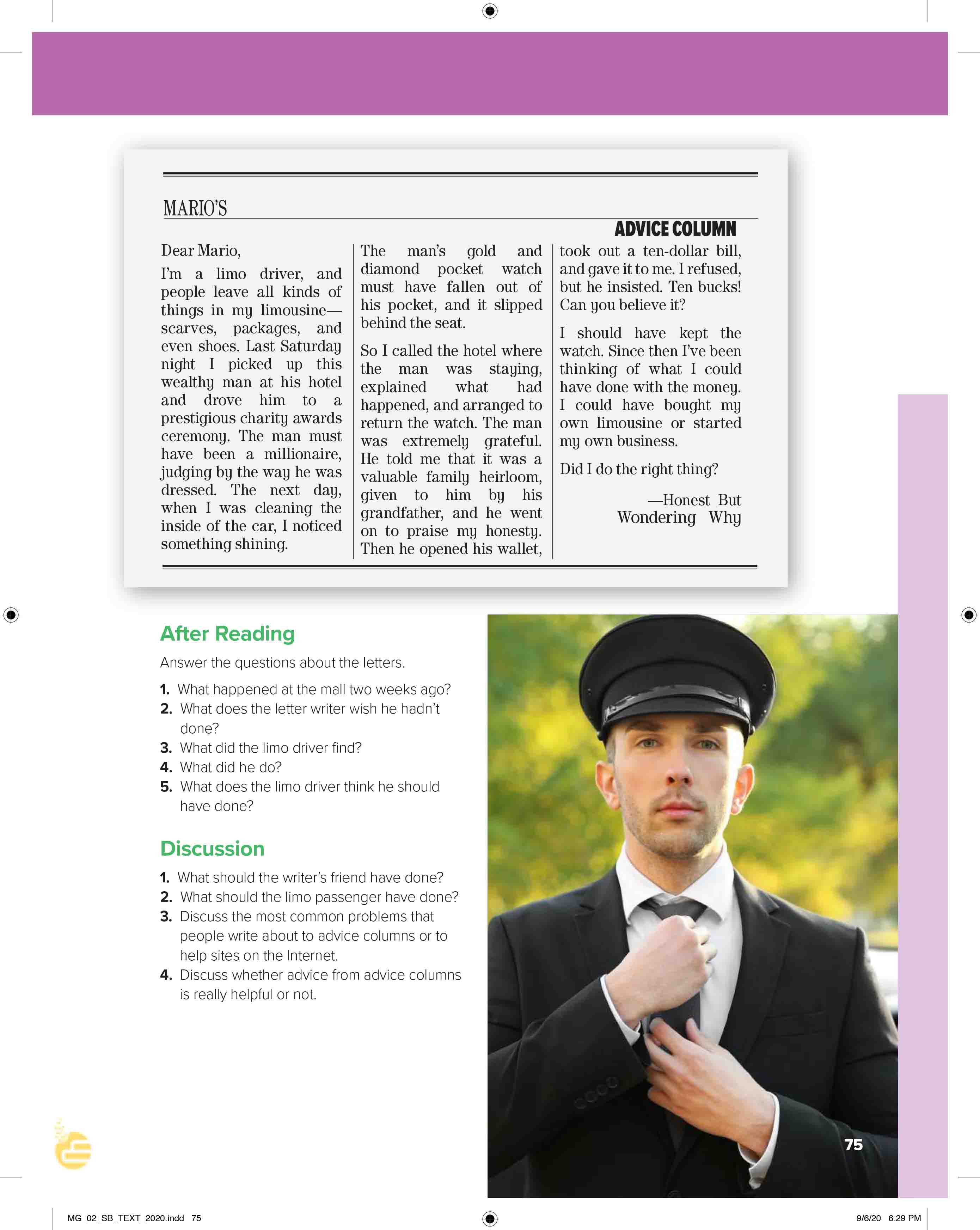 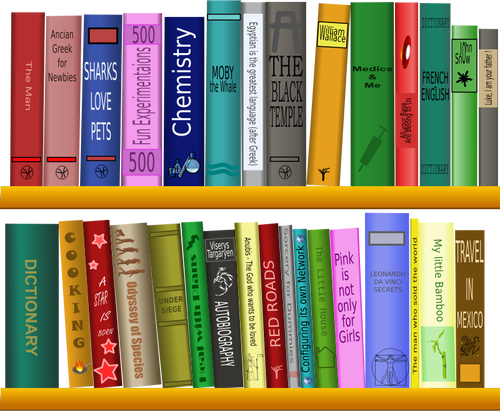 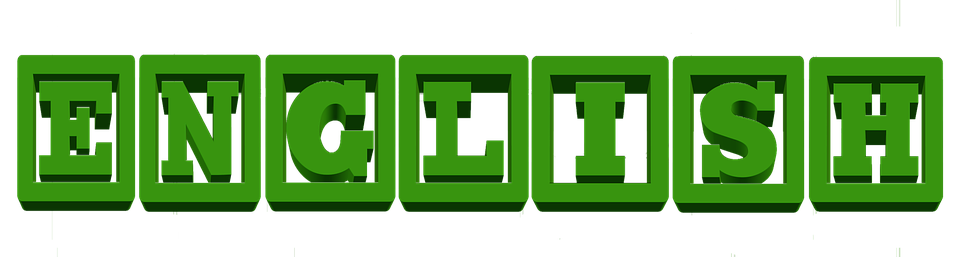 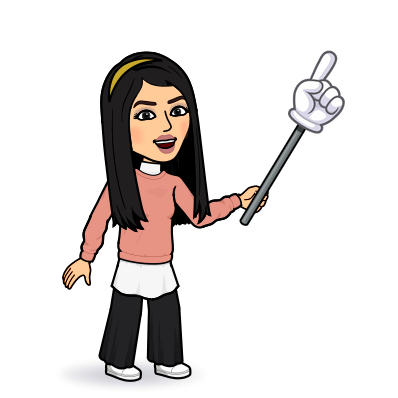 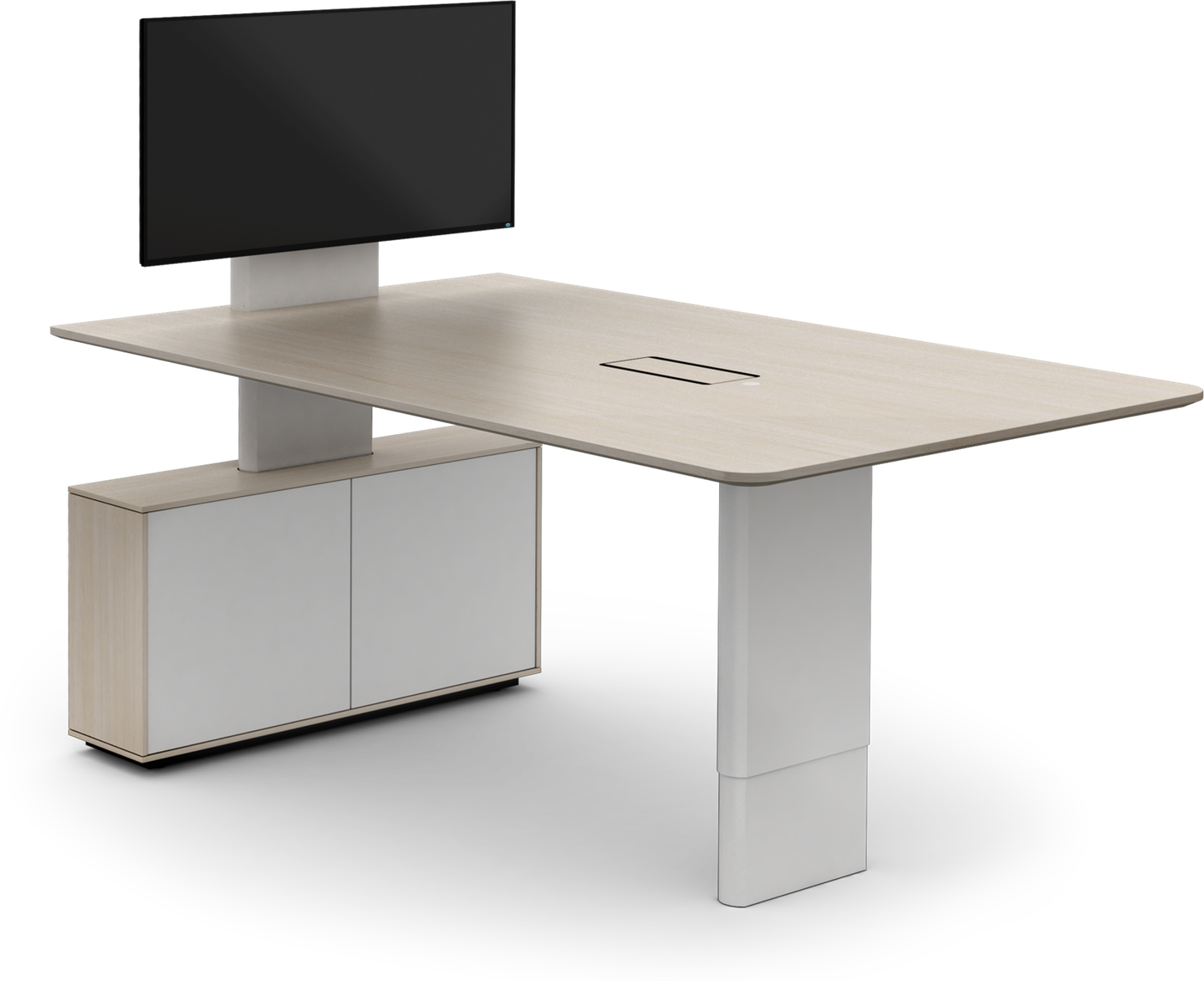 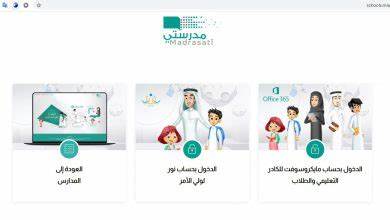 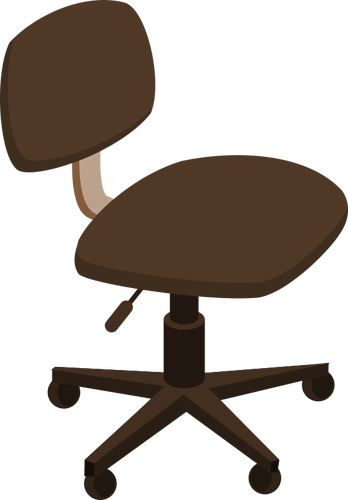 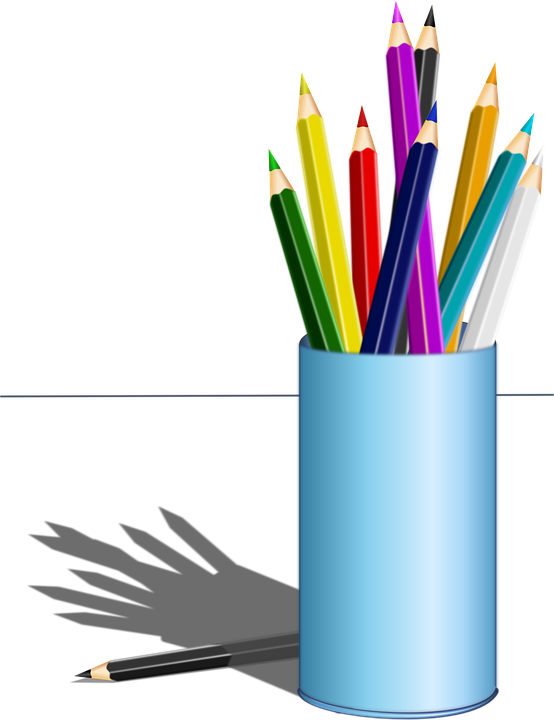 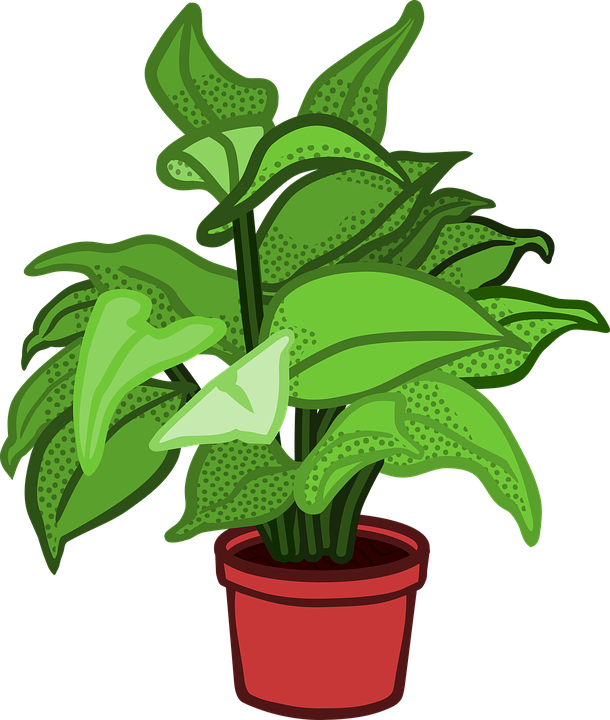 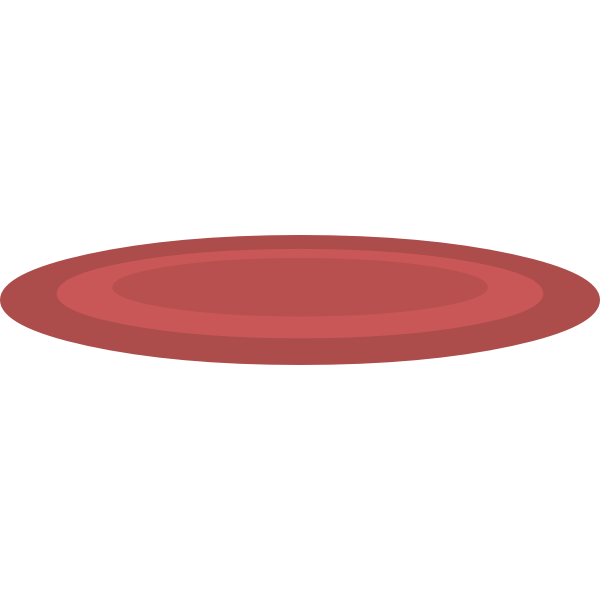 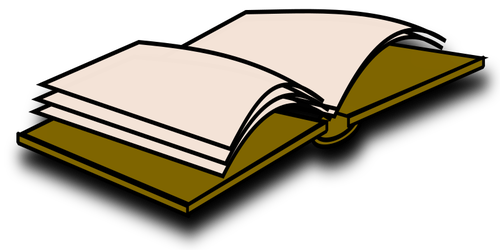 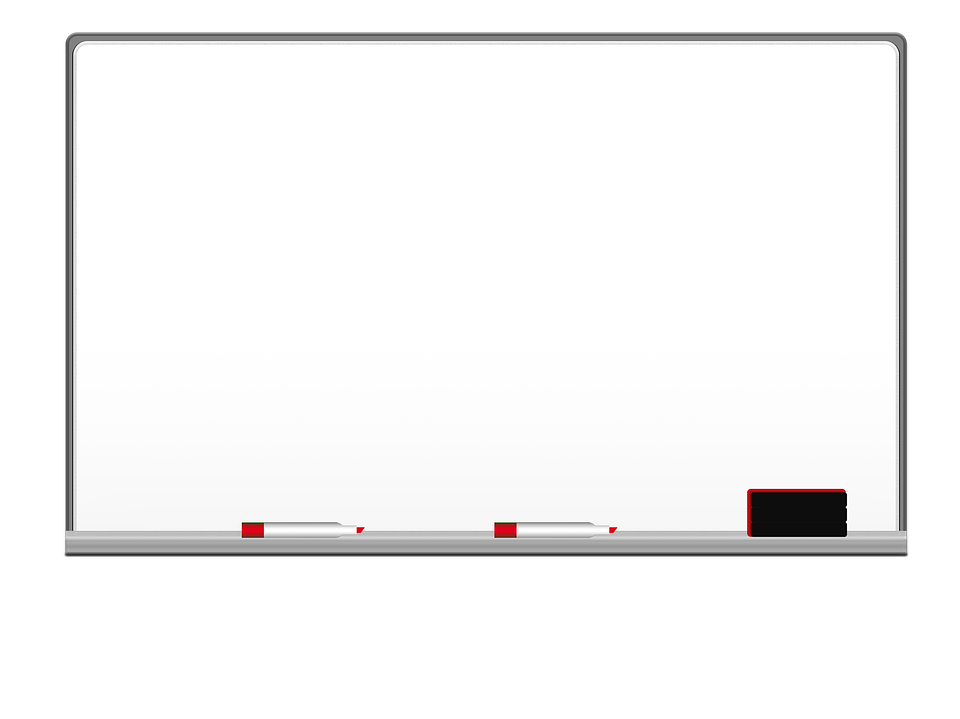 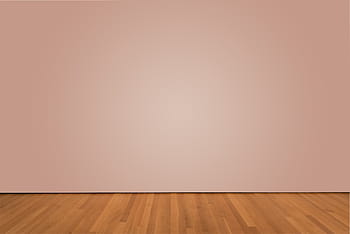 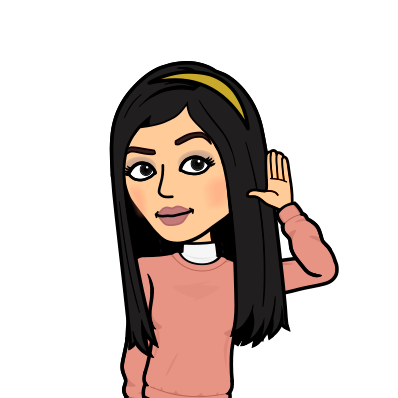 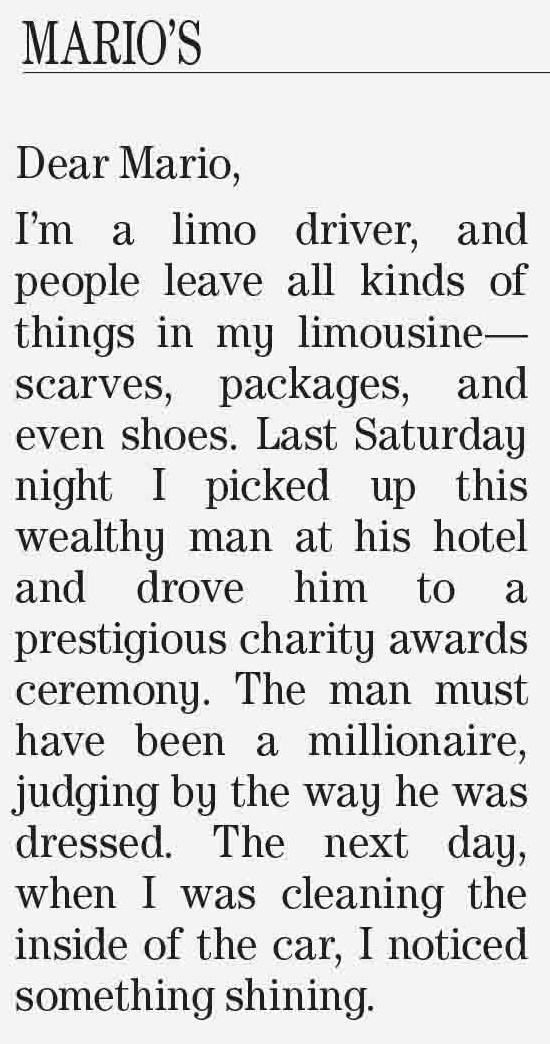 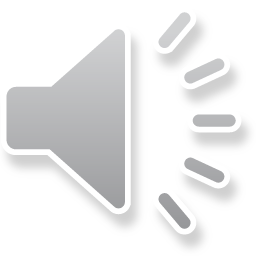 What’s the main idea of this latter?
A missing watch
Who wrote this letter?
What kind of things do people leave in his limousine?
What happened last Saturday night?
What did he find?
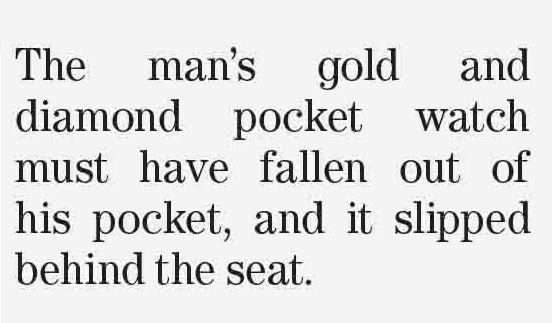 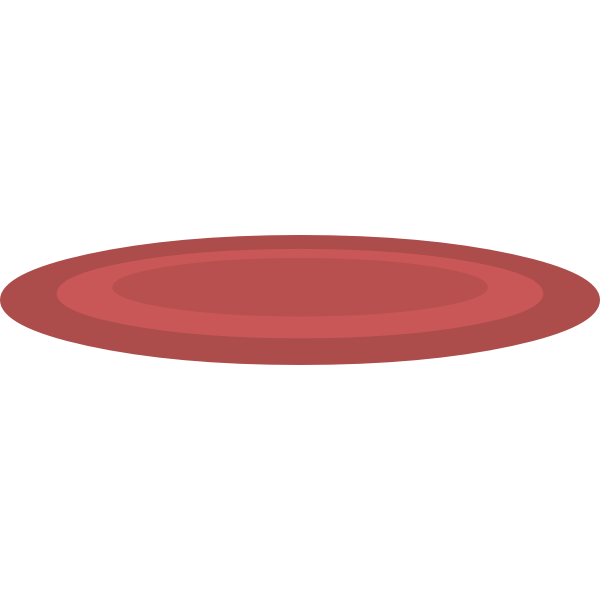 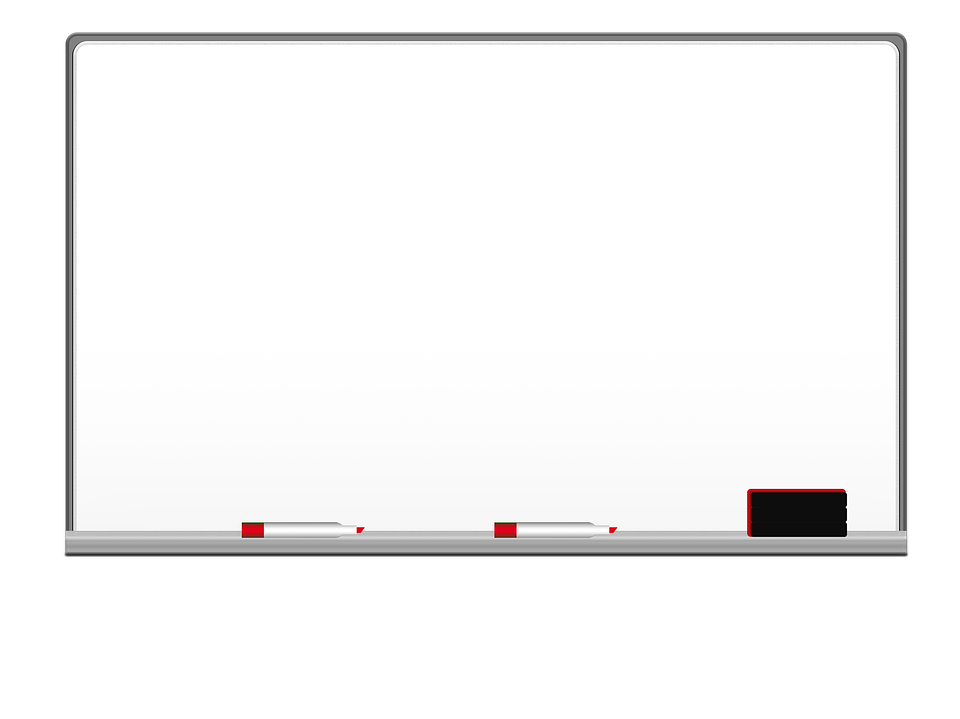 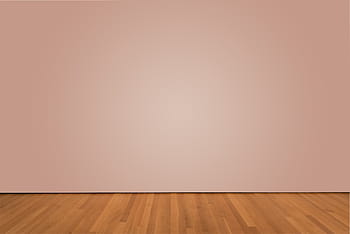 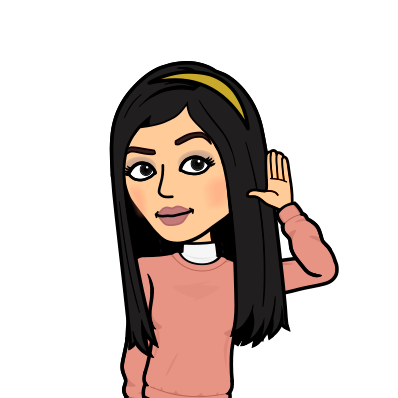 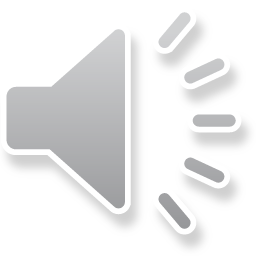 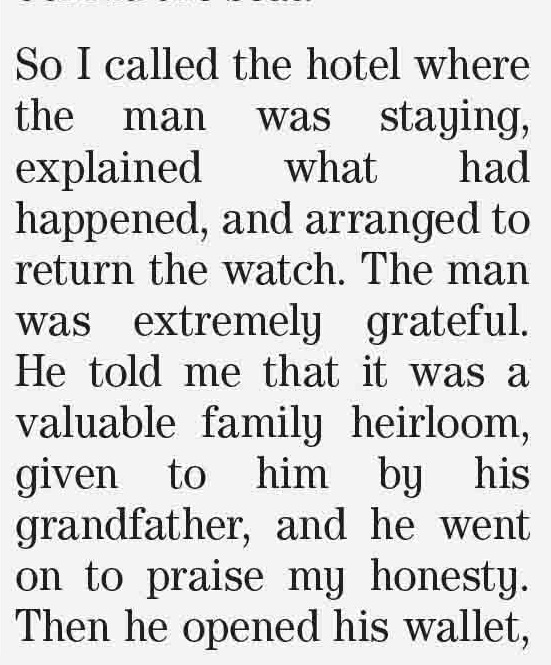 What did the limo driver do?
He returned the watch to the passenger
What did the man give him?
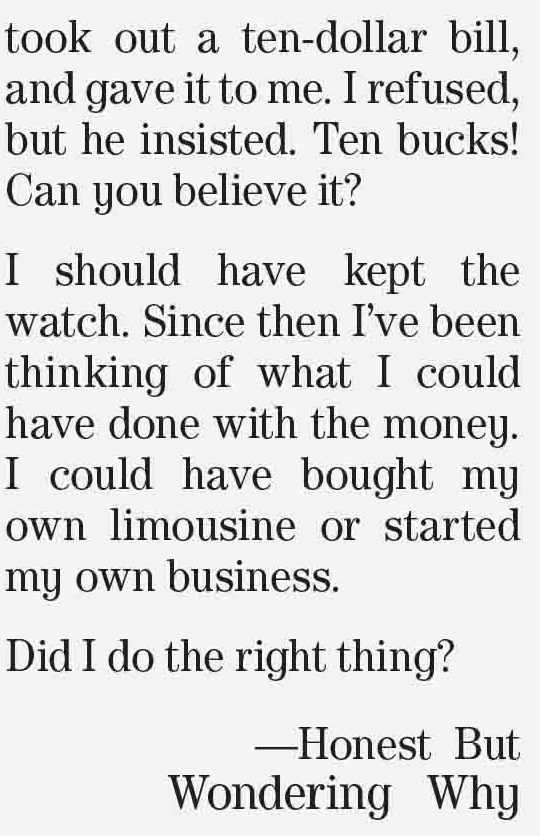 Why was he disappointed when the man gave him ten bucks?
He expected to get lots of money.
What does he think he should have done?
Grateful = Thankful
Praise = to say you admire
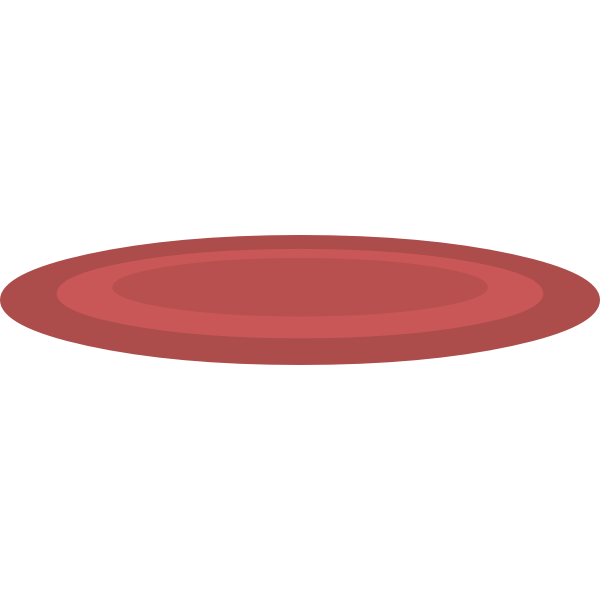 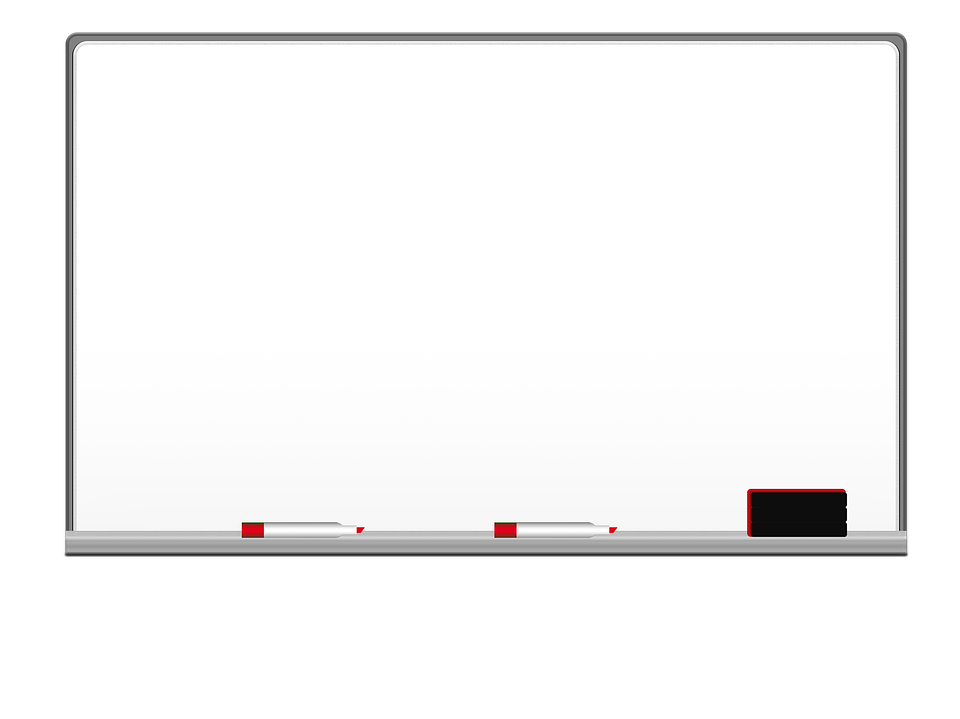 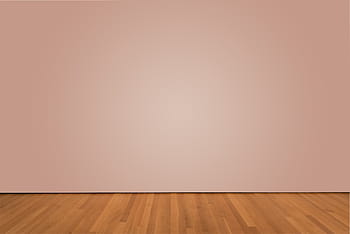 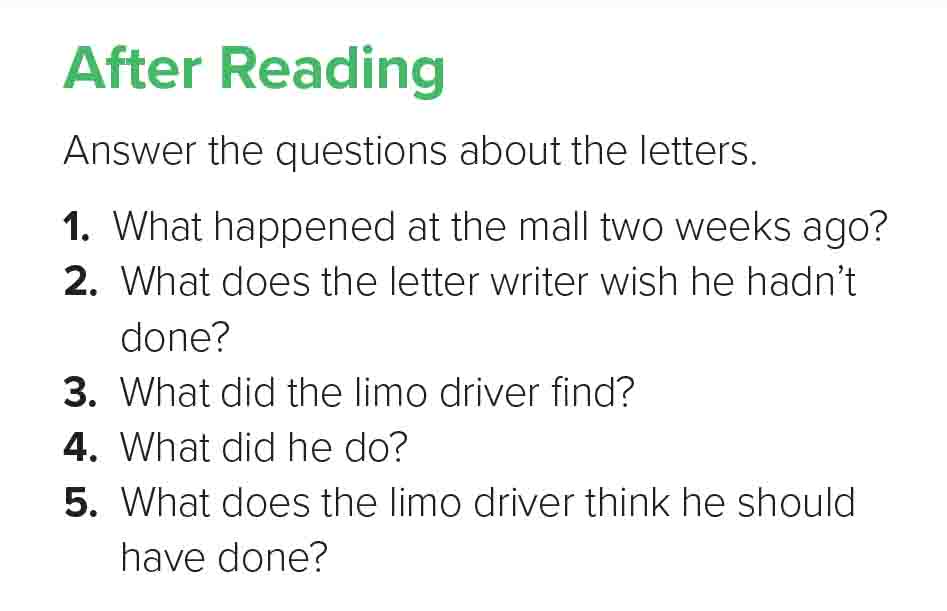 1- The letter writer lent some money to his friend.
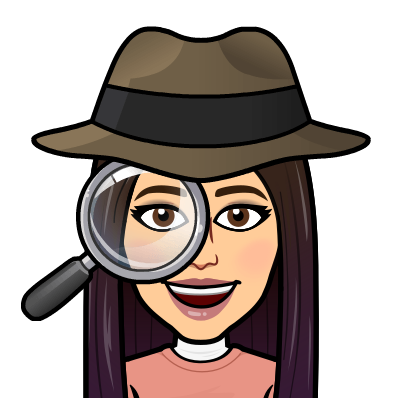 2- The letter writer wishes that he hadn’t asked for the money in public.
3- The driver found a passenger’s diamond pocket watch.
4- The driver returned the watch to the passenger.
5- The driver thinks that he should have sold the watch and bought his own      limo or started his own business.
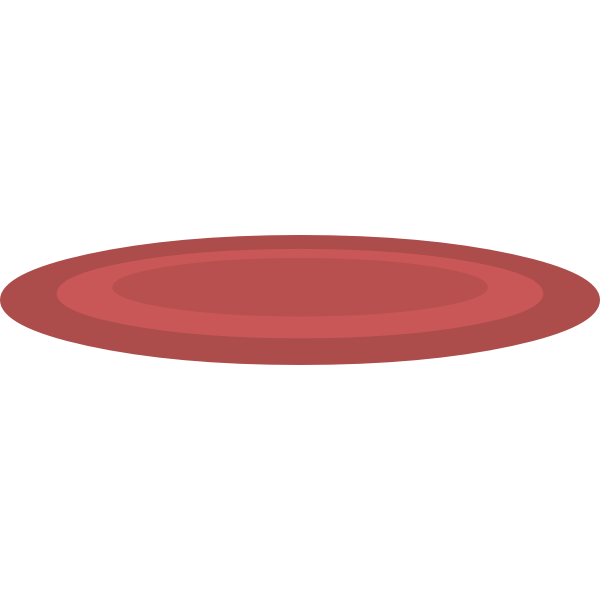 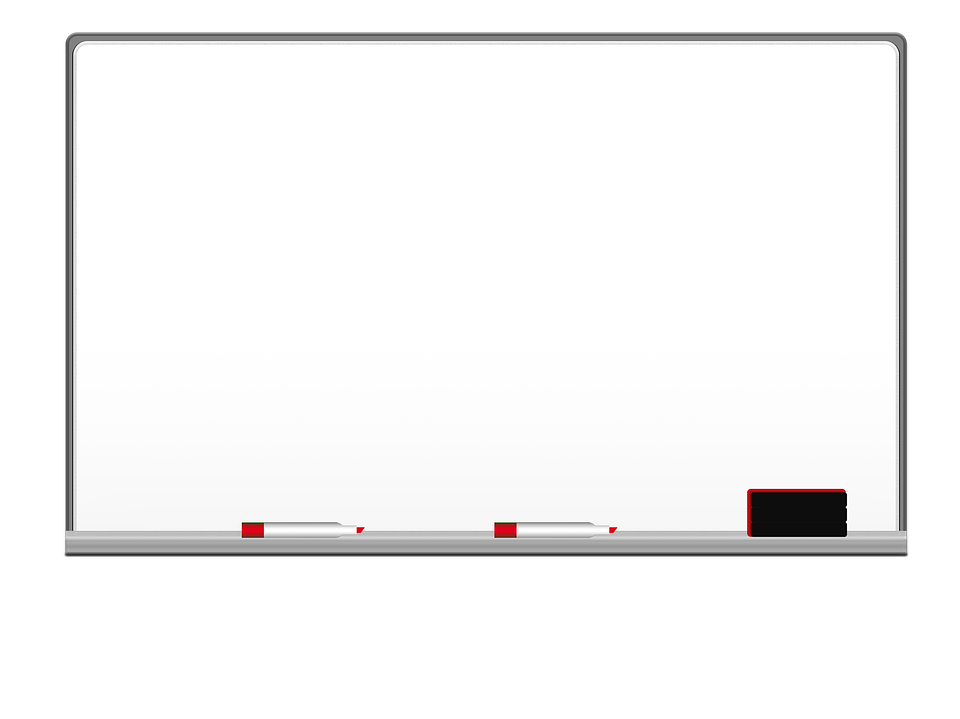 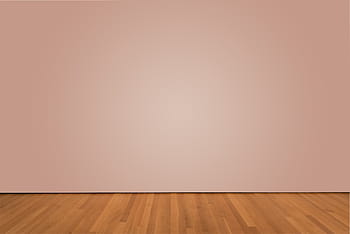 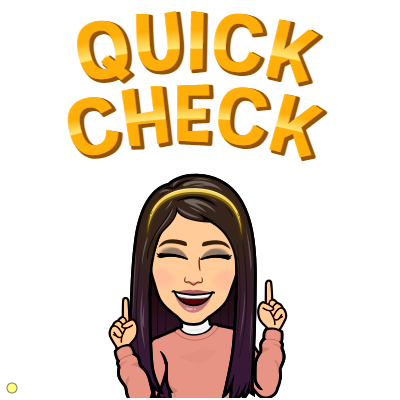 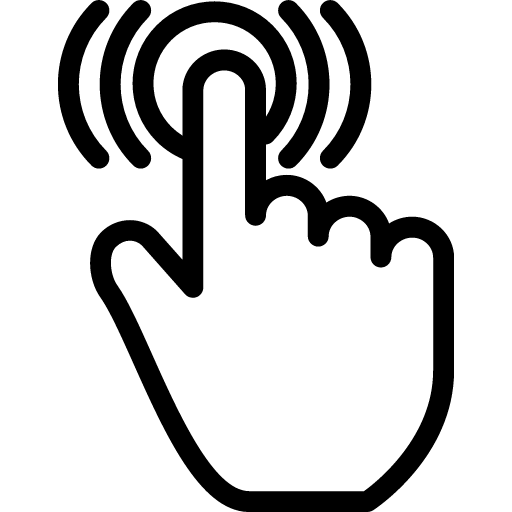 https://wordwall.net/resource/13346116
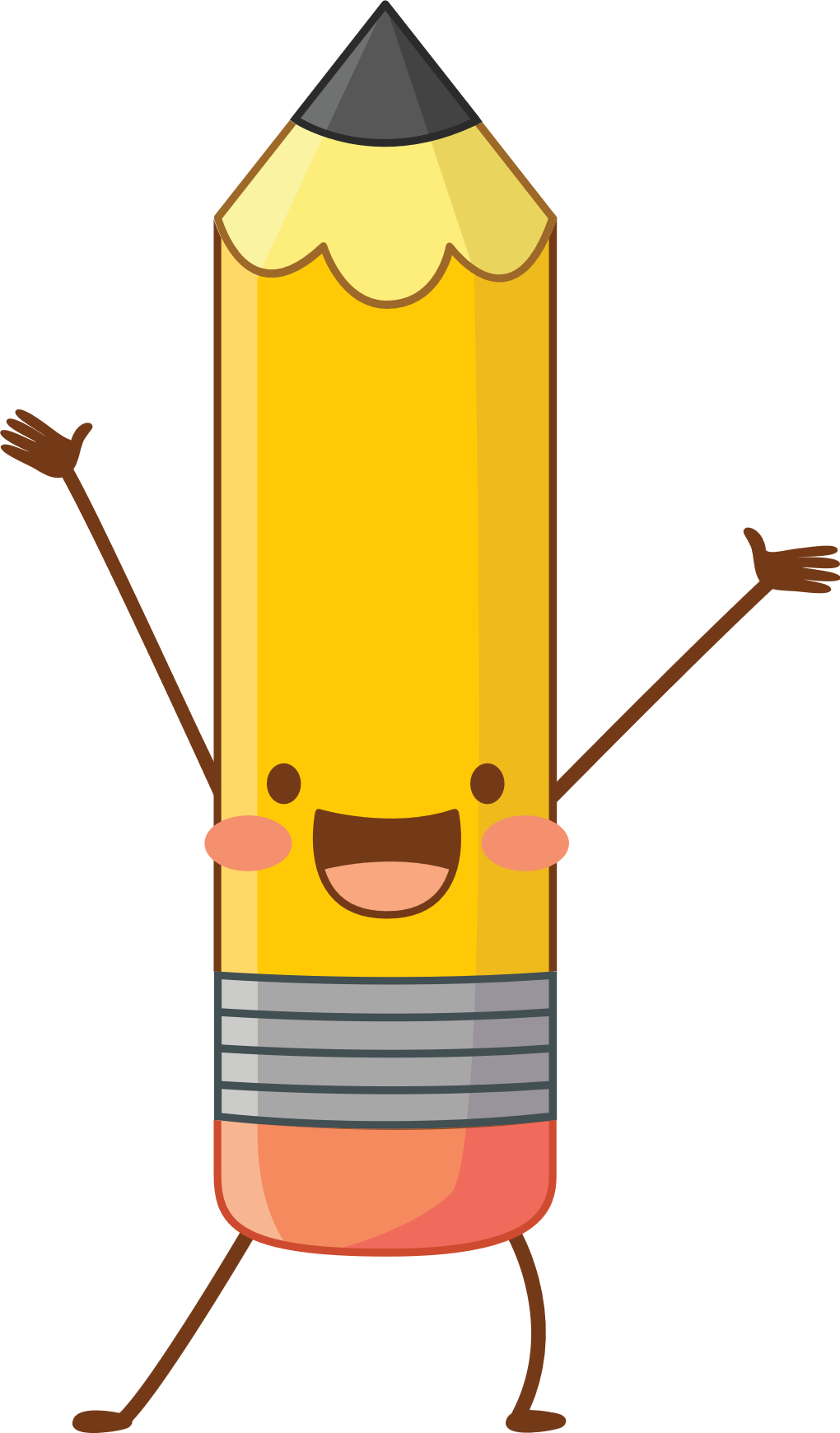 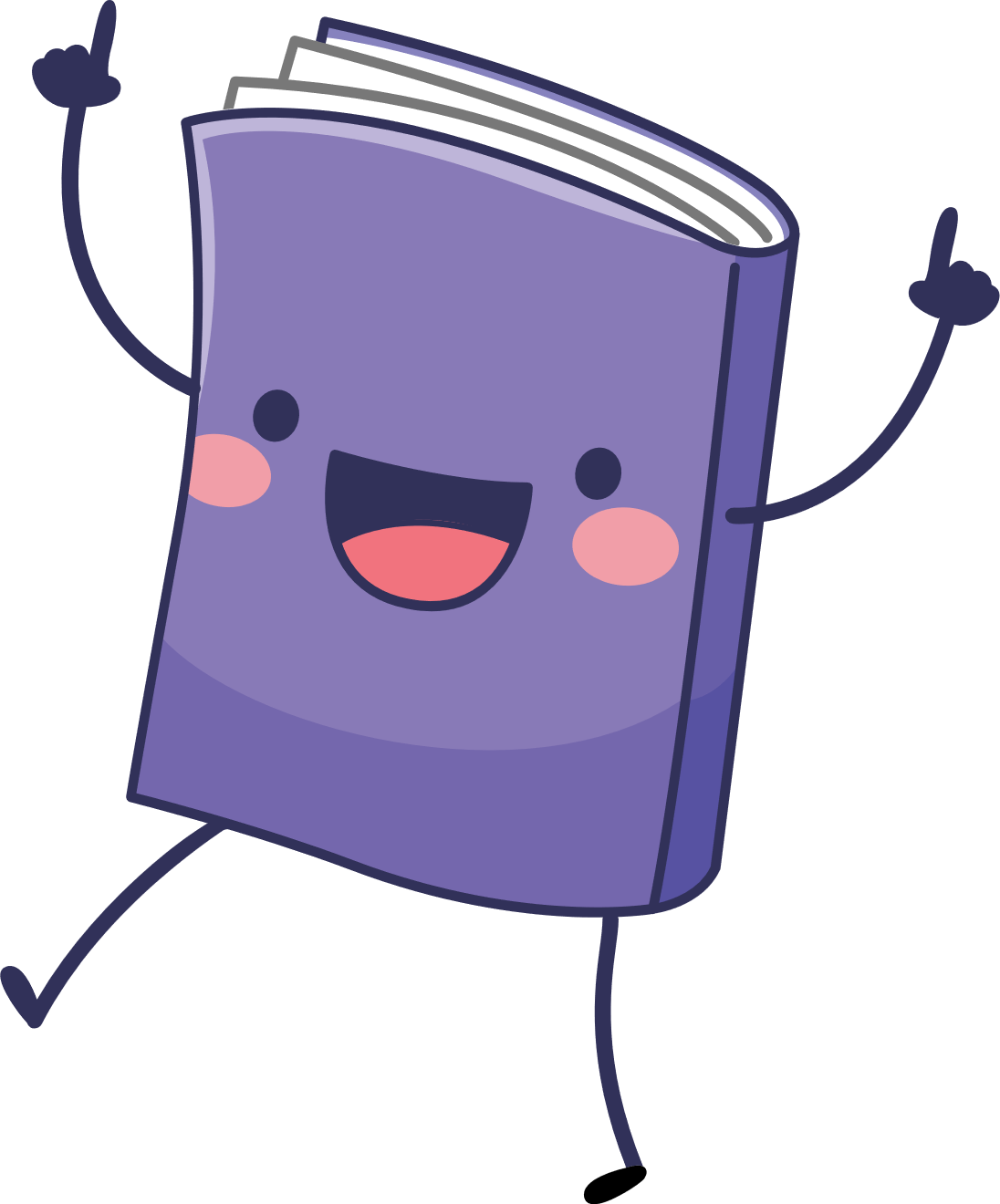 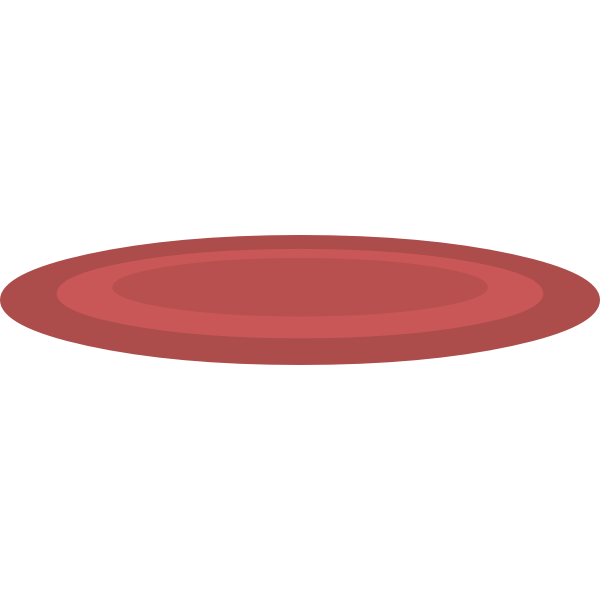 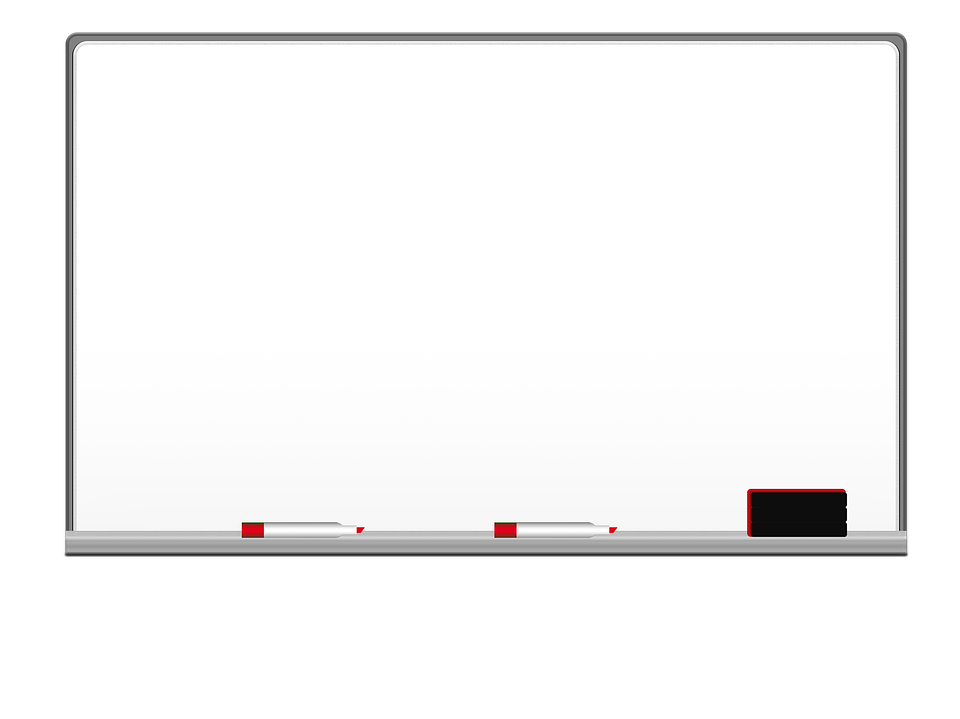 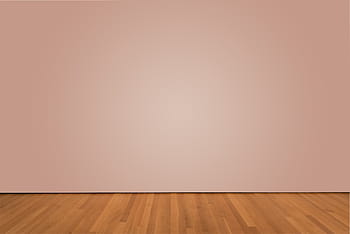 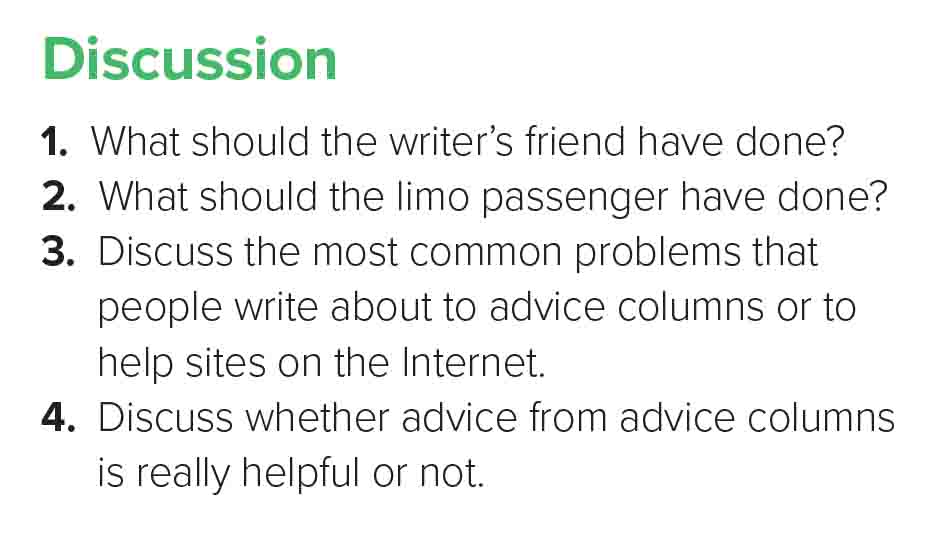 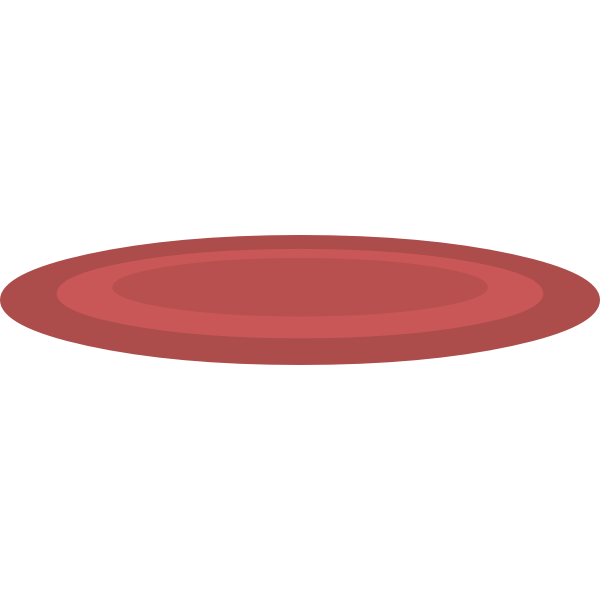 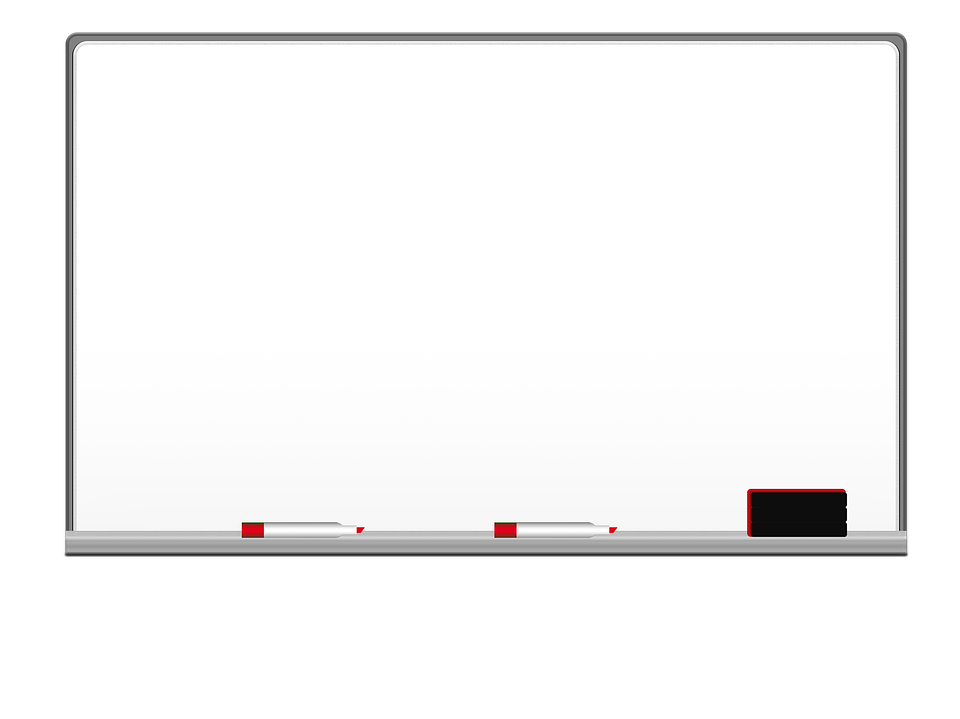 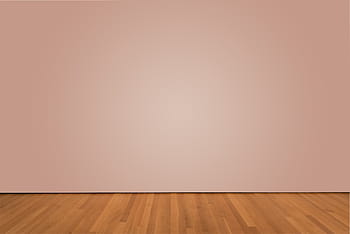 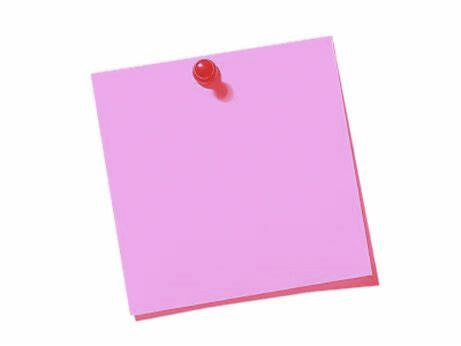 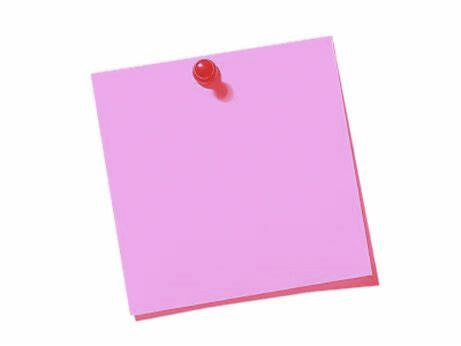 Must have
should have
must have 
is used to make a conclusion.
should have and could have are used to express regret about possibilities in the past.
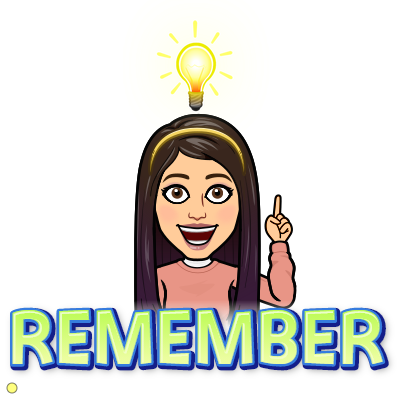 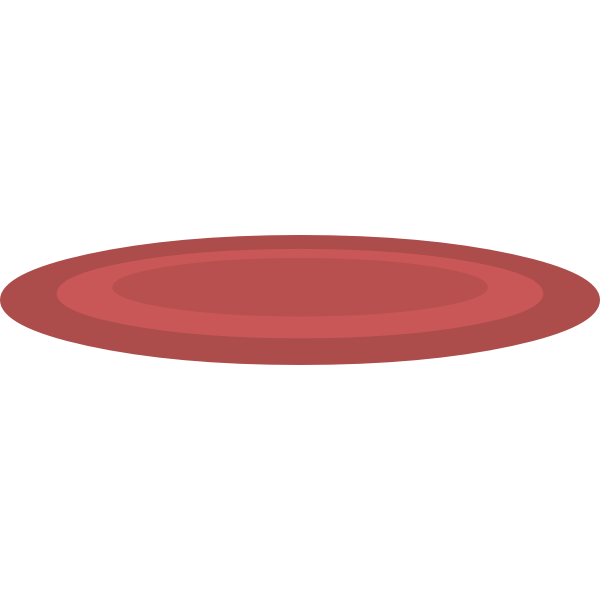 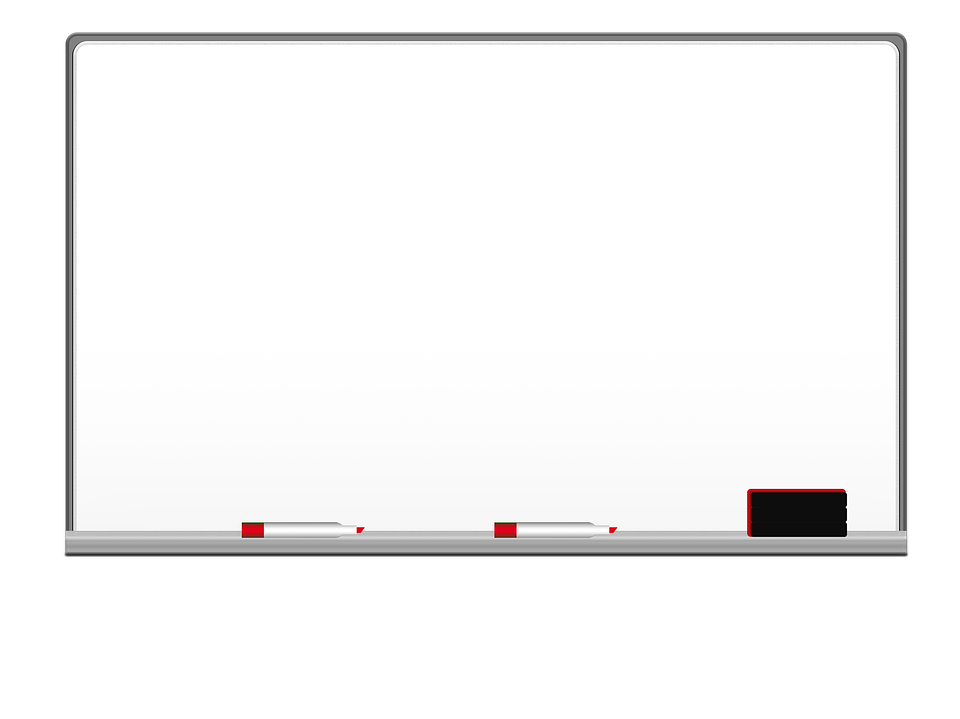 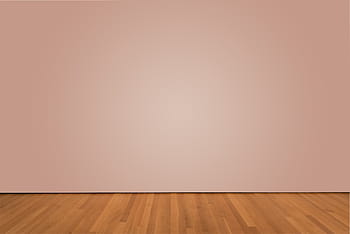 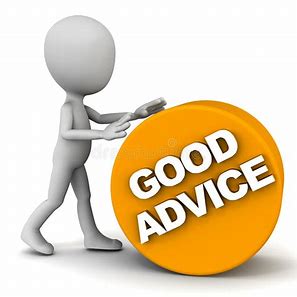 Good advice is often annoying, bad advice never is.
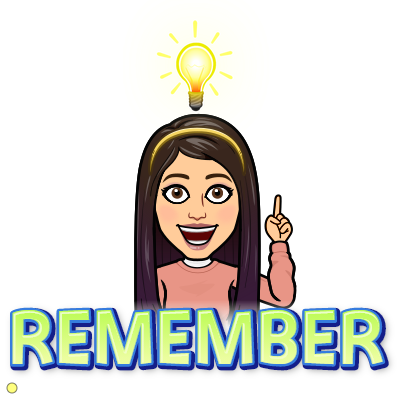 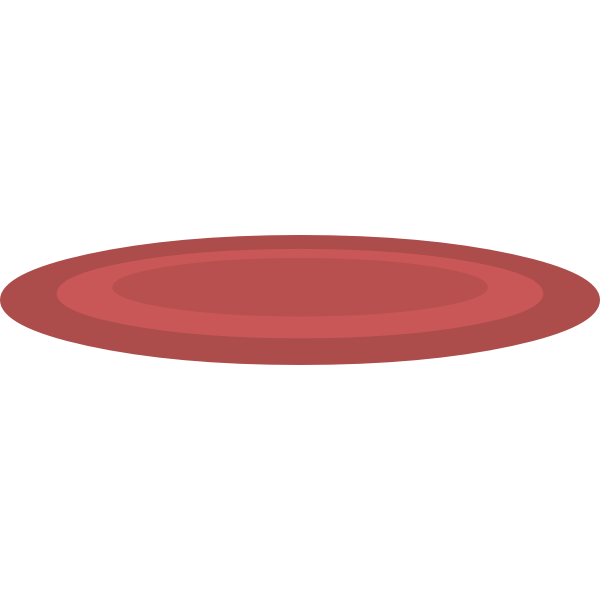 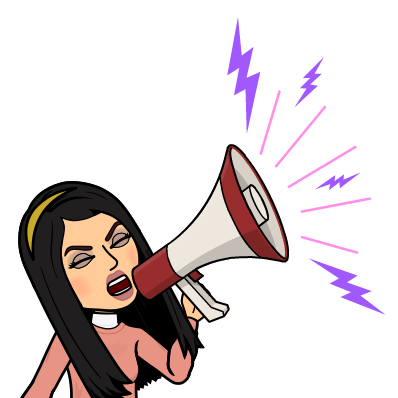 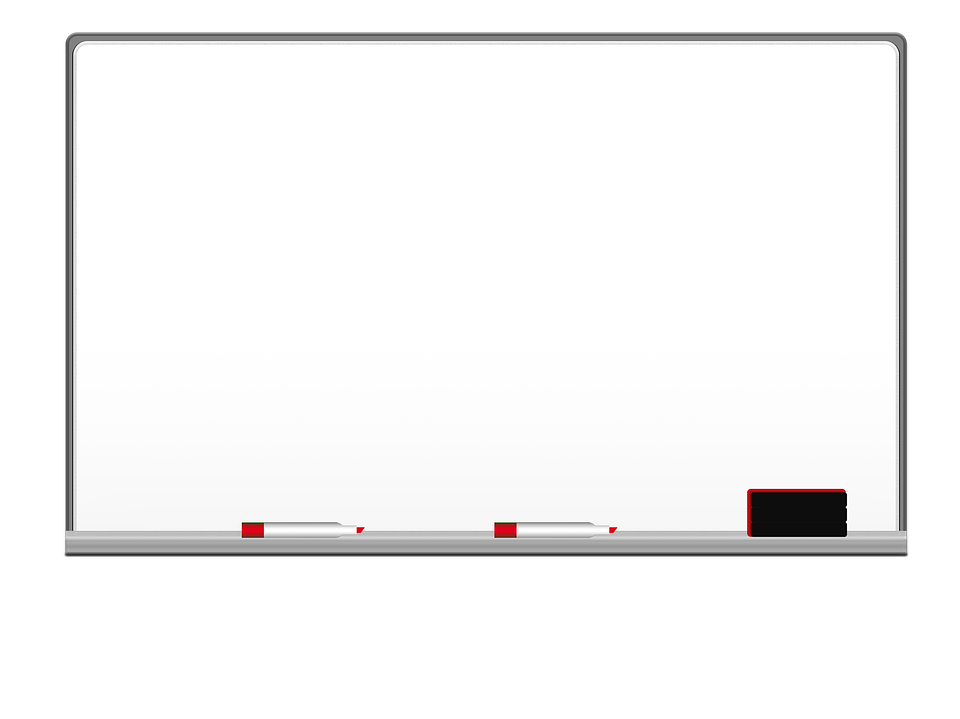 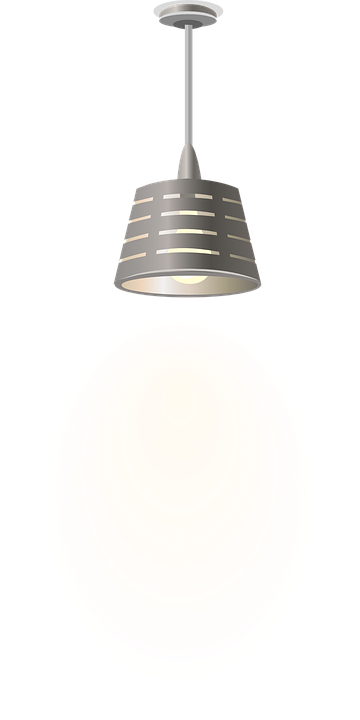 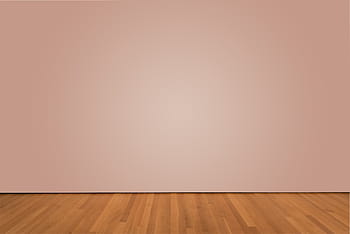 I love English
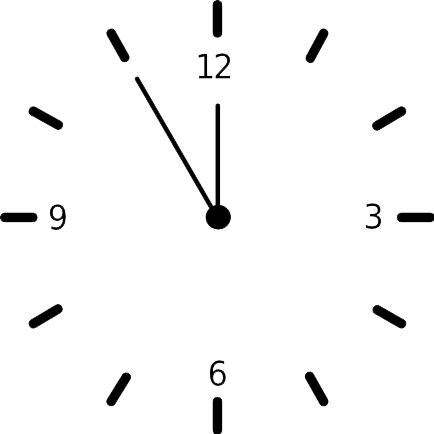 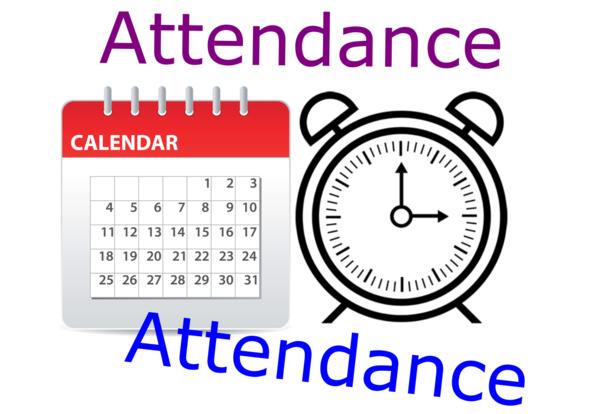 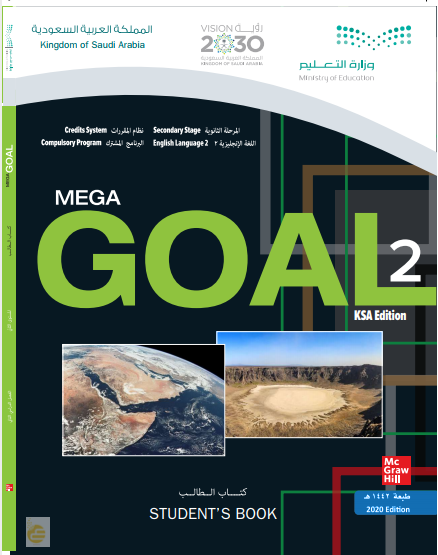 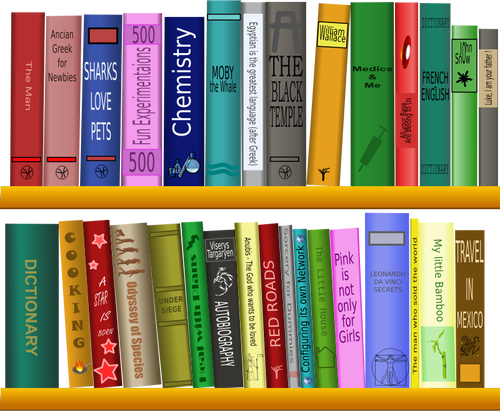 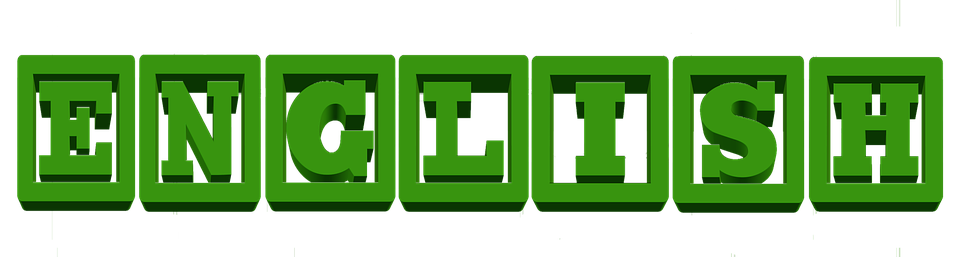 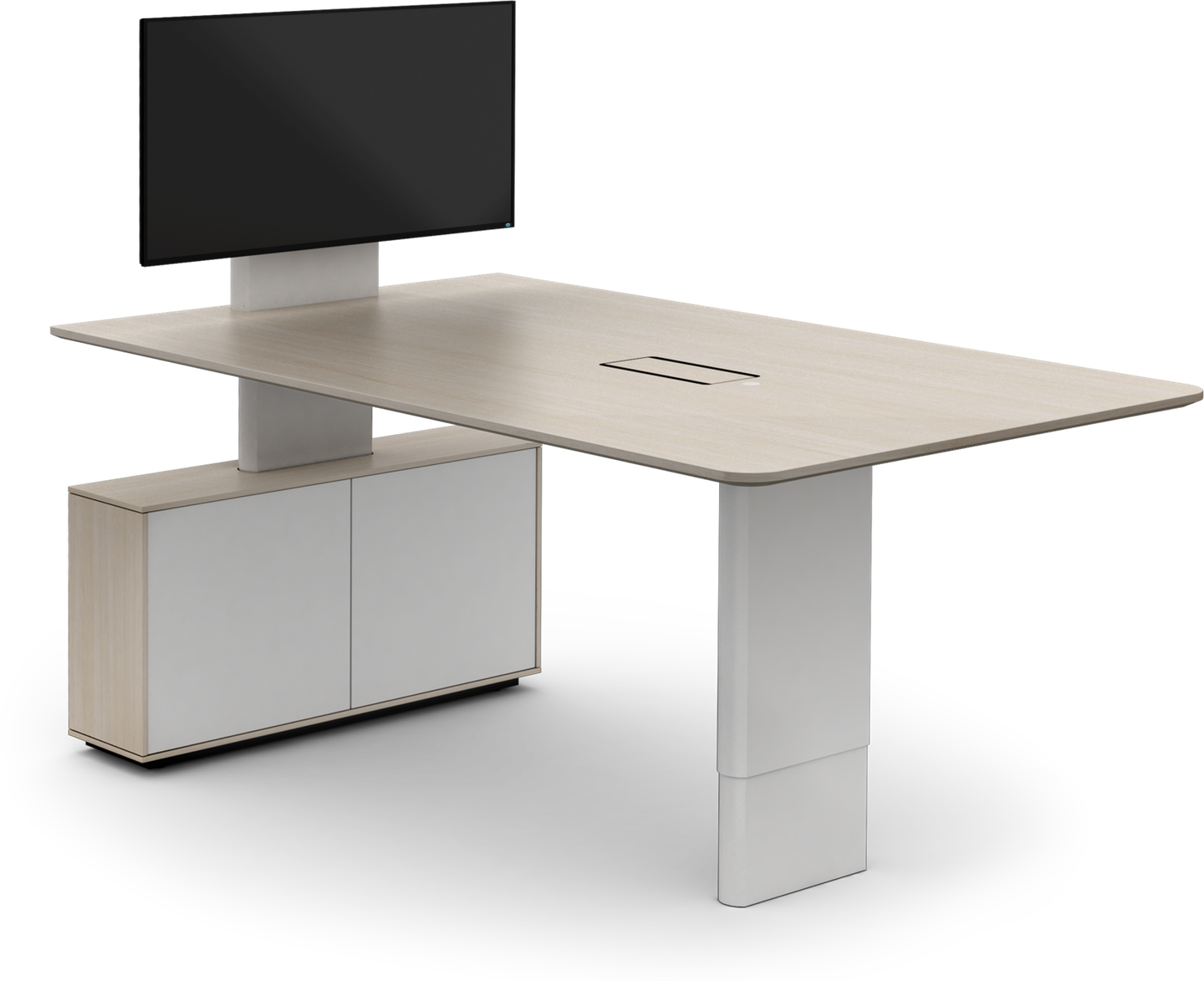 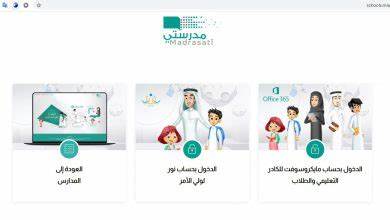 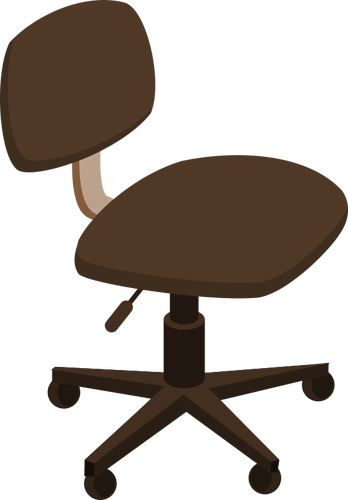 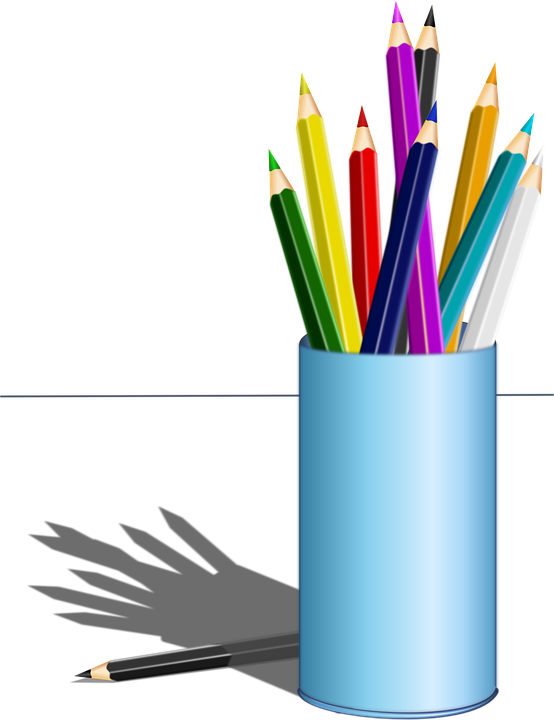 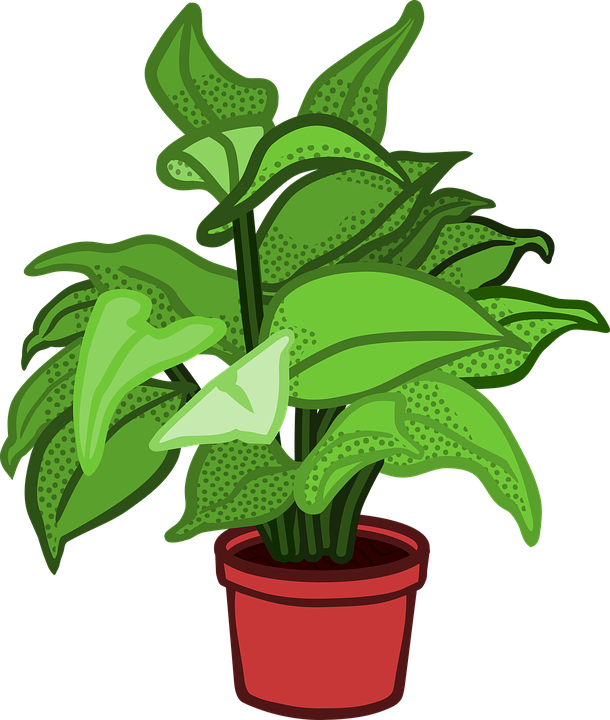 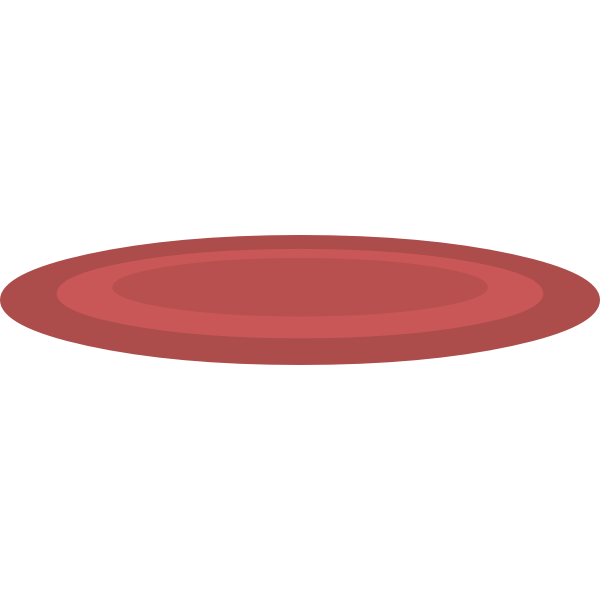 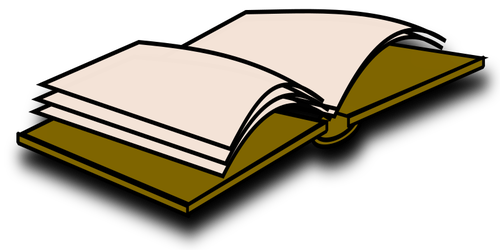 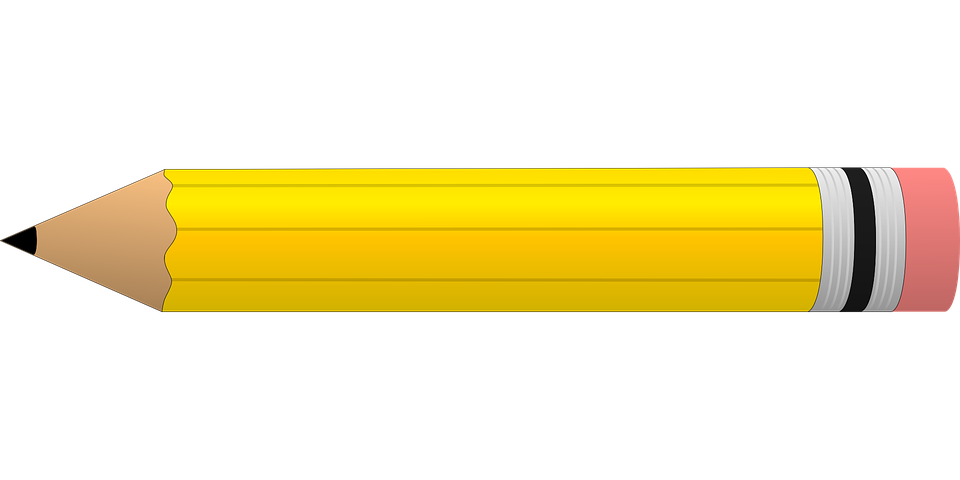 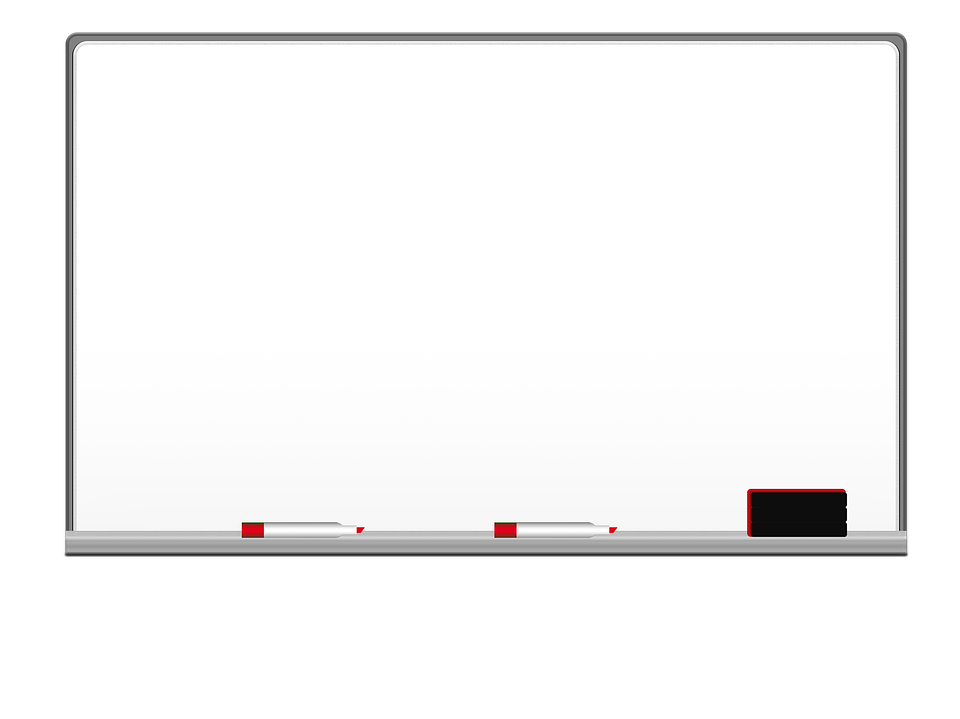 Homework
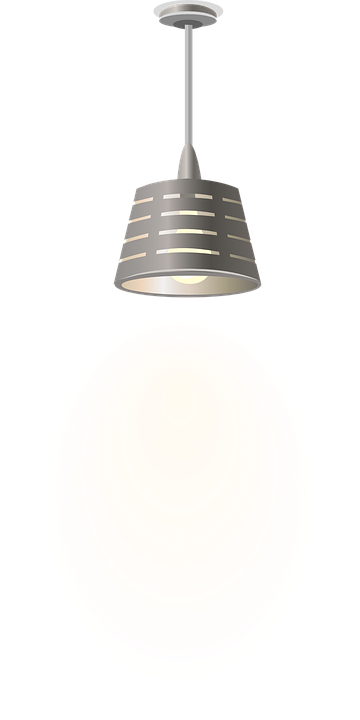 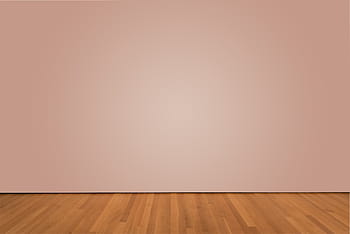 I love English
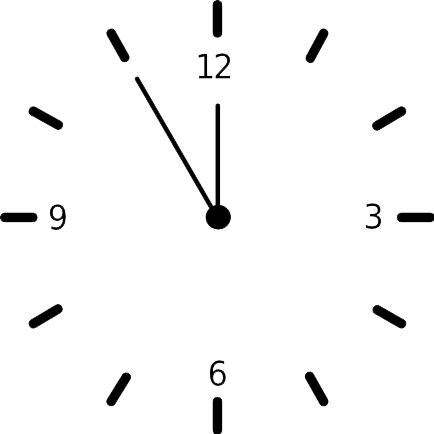 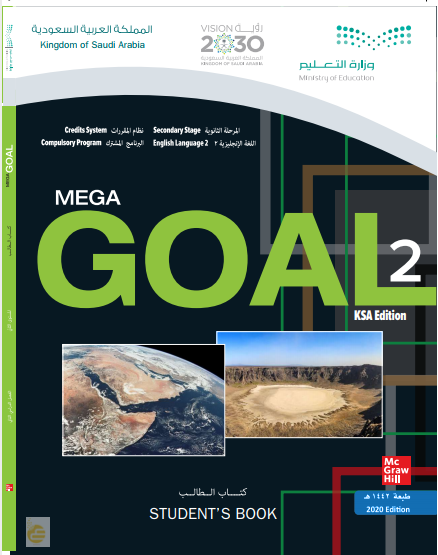 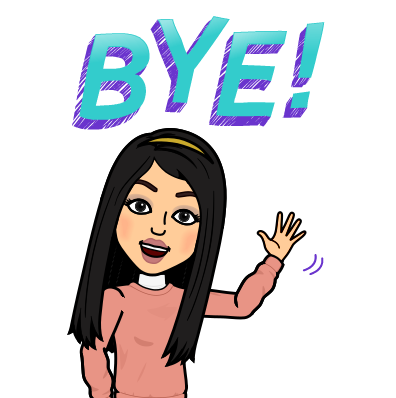 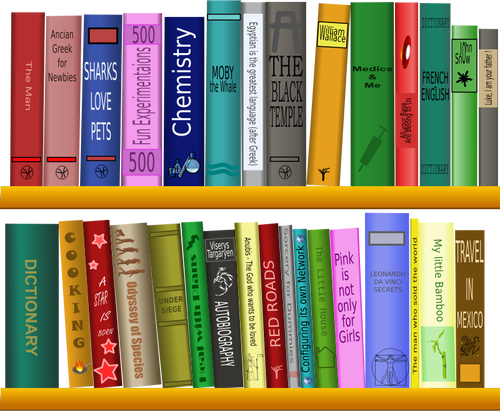 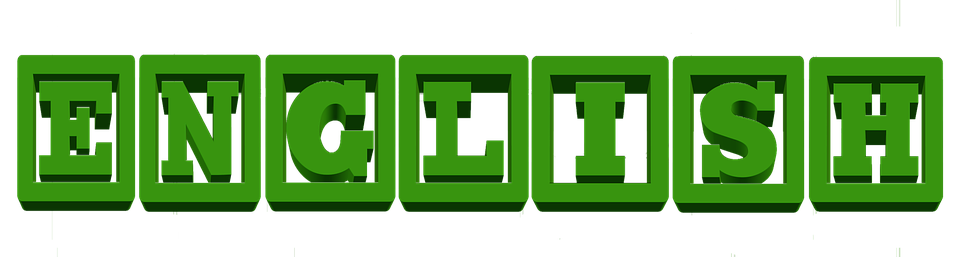 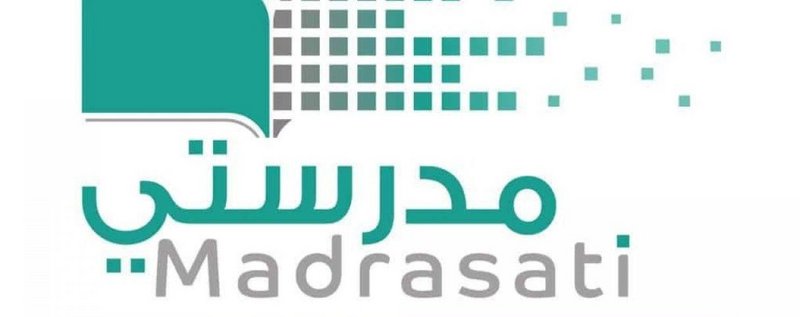 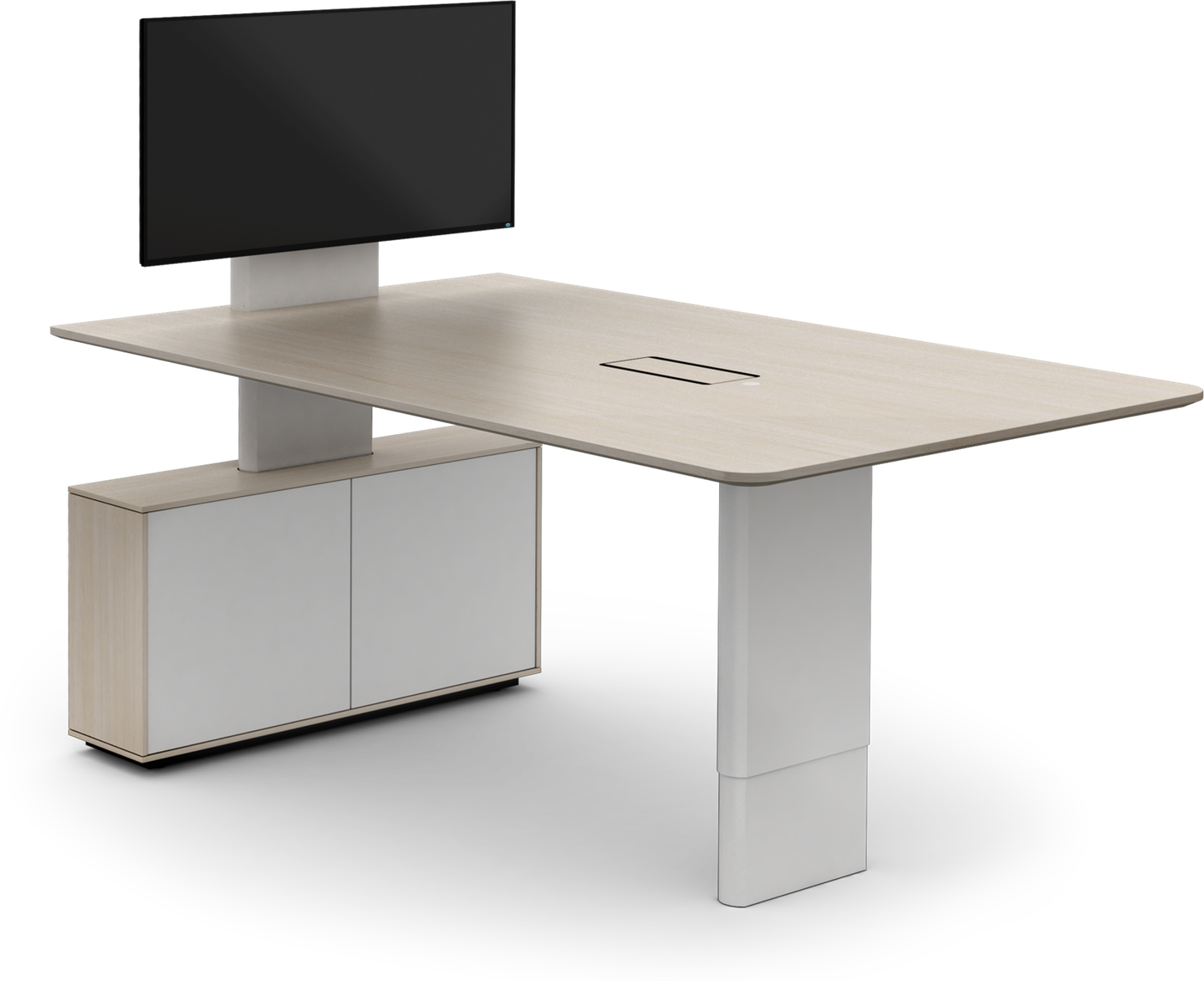 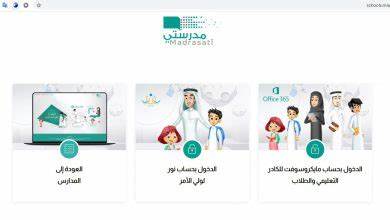 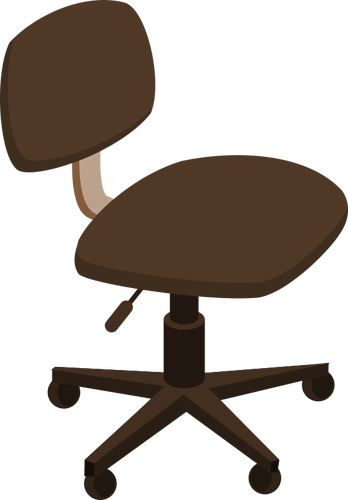 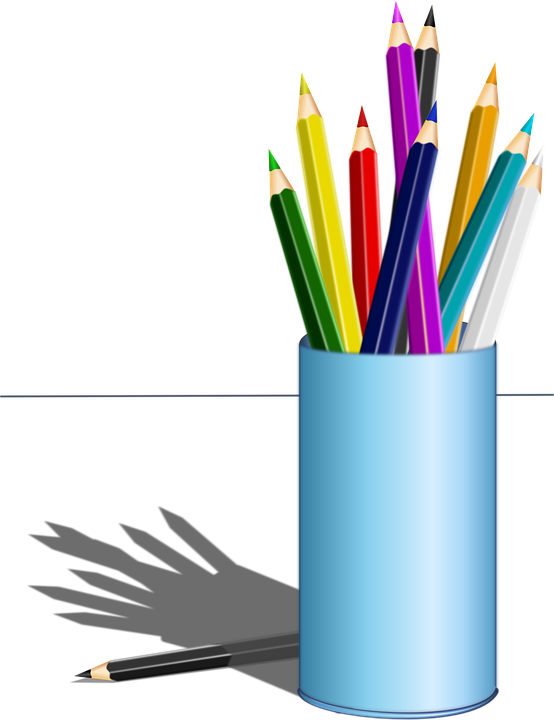 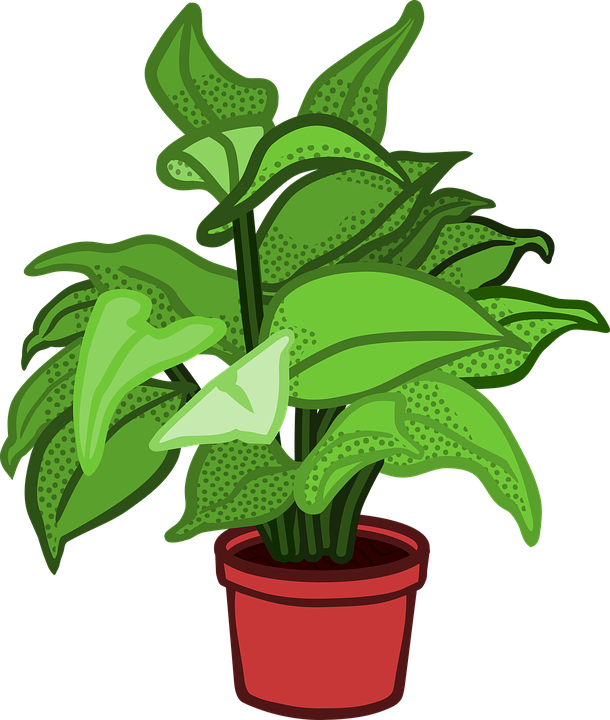 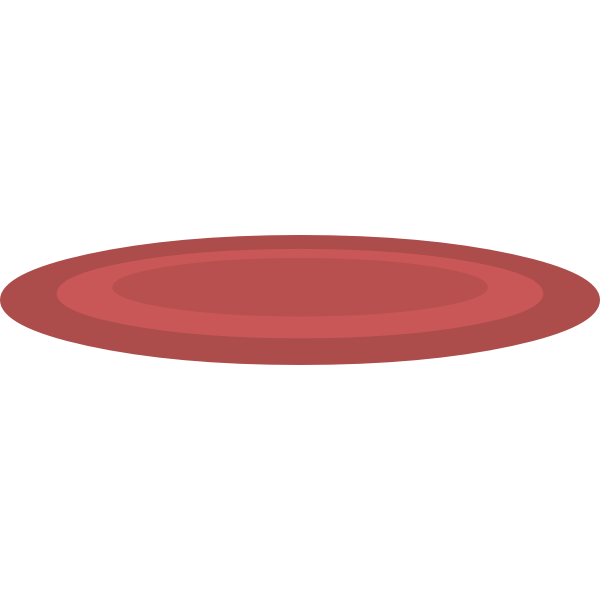 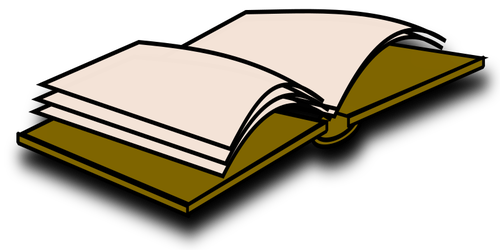 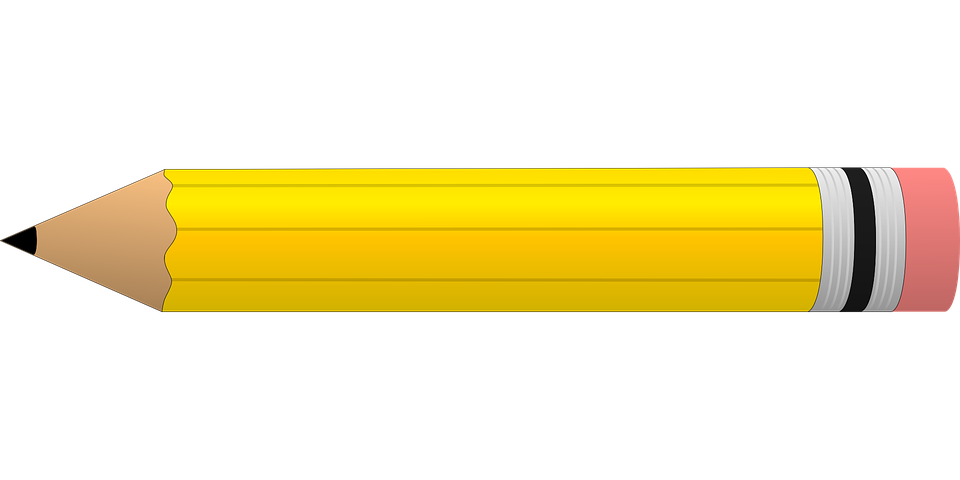 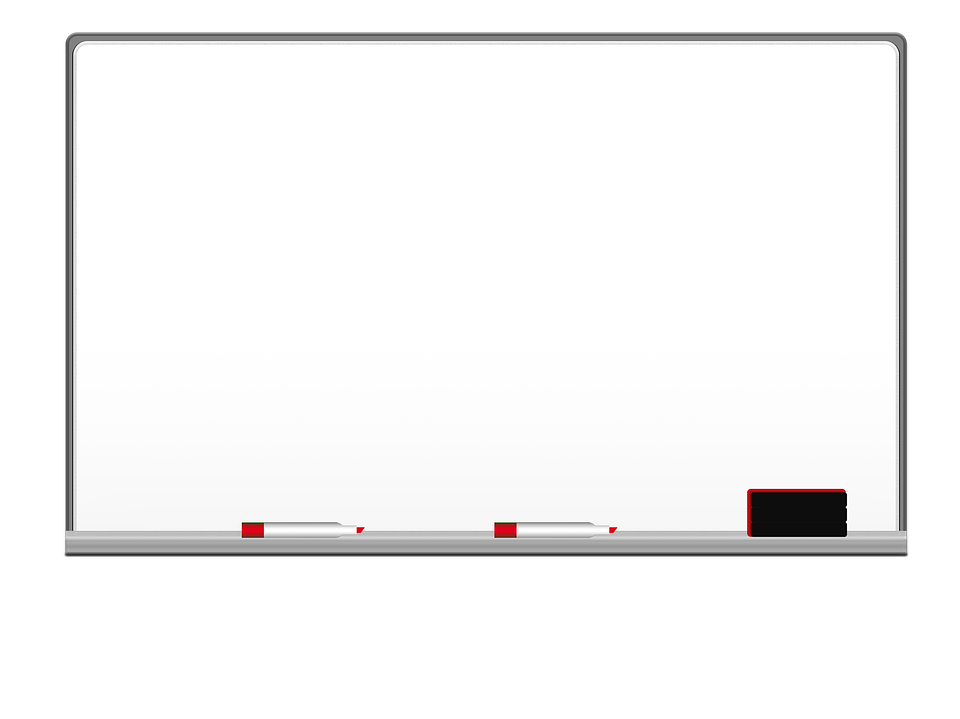 Homework
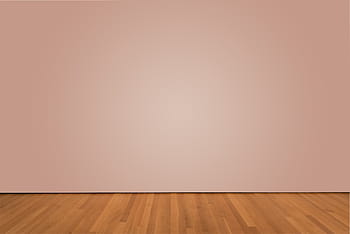 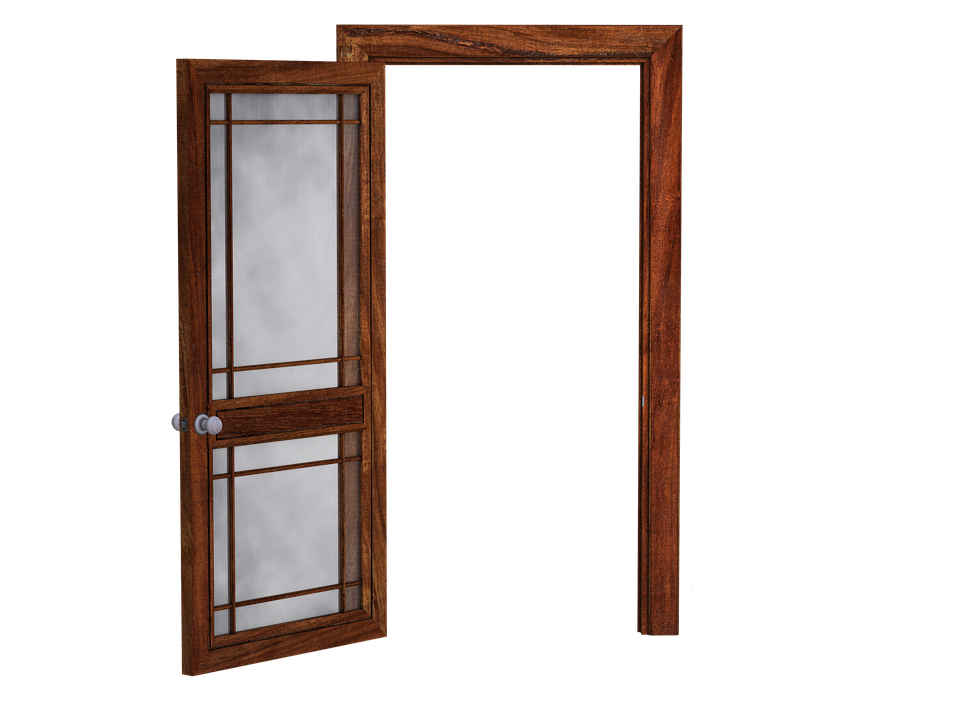 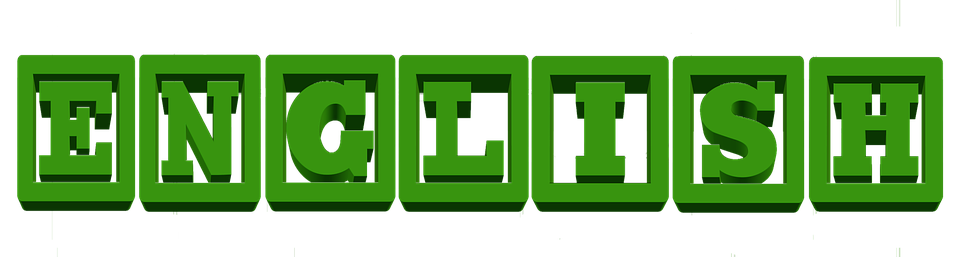 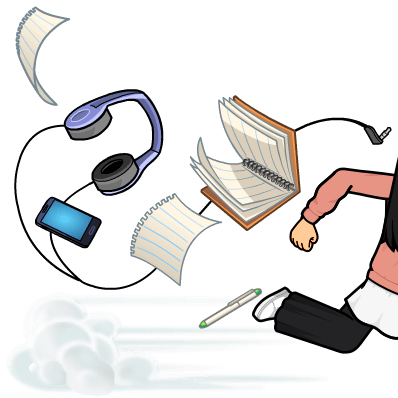 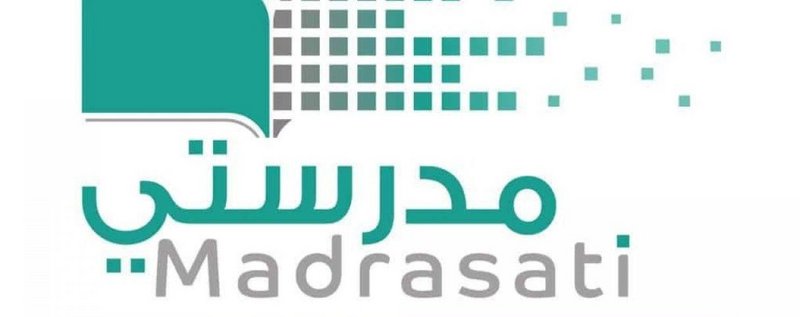 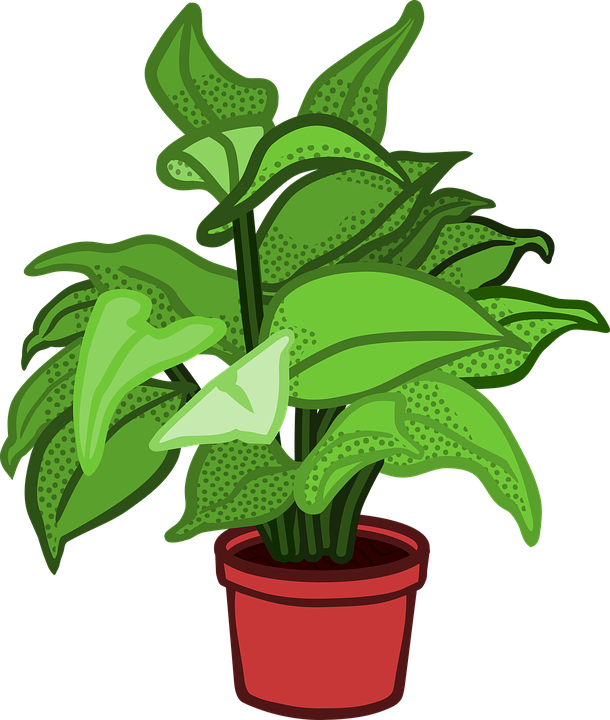 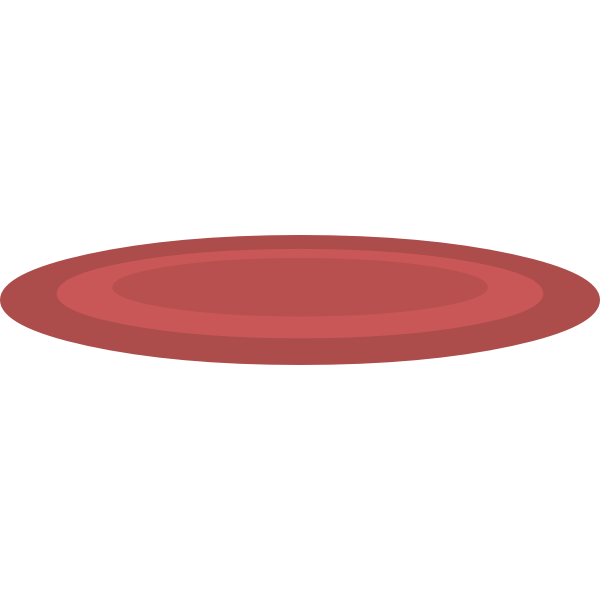 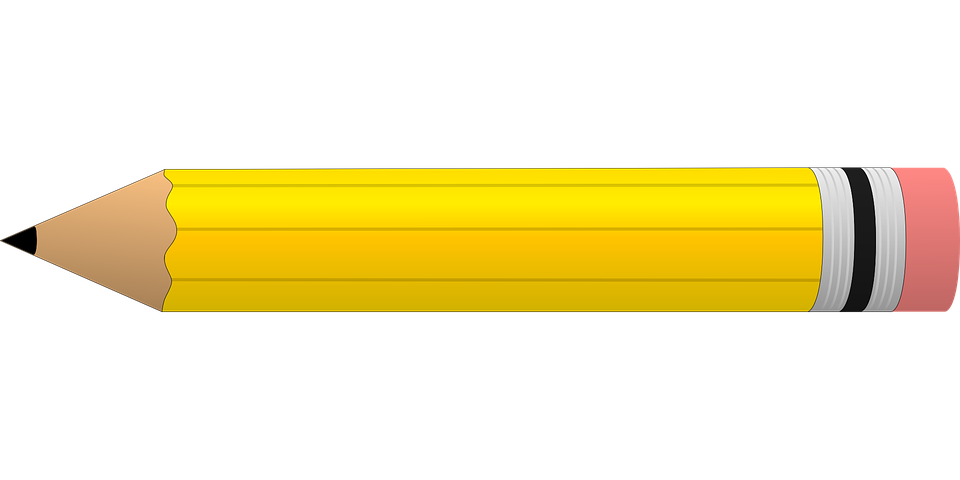 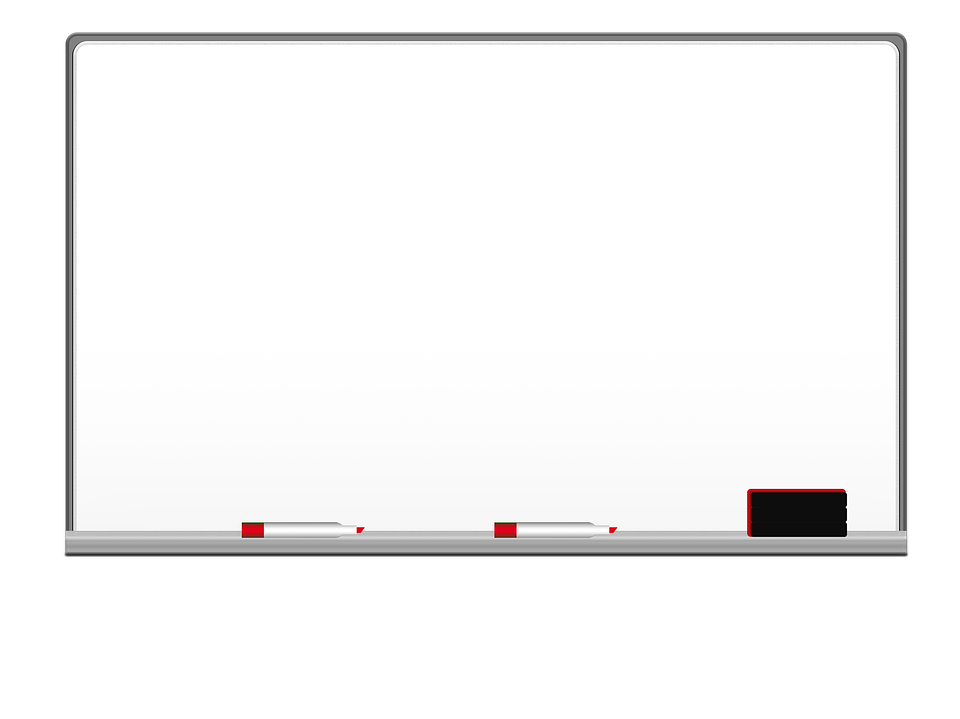 Homework
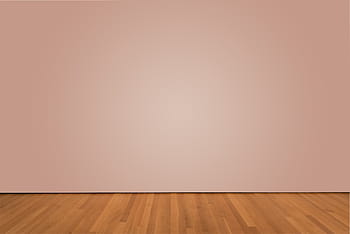 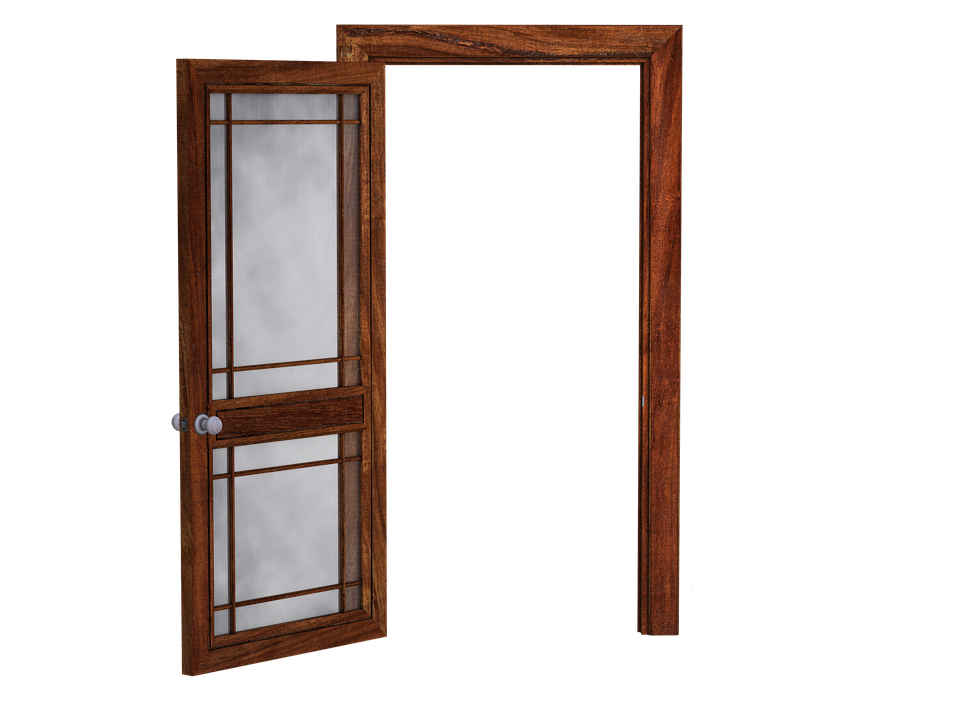 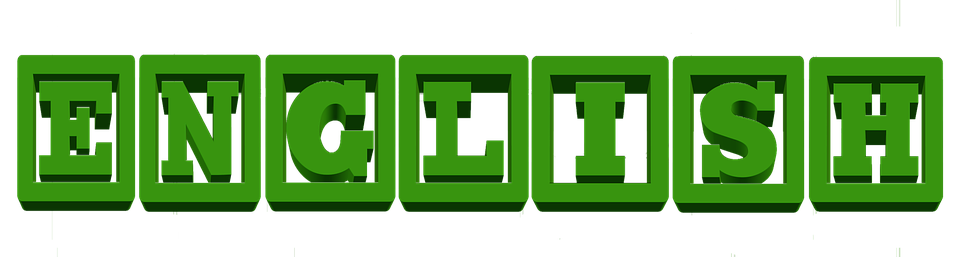 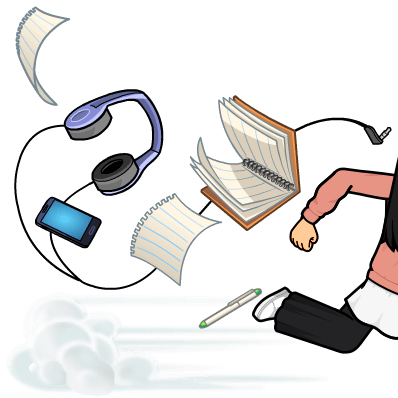 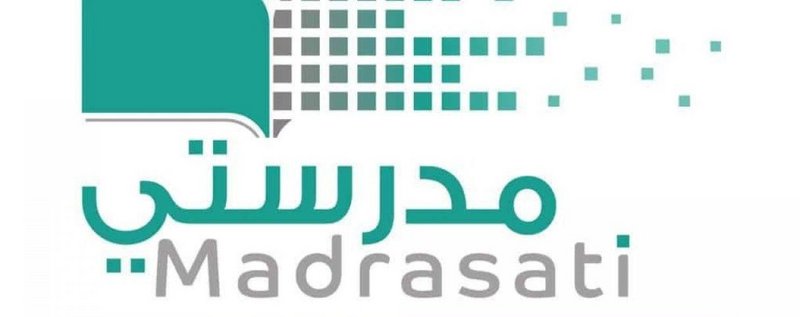 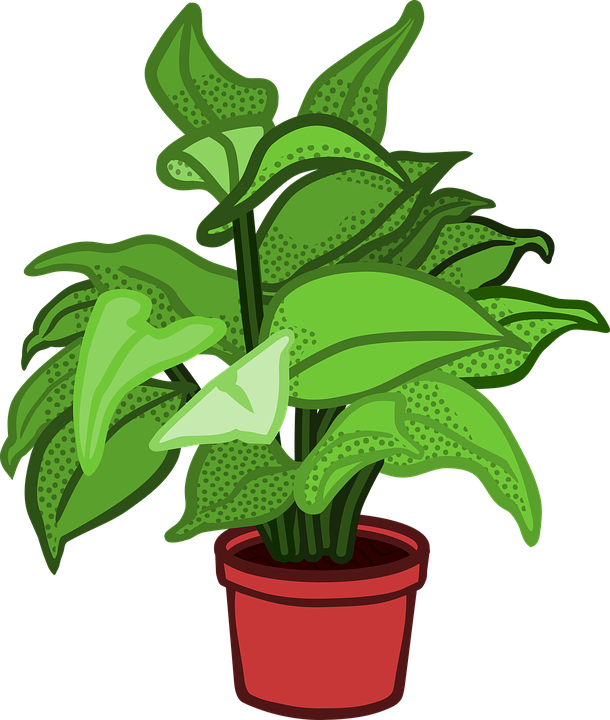 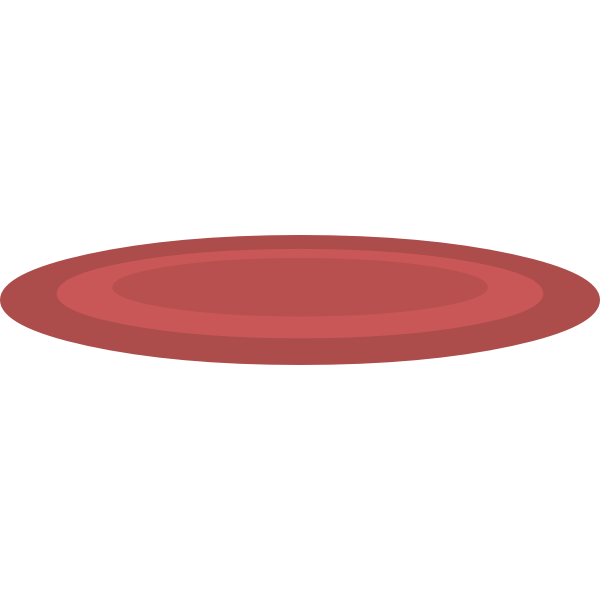 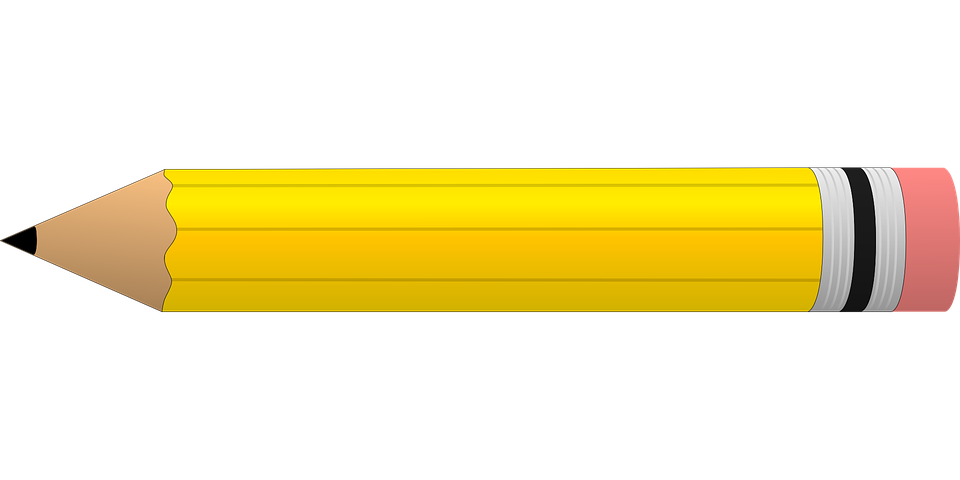 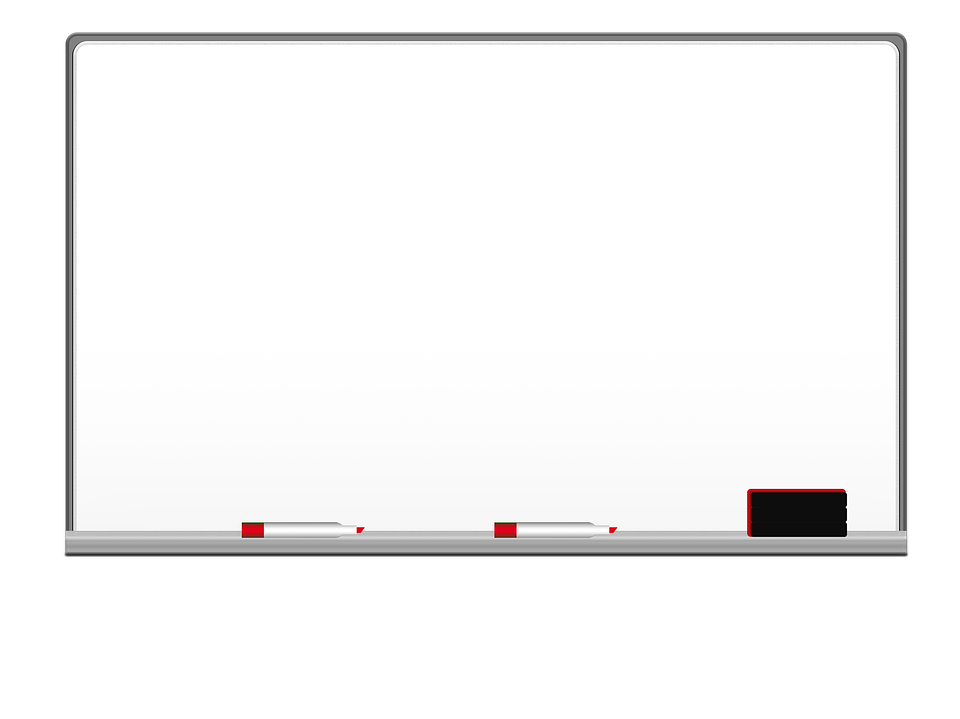 Homework
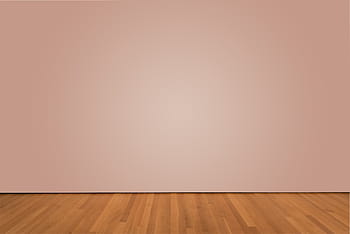 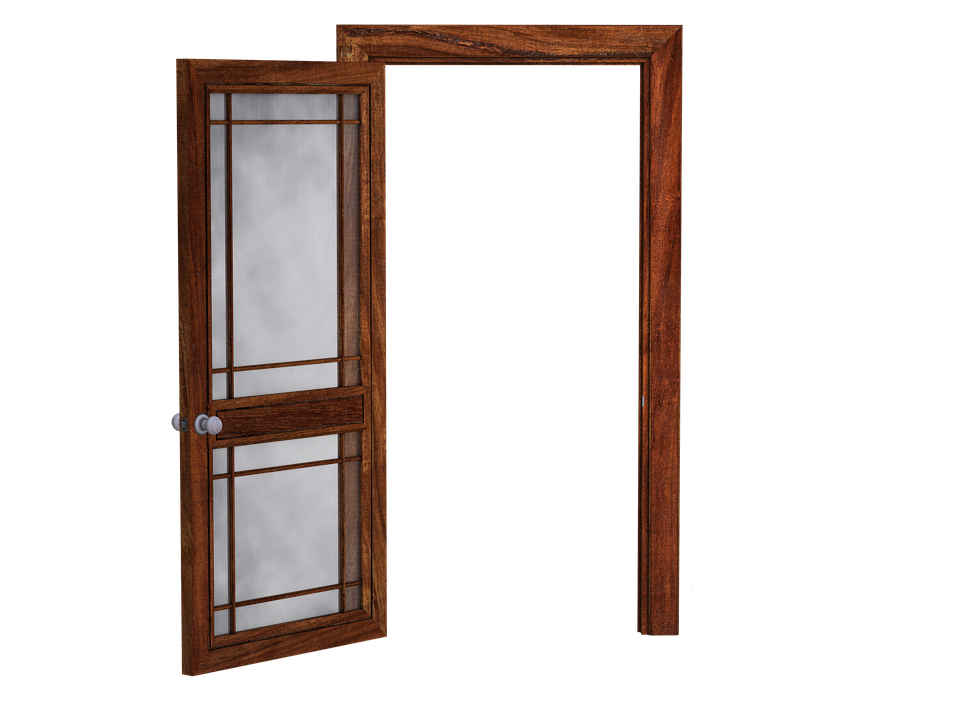 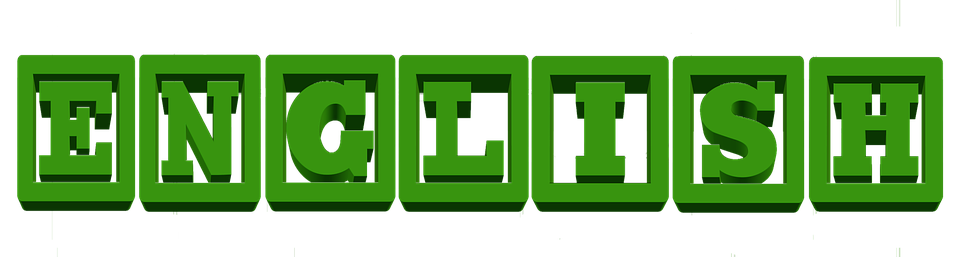 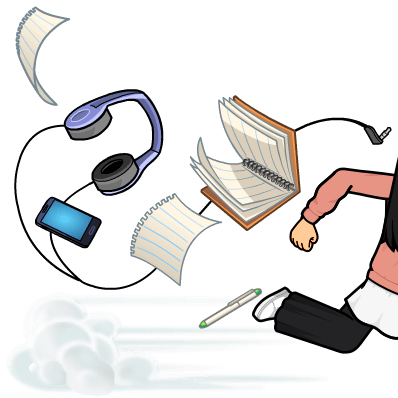 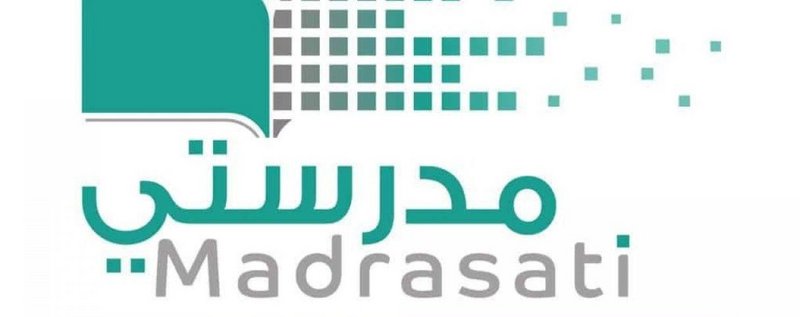 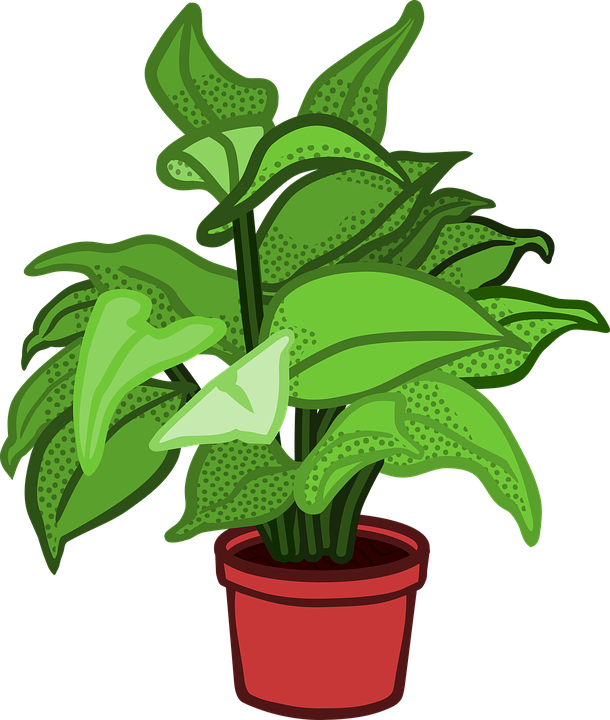 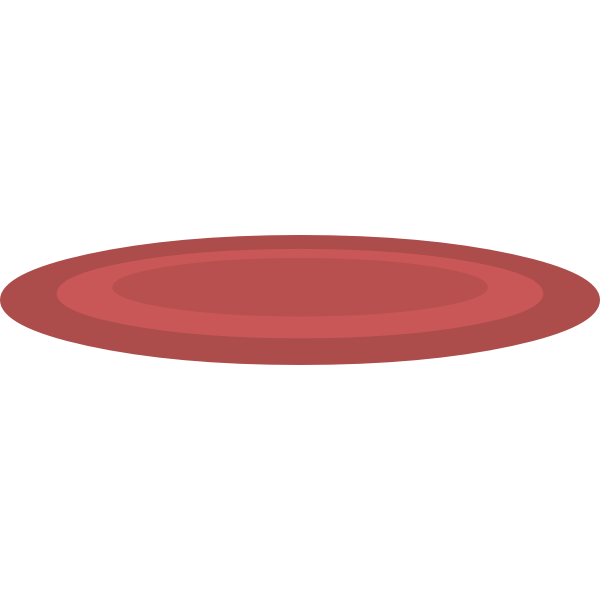 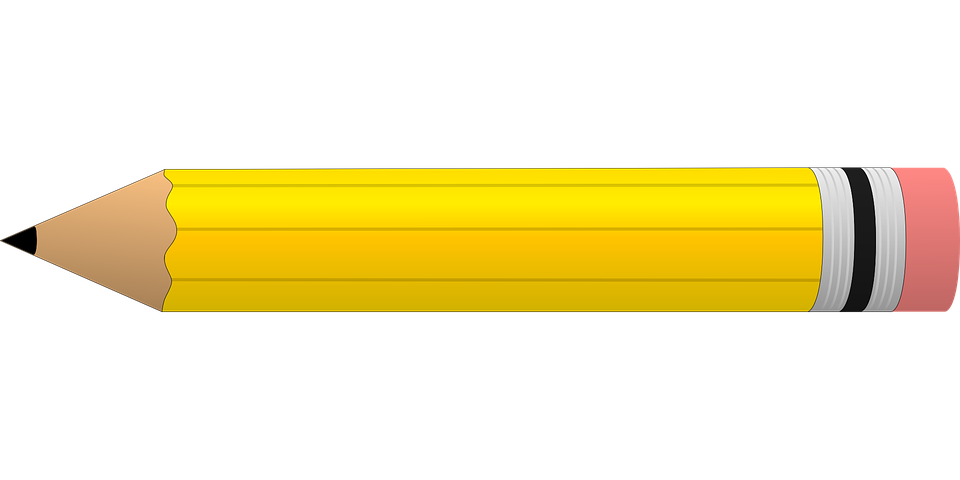 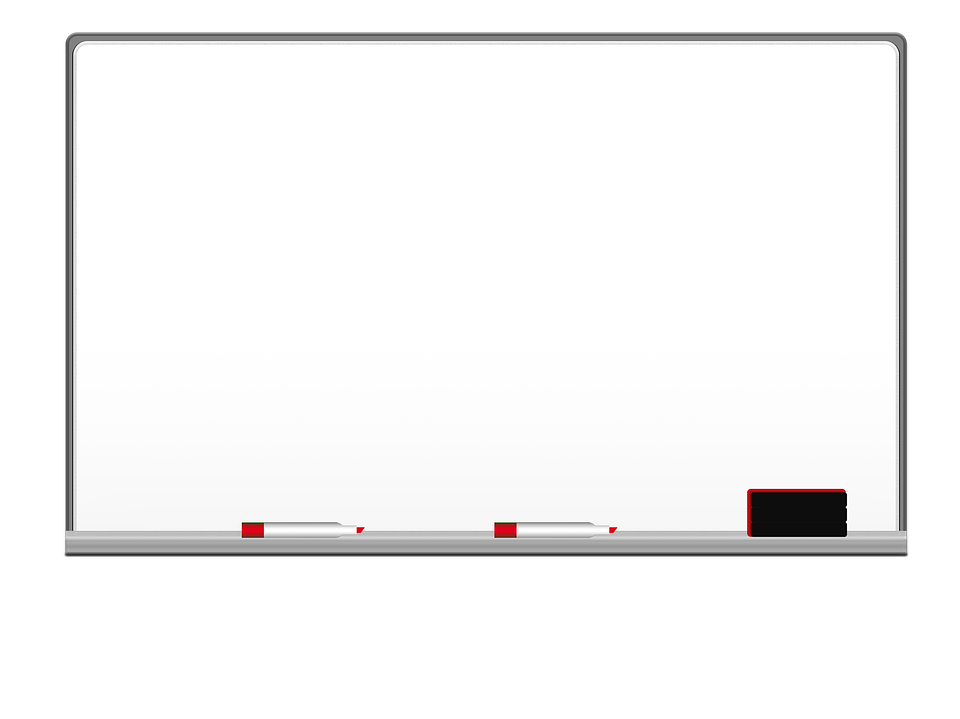 Homework
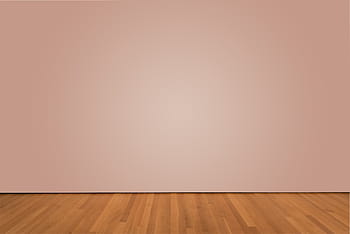 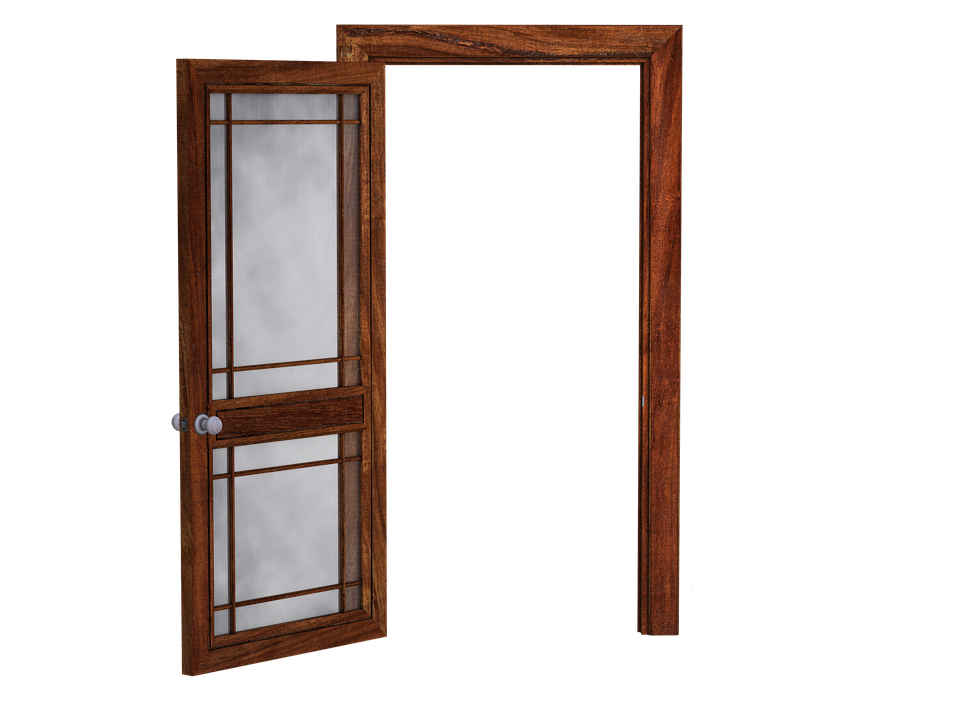 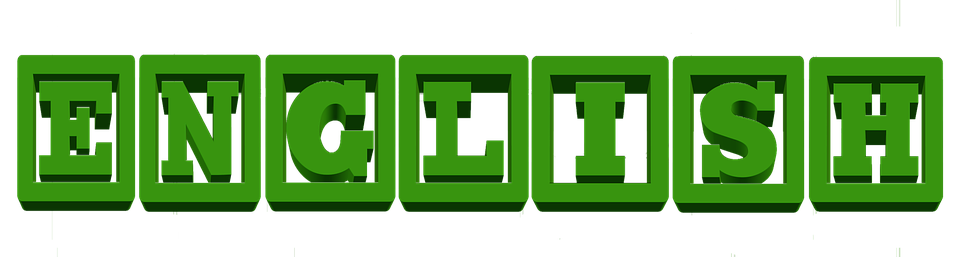 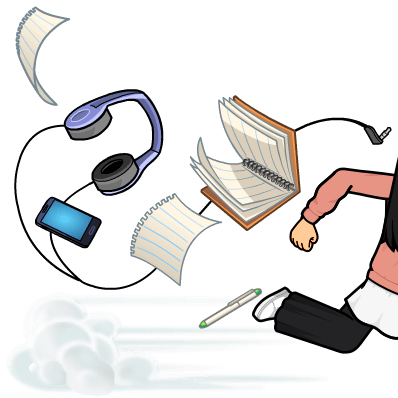 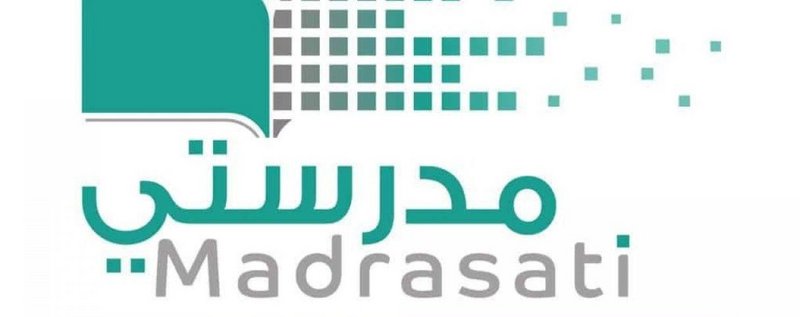 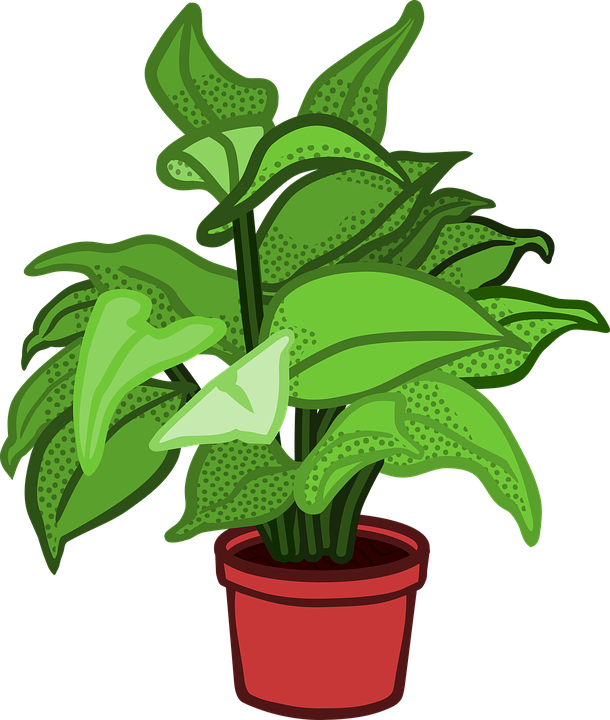 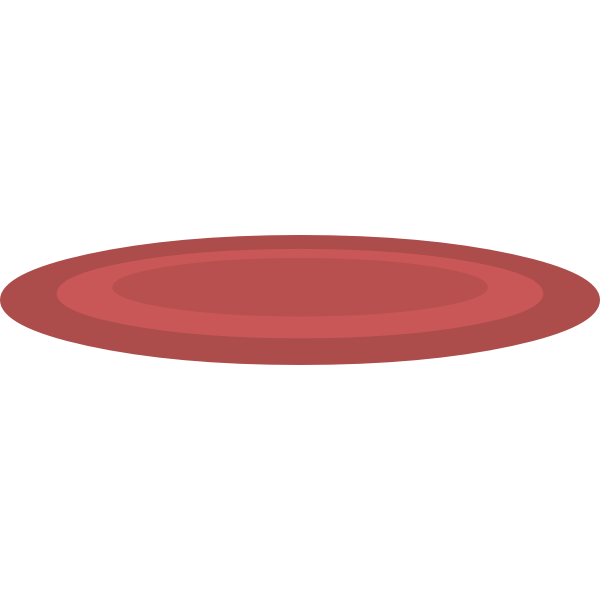 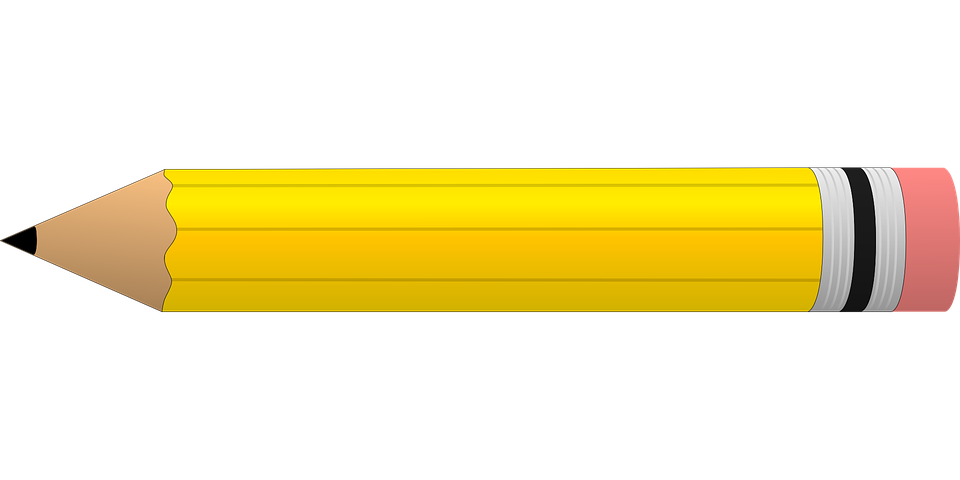 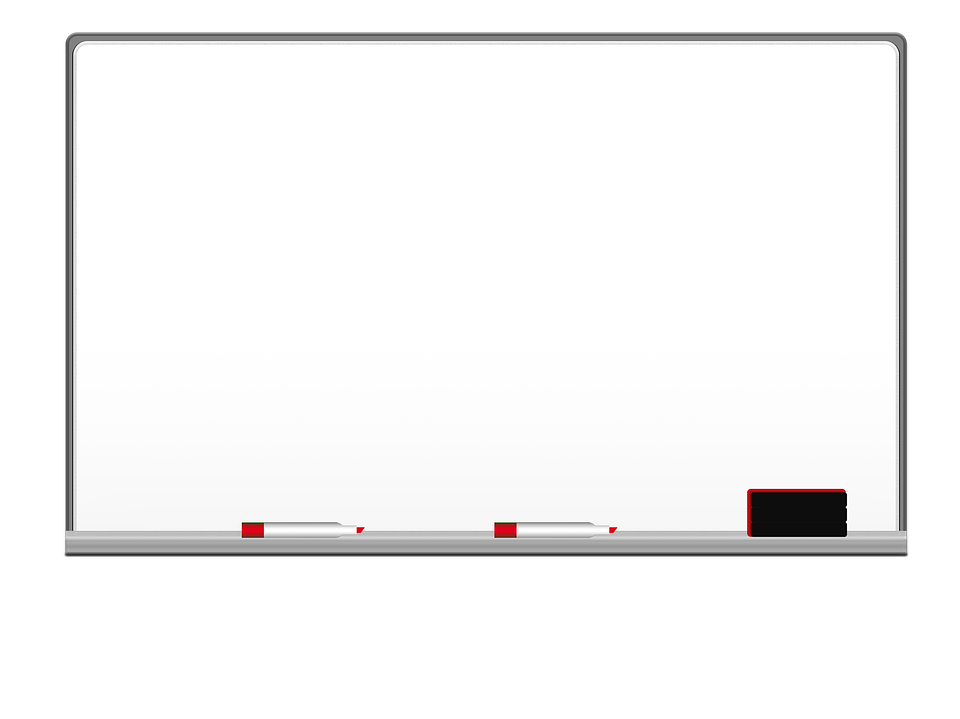 Homework
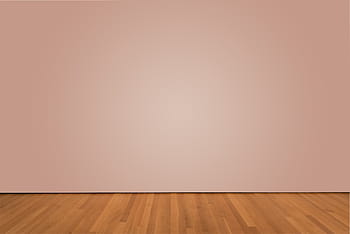 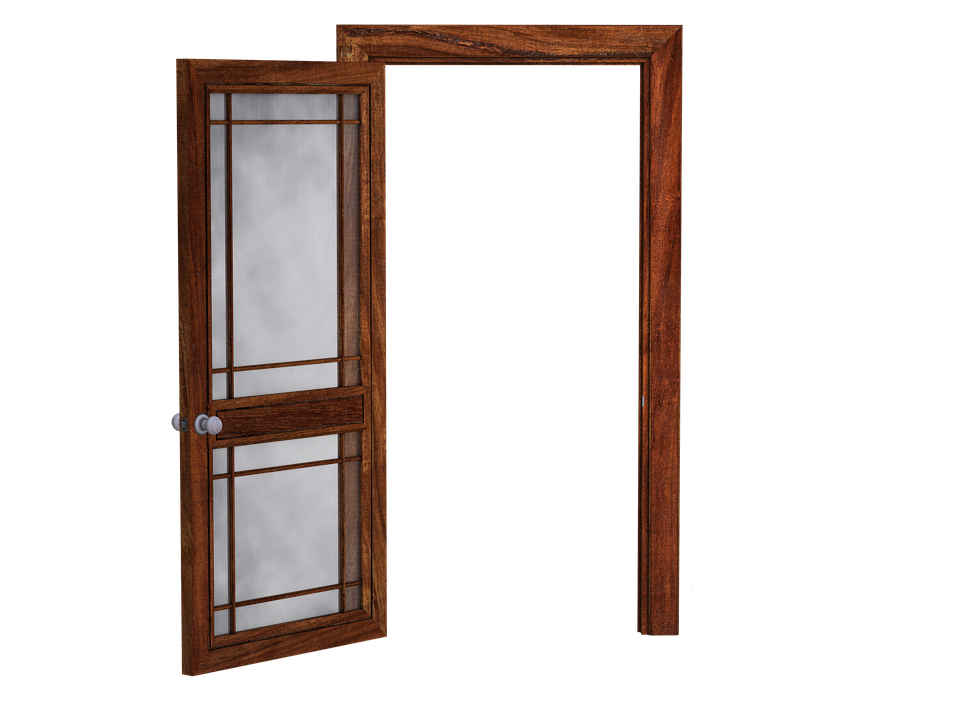 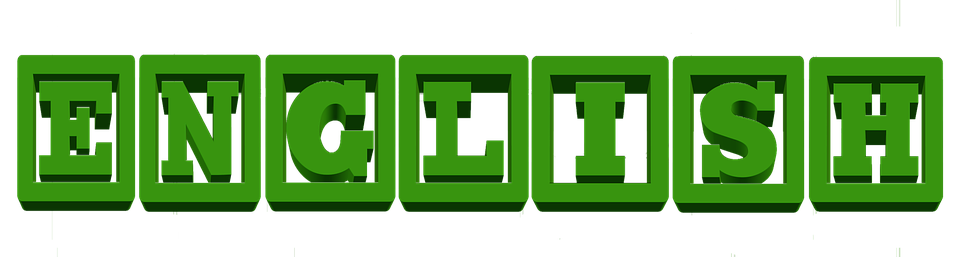 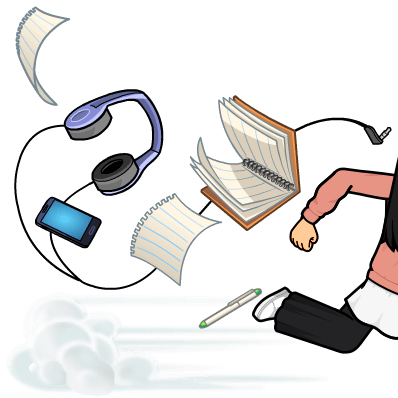 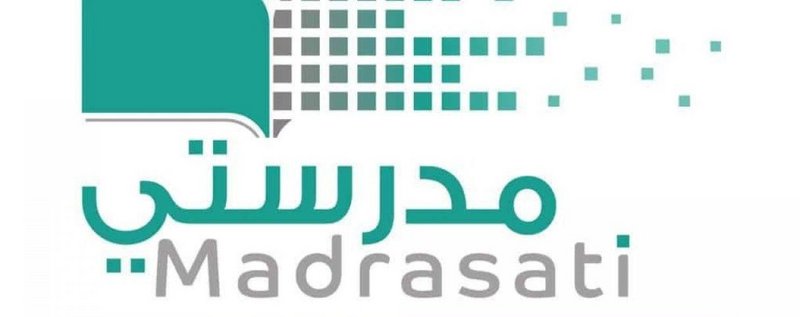 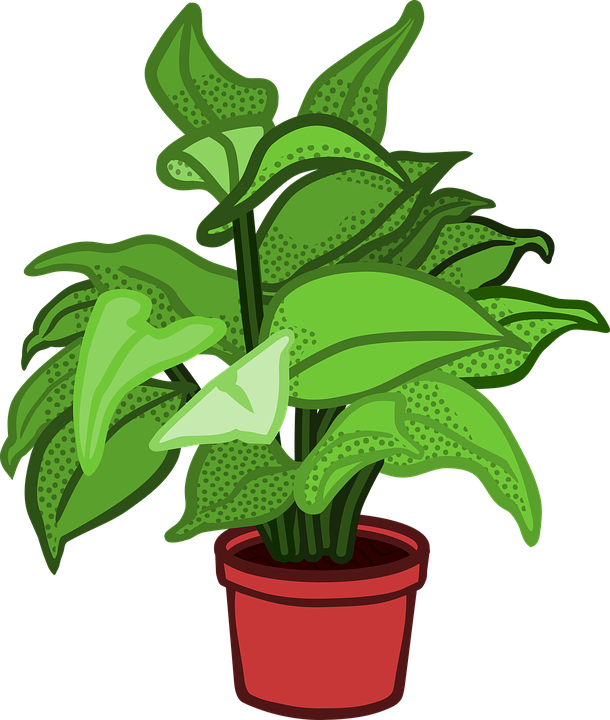 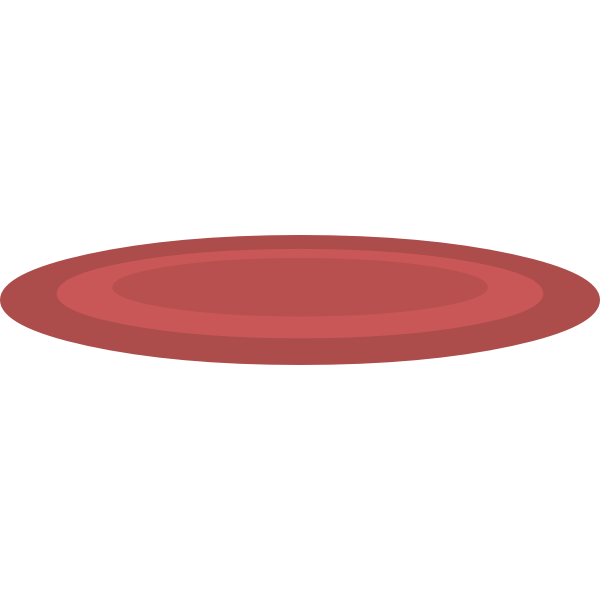 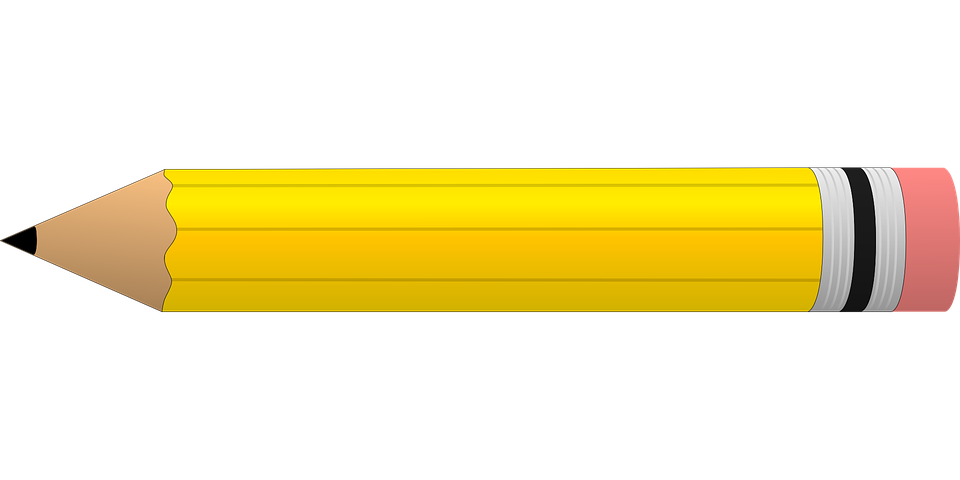 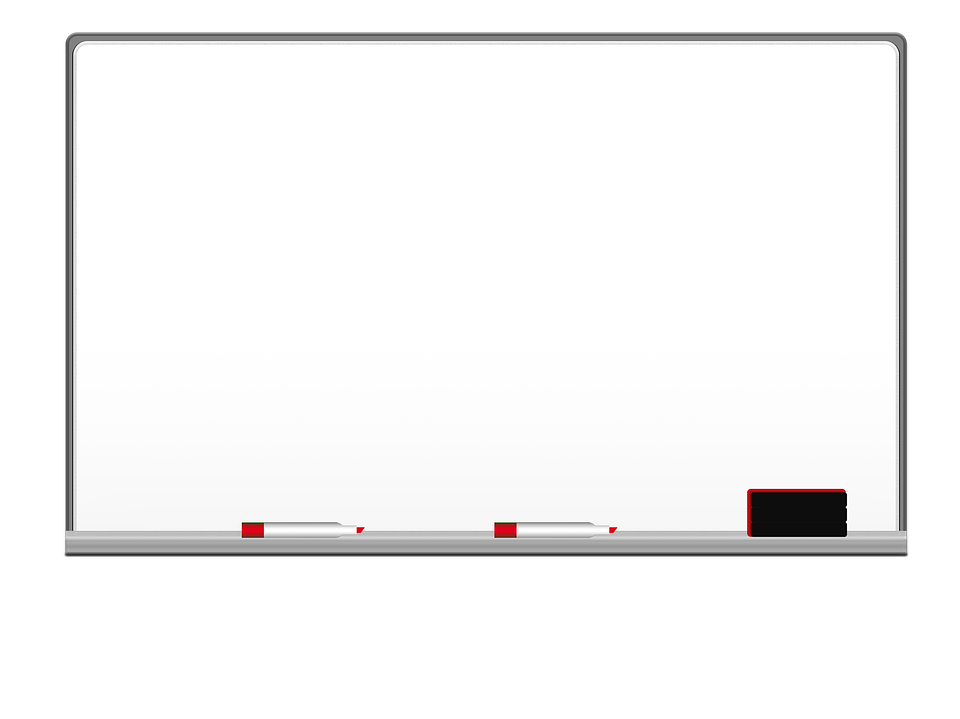 Homework
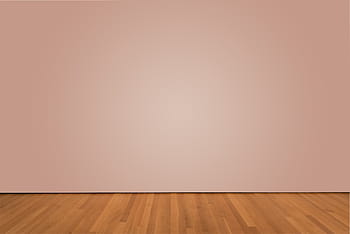 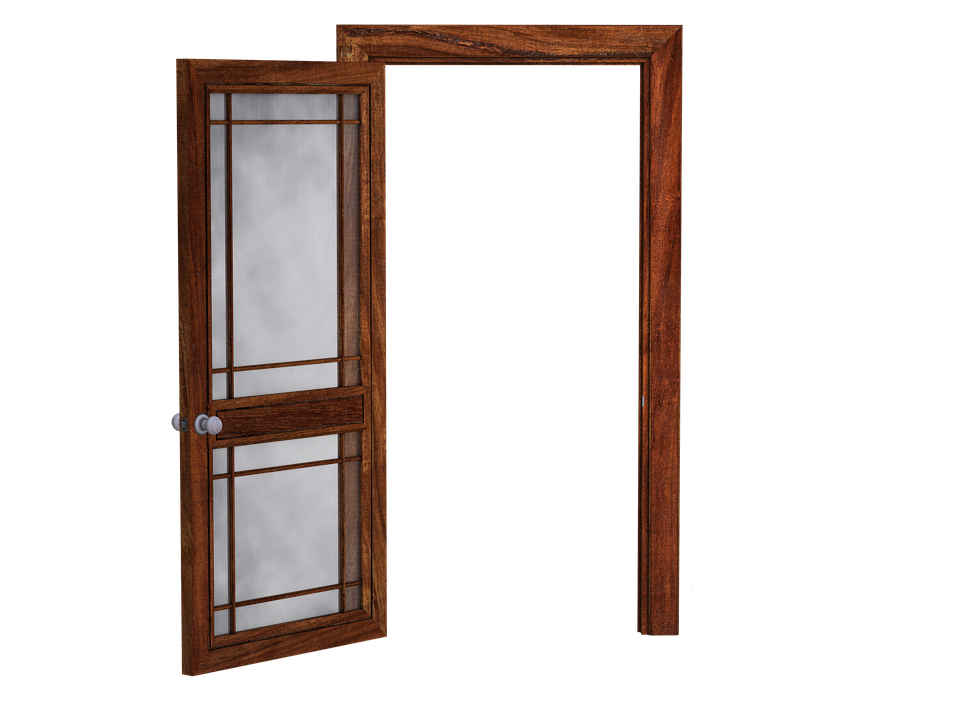 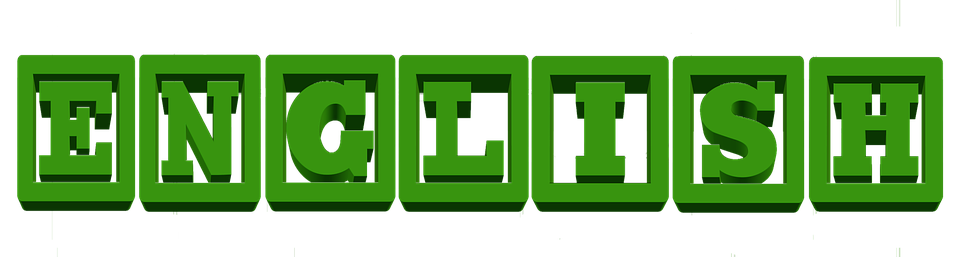 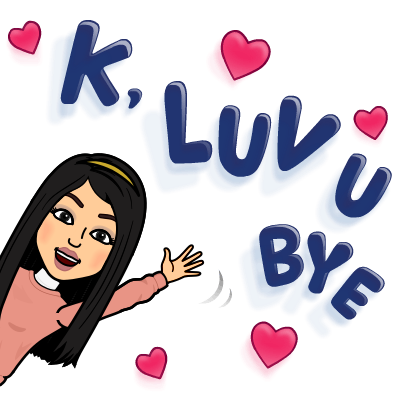 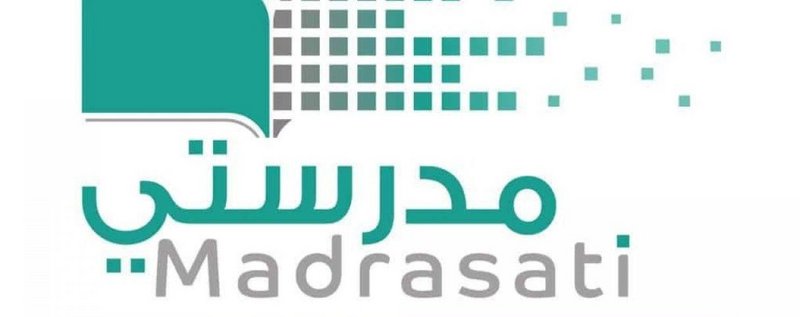 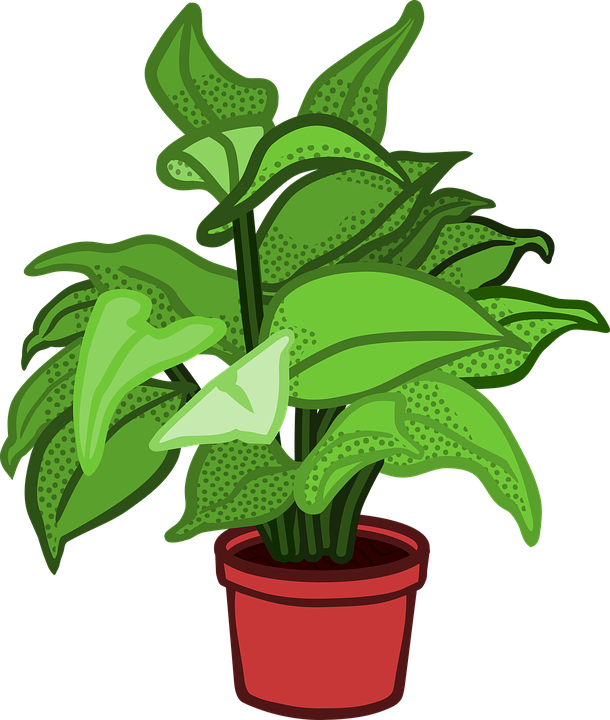 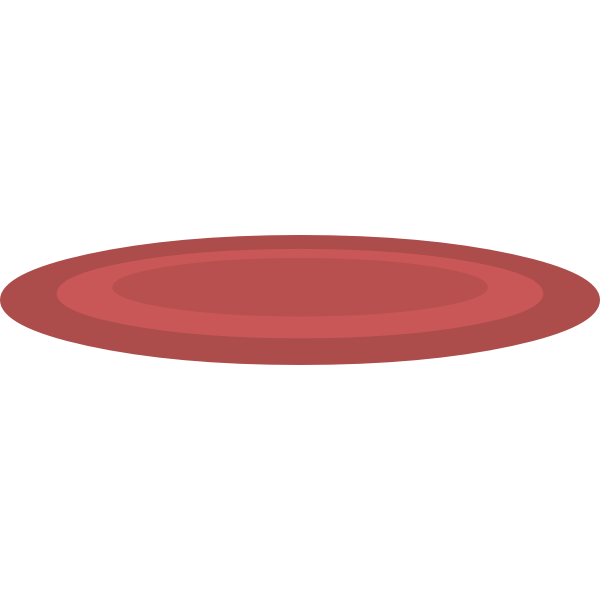